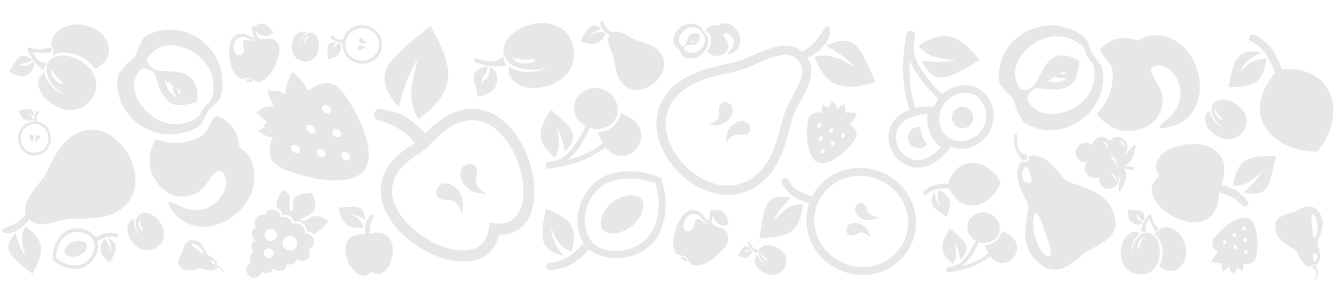 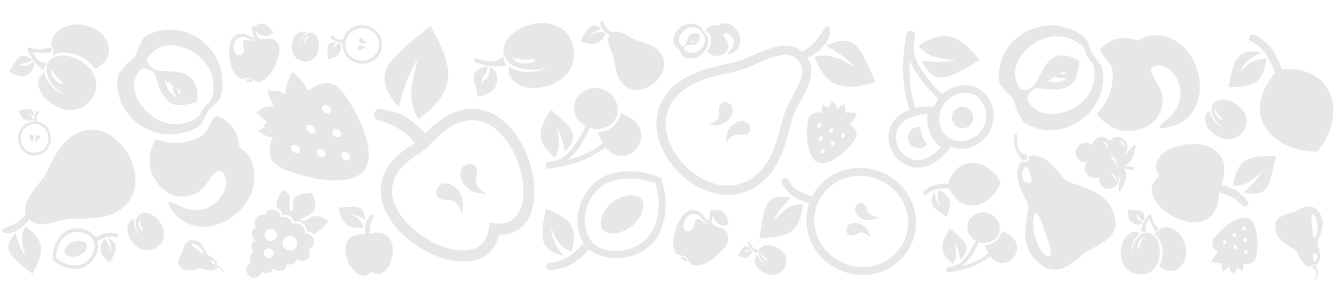 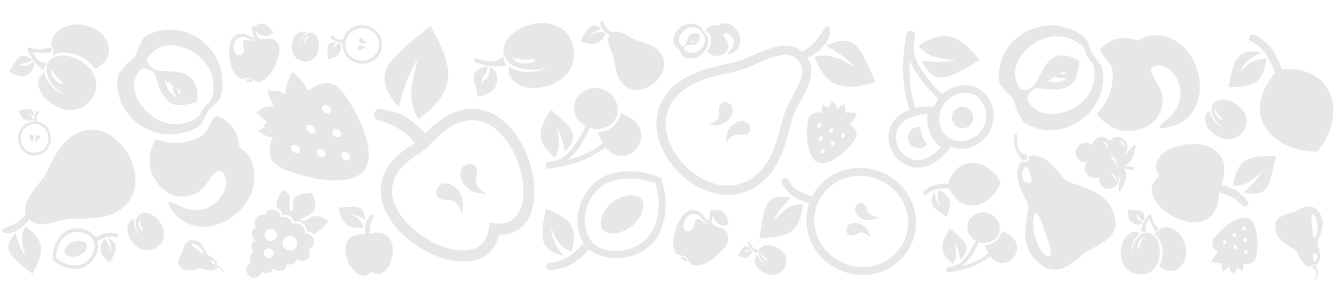 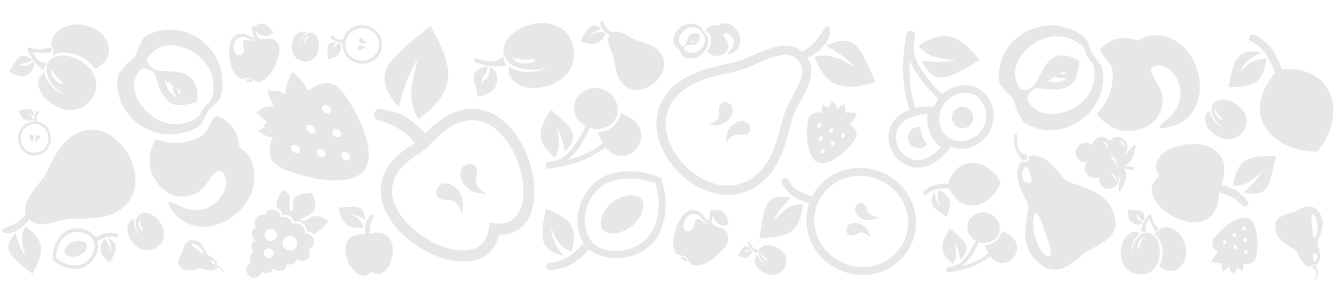 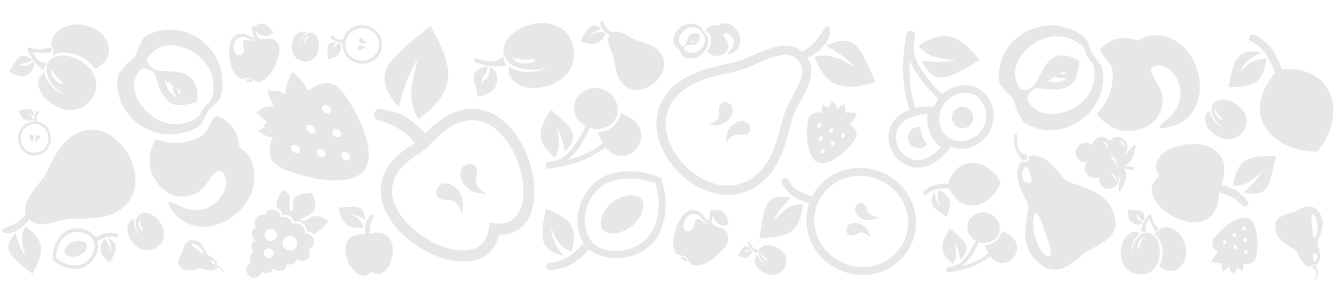 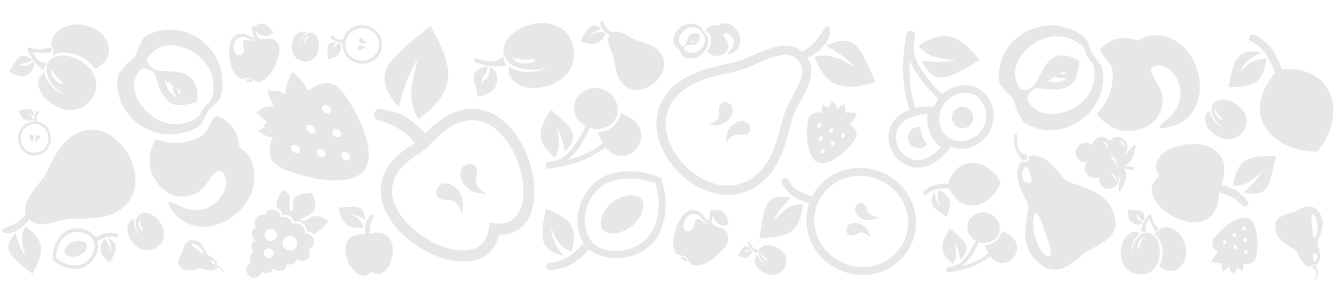 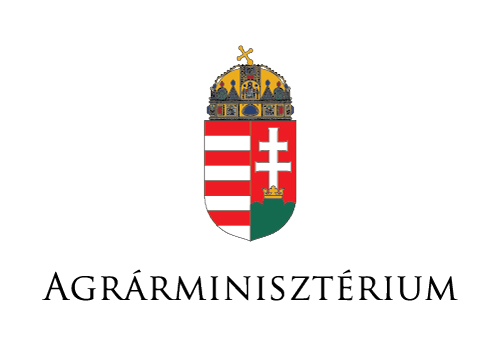 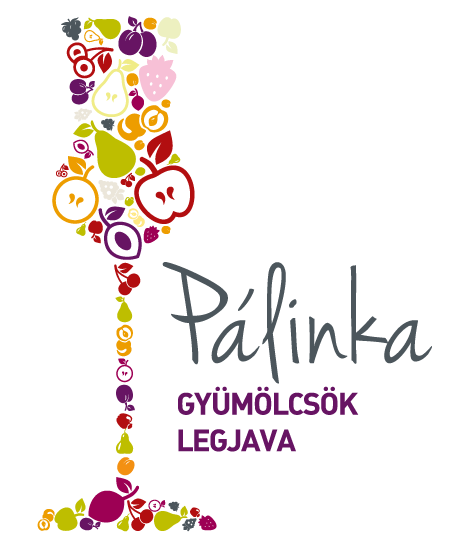 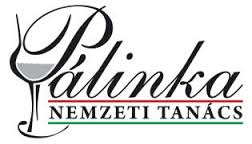 2018. évi Pálinka Országkóstoló Díjátadó Gála
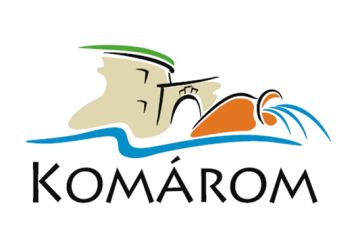 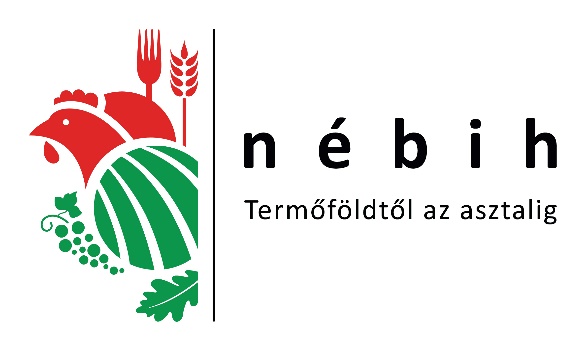 2018. június 28.
Díjazottak
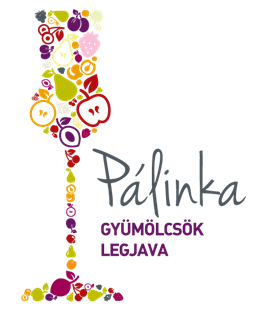 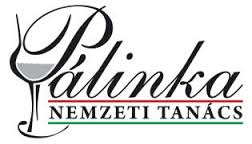 Országos Pálinka- és Törkölypálinka Verseny
Arany, Ezüst, Bronz minősítés 

Nemzeti Pálinkakiválóság Program  
Pálinkakiválóságok
2018. évi 
Országos Pálinka- és Törkölypálinka Verseny 

Arany, Ezüst, Bronz 
minősítésű pálinka
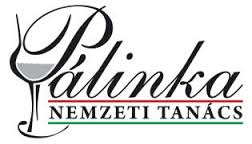 GÖNCI PÁLINKAFŐZDE KFT. – A GÖNCI
2018. évi 
Országos Pálinka- és Törkölypálinka Verseny 

Arany, Ezüst, Bronz 
minősítésű pálinka
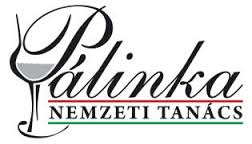 MÁLYINKAI PÁLINKAFŐZDE
2018. évi 
Országos Pálinka- és Törkölypálinka Verseny 

Arany, Ezüst, Bronz 
minősítésű pálinka
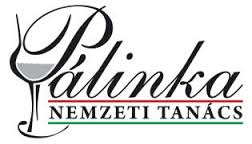 NYAKAS PINCE ZRT.
2018. évi 
Országos Pálinka- és Törkölypálinka Verseny 

Arany, Ezüst, Bronz 
minősítésű pálinka
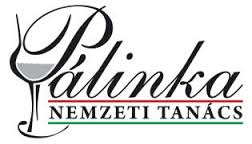 BUTI PÁLINKAHÁZ
2018. évi 
Országos Pálinka- és Törkölypálinka Verseny 

Arany, Ezüst, Bronz 
minősítésű pálinka
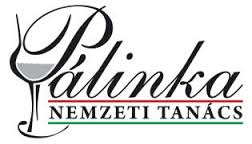 KEVE  MANUFAKTÚRA
2018. évi 
Országos Pálinka- és Törkölypálinka Verseny 

Arany, Ezüst, Bronz 
minősítésű pálinka
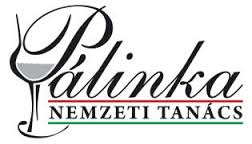 MICHELBERG  PÁLINKAFŐZDE
2018. évi 
Országos Pálinka- és Törkölypálinka Verseny 

Arany, Ezüst, Bronz 
minősítésű pálinka
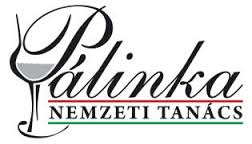 PREKOP PÁLINKAHÁZ
2018. évi 
Országos Pálinka- és Törkölypálinka Verseny 

Arany, Ezüst, Bronz 
minősítésű pálinka
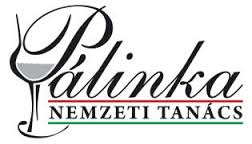 SAVANYA  PÁLINKAHÁZ
2018. évi 
Országos Pálinka- és Törkölypálinka Verseny 

Arany, Ezüst, Bronz 
minősítésű pálinka
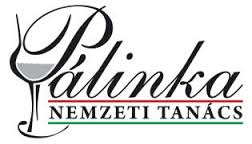 SPIRITUS PRIMUS
2018. évi 
Országos Pálinka- és Törkölypálinka Verseny 

Arany, Ezüst, Bronz 
minősítésű pálinka
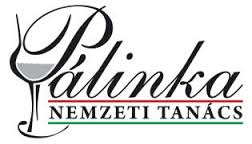 BÁNKI  PÁLINKAHÁZ
NEMZETI PÁLINKAKIVÁLÓSÁG PROGRAM



PÁLINKAKIVÁLÓSÁGOK
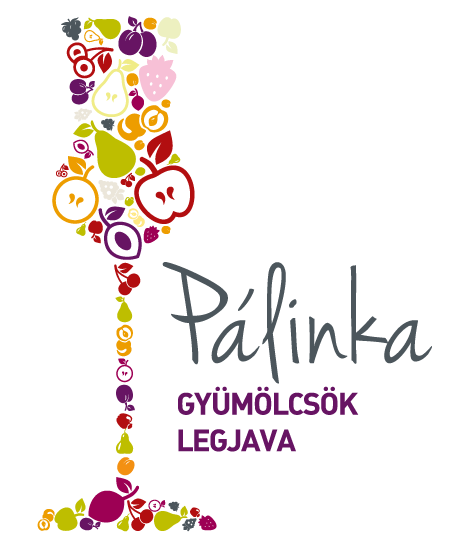 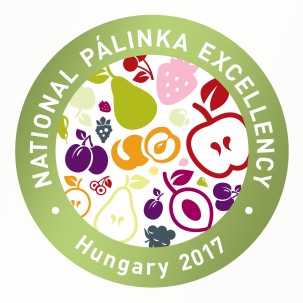 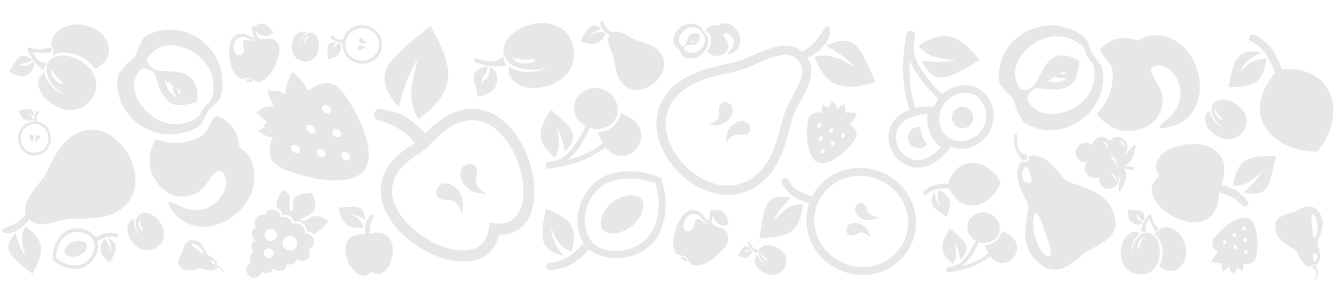 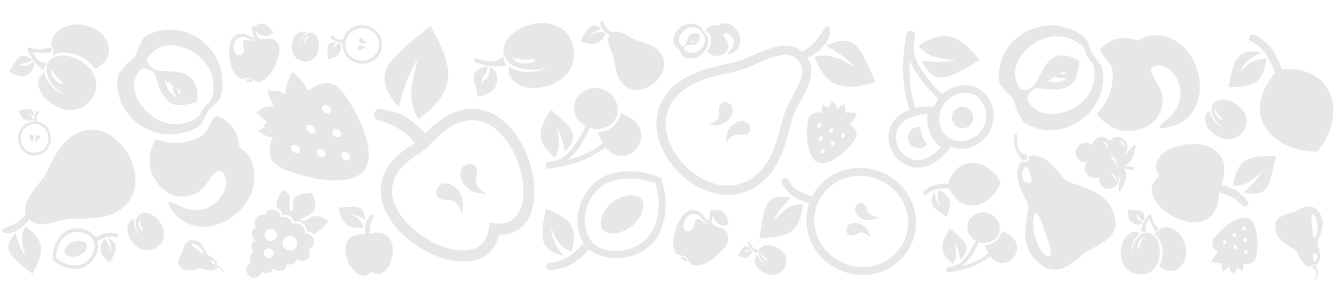 BIRKÁS PÁLINKA
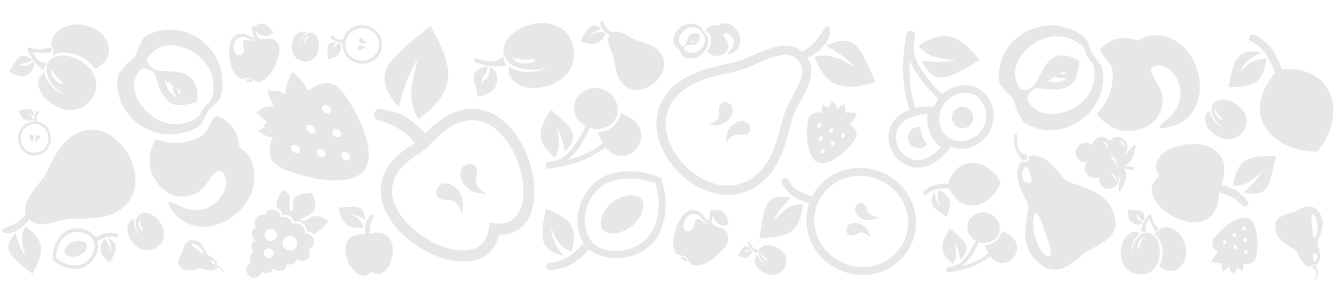 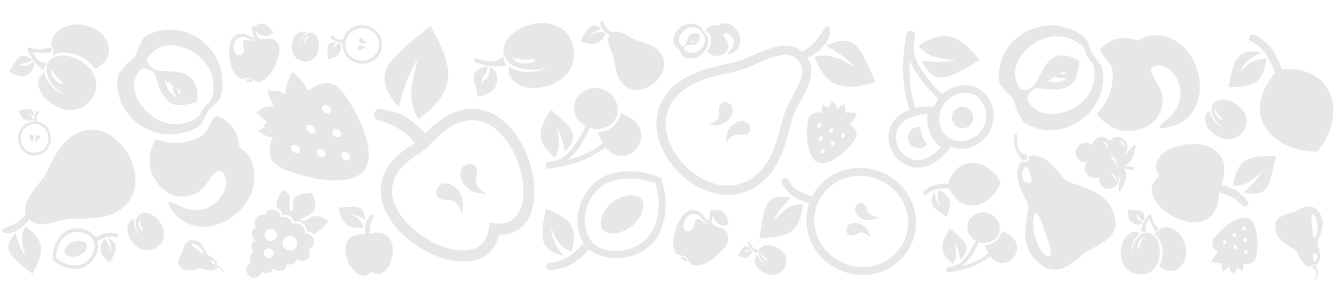 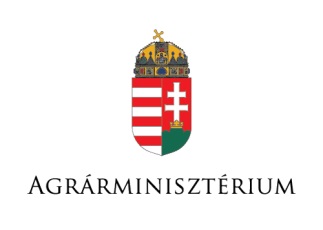 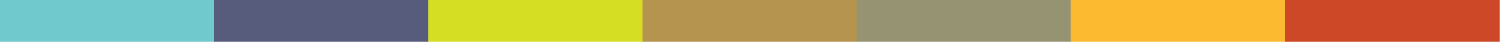 2018. évi 
Országos Pálinka- és Törkölypálinka Verseny 

Arany, Ezüst, Bronz 
minősítésű pálinka
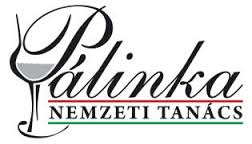 CZETIS PÁLINKAHÁZ
2018. évi 
Országos Pálinka- és Törkölypálinka Verseny 

Arany, Ezüst, Bronz 
minősítésű pálinka
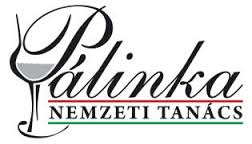 HUNNIUM KFT.
2018. évi 
Országos Pálinka- és Törkölypálinka Verseny 

Arany, Ezüst, Bronz 
minősítésű pálinka
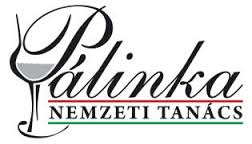 TOKAJ SPIRIT
2018. évi 
Országos Pálinka- és Törkölypálinka Verseny 

Arany, Ezüst, Bronz 
minősítésű pálinka
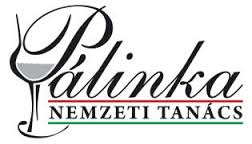 HARMATRÁZÓ  PÁLINKA
NEMZETI PÁLINKAKIVÁLÓSÁG PROGRAM



PÁLINKAKIVÁLÓSÁGOK
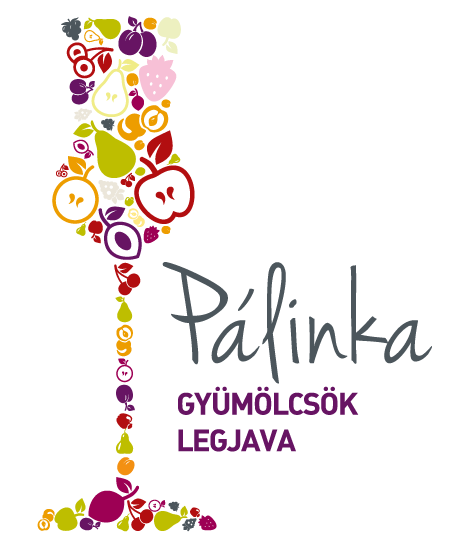 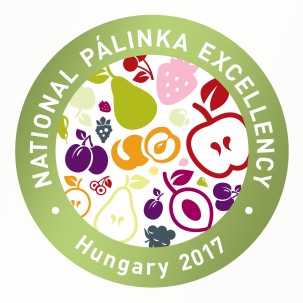 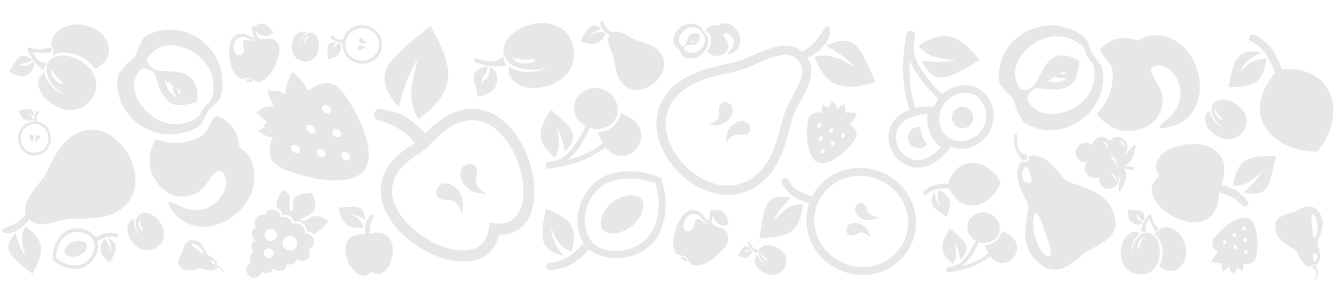 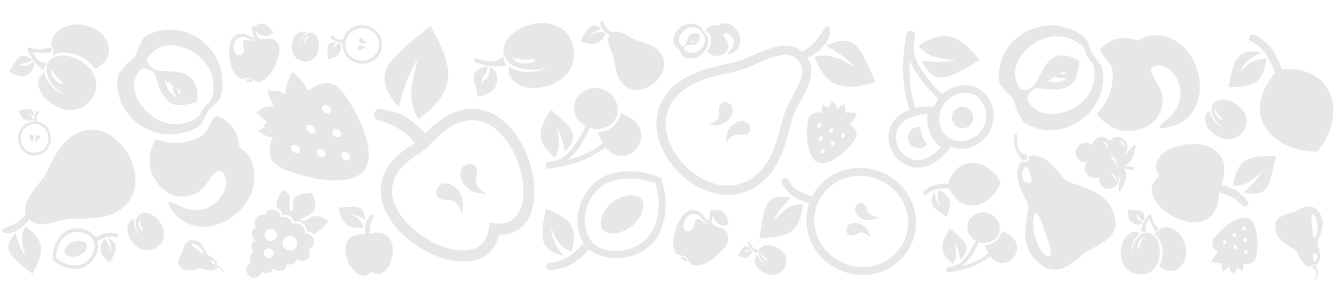 HARMATRÁZÓ PÁLINKAHÁZ
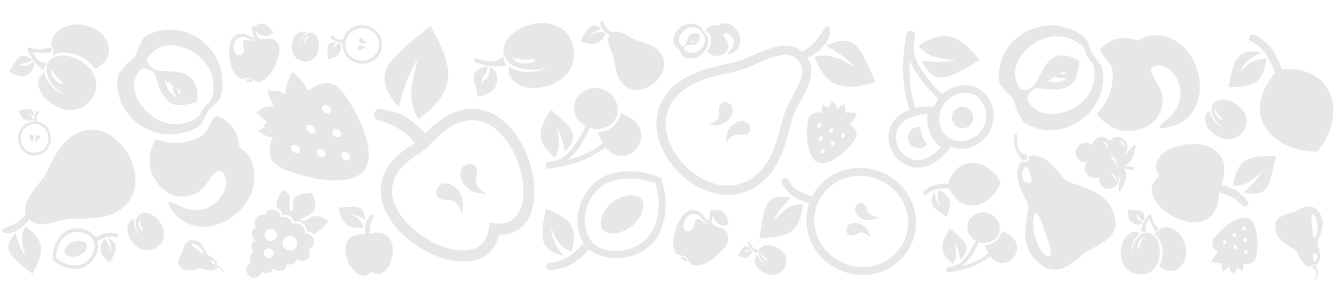 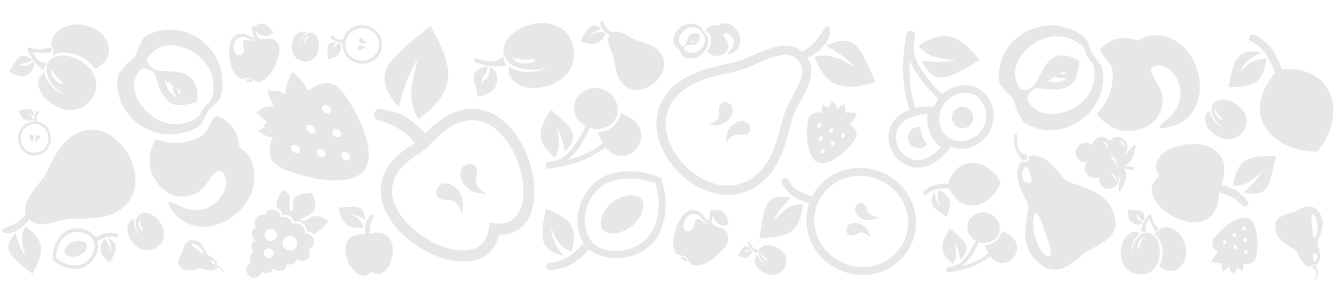 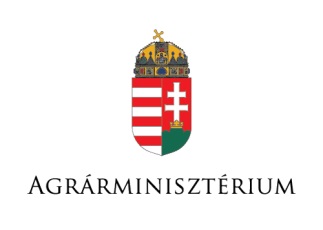 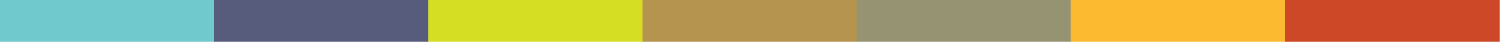 2018. évi 
Országos Pálinka- és Törkölypálinka Verseny 

Arany, Ezüst, Bronz 
minősítésű pálinka
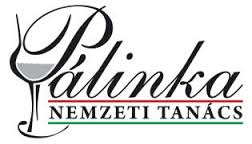 ETYEKI CZÍMERES PÁLINKAHÁZ
2018. évi 
Országos Pálinka- és Törkölypálinka Verseny 

Arany, Ezüst, Bronz 
minősítésű pálinka
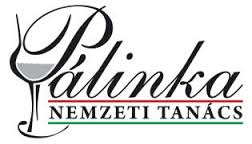 SZÓRÁTH  KISÜSTI  PÁLINKA
NEMZETI PÁLINKAKIVÁLÓSÁG PROGRAM



PÁLINKAKIVÁLÓSÁGOK
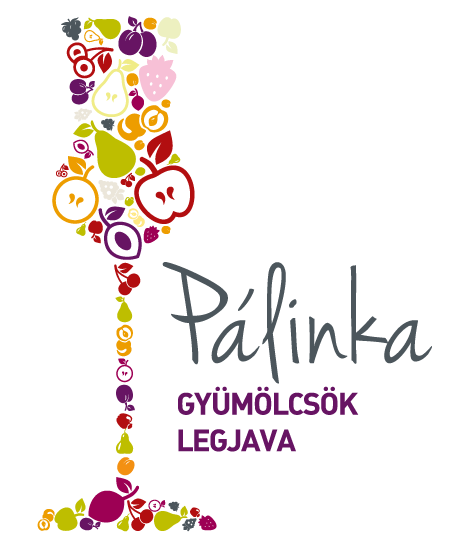 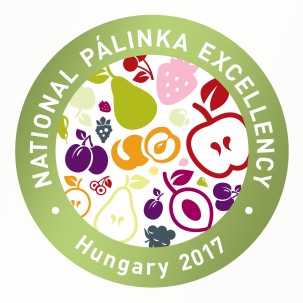 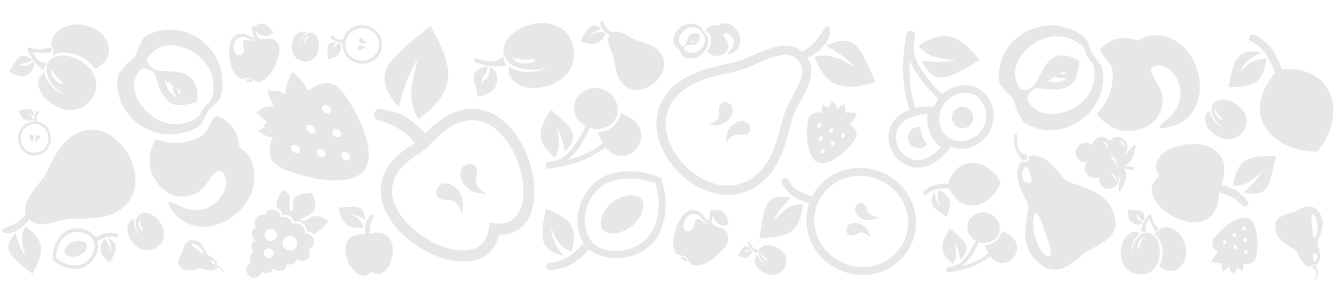 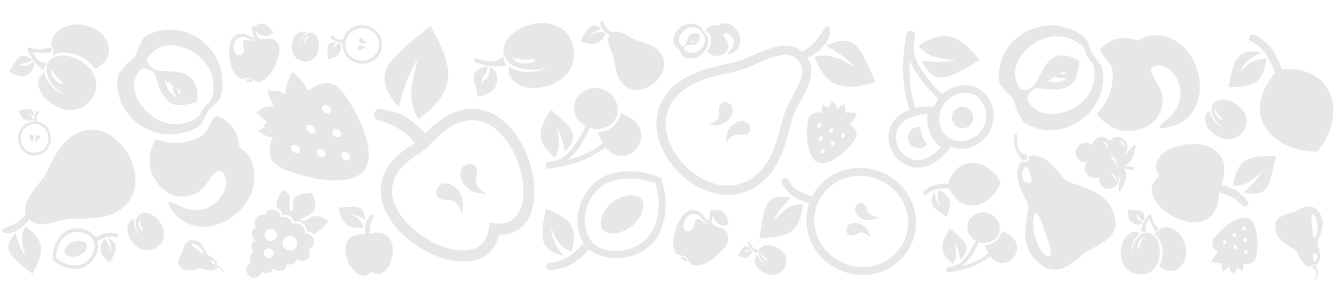 ZSINDELYES PÁLINKAFŐZDE
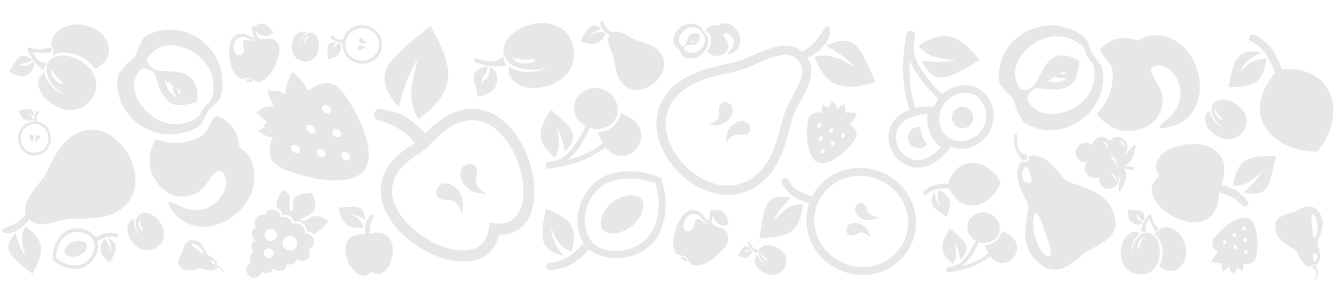 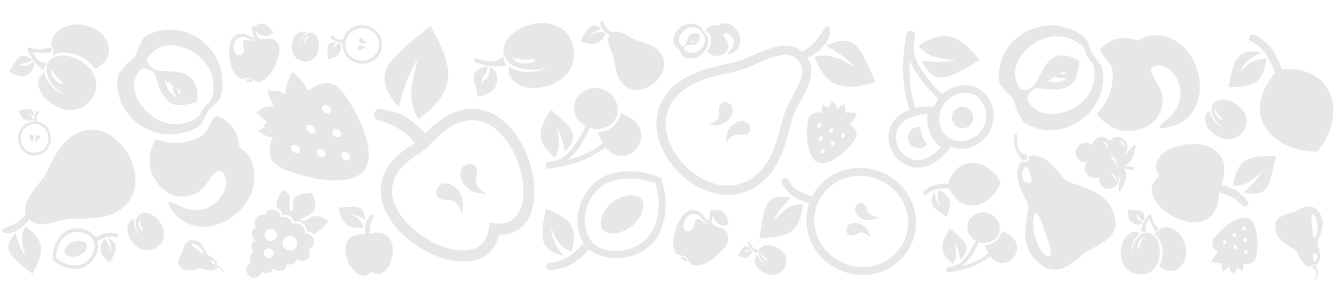 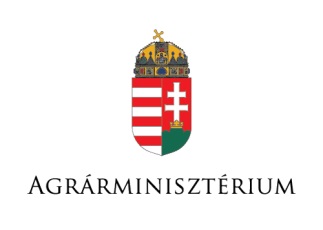 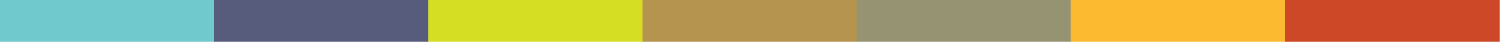 2018. évi 
Országos Pálinka- és Törkölypálinka Verseny 

Arany, Ezüst, Bronz 
minősítésű pálinka
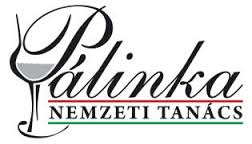 SOMLÓ SPIRIT
NEMZETI PÁLINKAKIVÁLÓSÁG PROGRAM



PÁLINKAKIVÁLÓSÁGOK
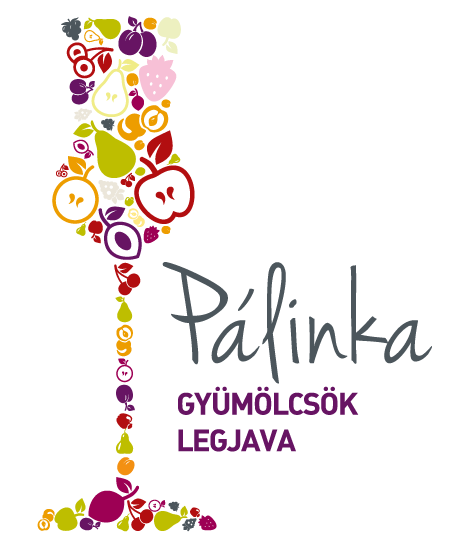 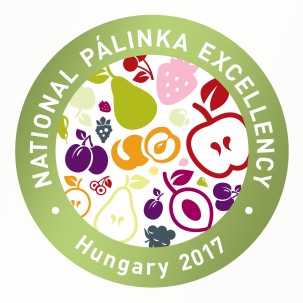 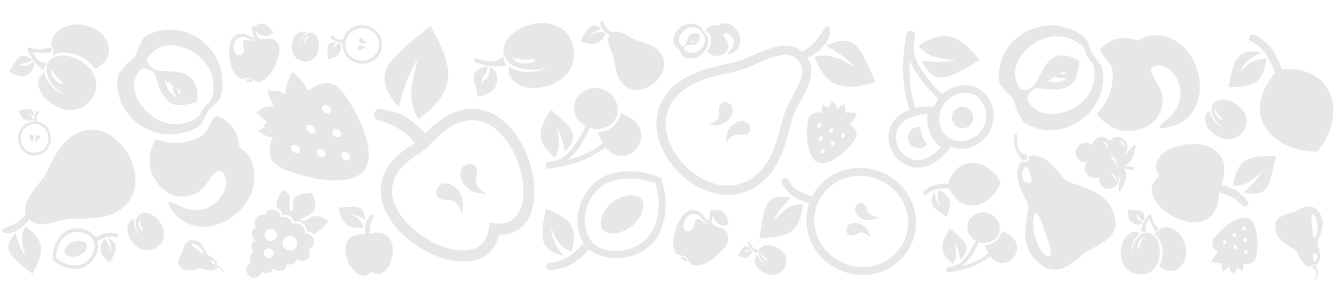 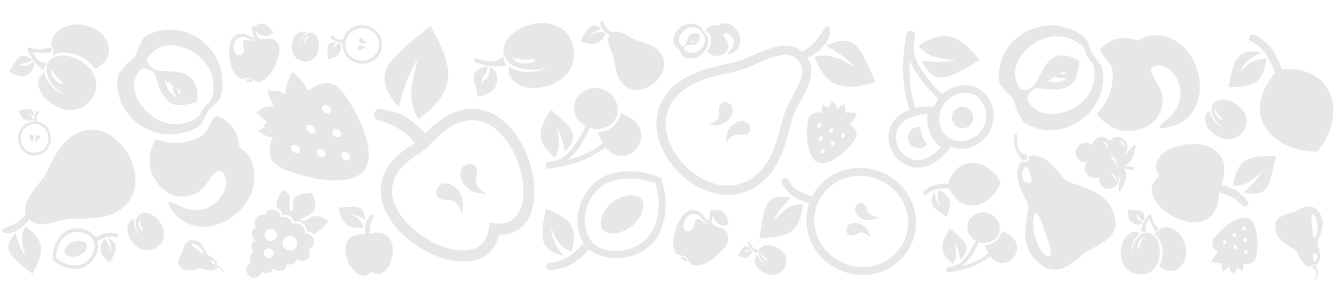 SOMLÓ SPIRIT
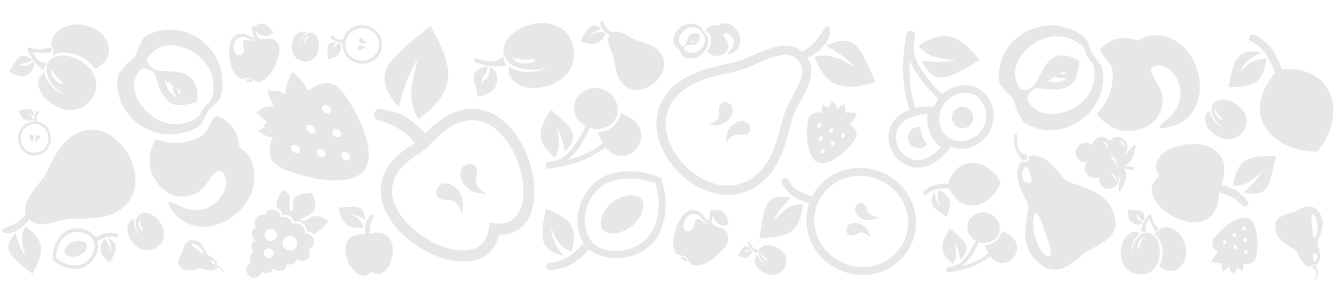 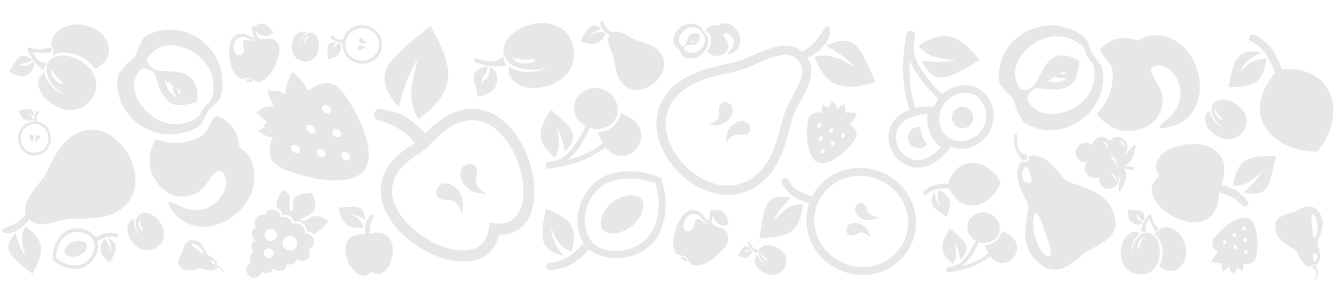 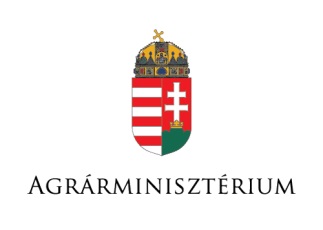 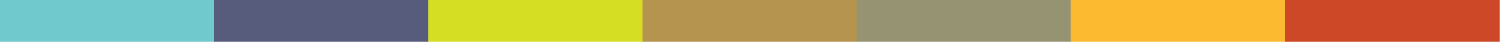 2018. évi 
Országos Pálinka- és Törkölypálinka Verseny 

Arany, Ezüst, Bronz 
minősítésű pálinka
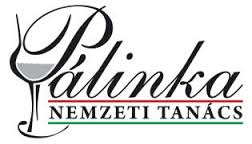 MÁTYÁS PÁLINKA – KUNSÁG SZESZ ZRT.
NEMZETI PÁLINKAKIVÁLÓSÁG PROGRAM



PÁLINKAKIVÁLÓSÁGOK
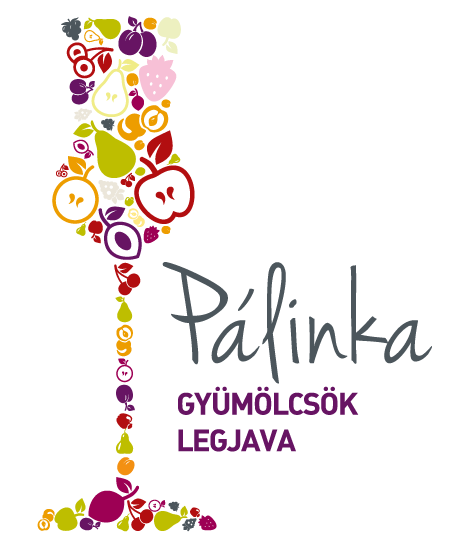 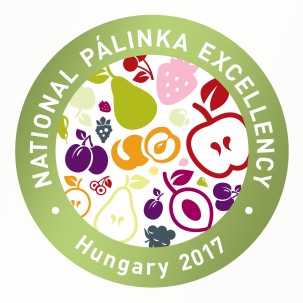 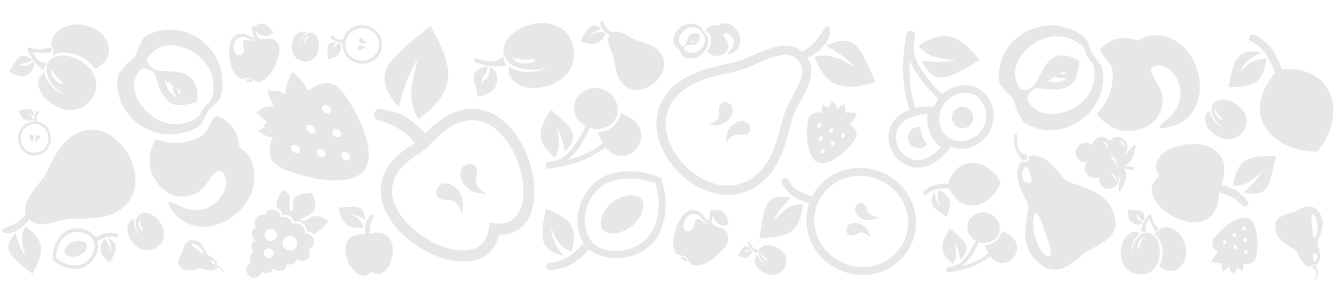 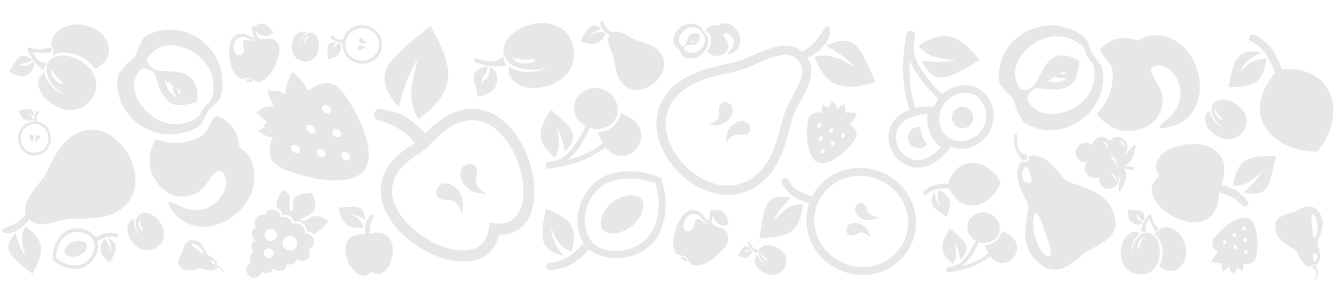 KUNSÁG SZESZ ZRT. - MÁTYÁS PÁLINKA
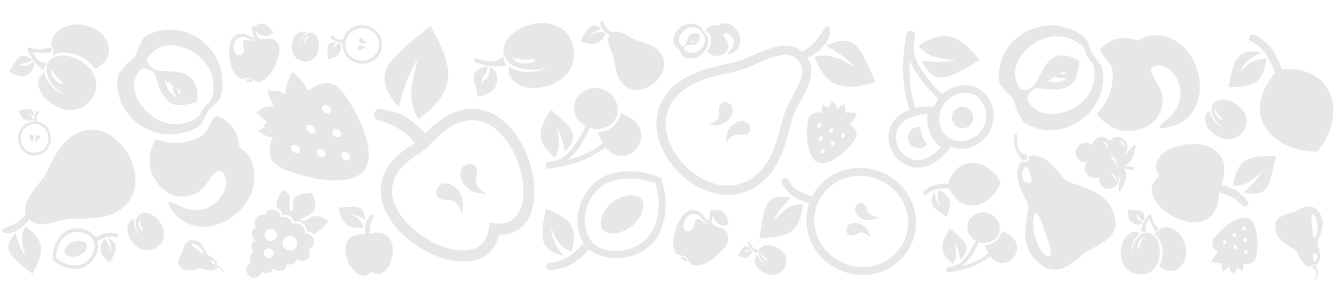 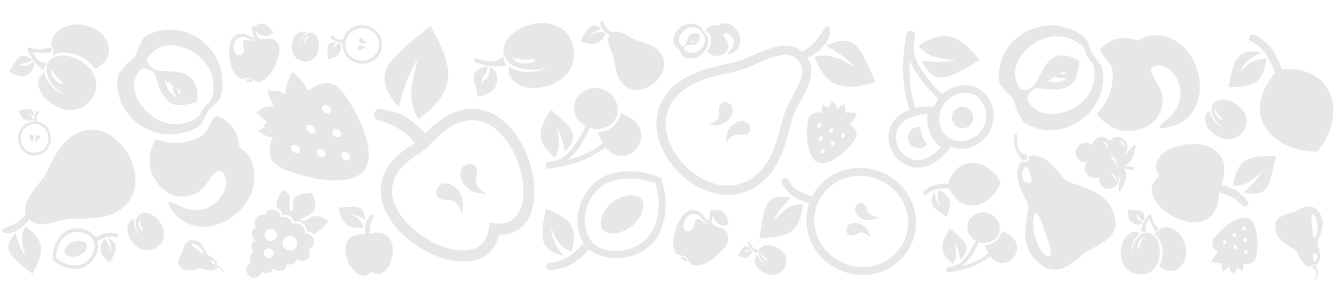 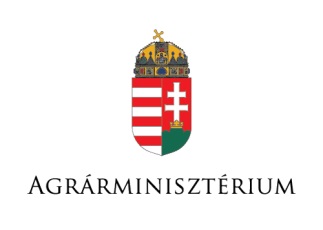 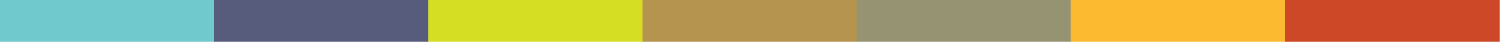 2018. évi 
Országos Pálinka- és Törkölypálinka Verseny 

Arany, Ezüst, Bronz 
minősítésű pálinka
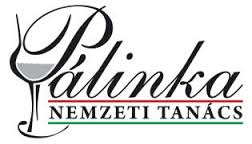 MADARASI PÁLINKAHÁZ
2018. évi 
Országos Pálinka- és Törkölypálinka Verseny 

Arany, Ezüst, Bronz 
minősítésű pálinka
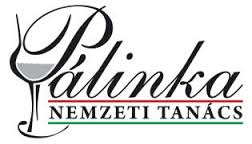 ANEMOMA  PÁLINKA
2018. évi 
Országos Pálinka- és Törkölypálinka Verseny 

Arany, Ezüst, Bronz 
minősítésű pálinka
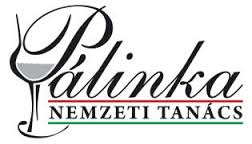 CSALLÓ PÁLINKA MANUFAKTÚRA
2018. évi 
Országos Pálinka- és Törkölypálinka Verseny 

Arany, Ezüst, Bronz 
minősítésű pálinka
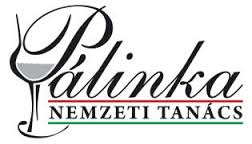 RENESZÁNSZ PÁLINKAHÁZ
2018. évi 
Országos Pálinka- és Törkölypálinka Verseny 

Arany, Ezüst, Bronz 
minősítésű pálinka
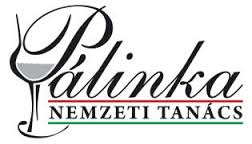 SZICSEK PÁLINKAFŐZDE
NEMZETI PÁLINKAKIVÁLÓSÁG PROGRAM



PÁLINKAKIVÁLÓSÁGOK
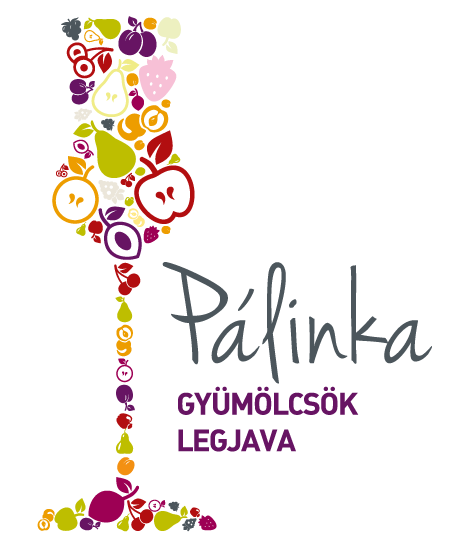 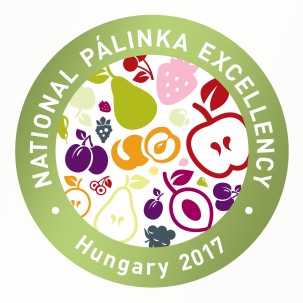 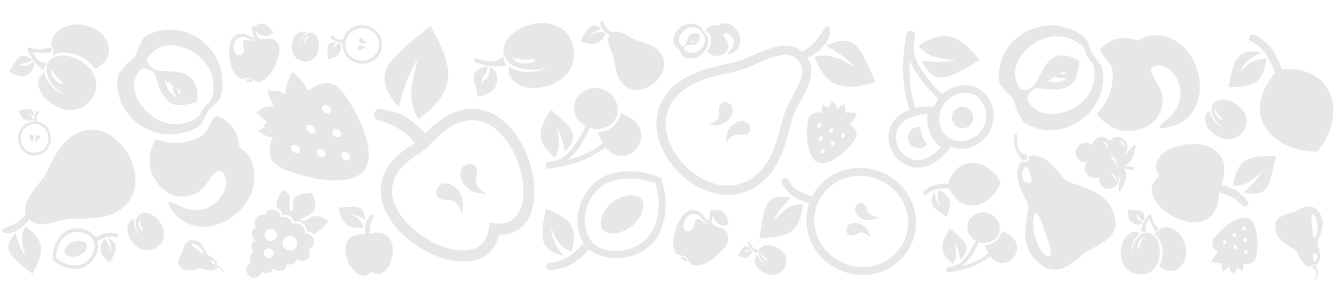 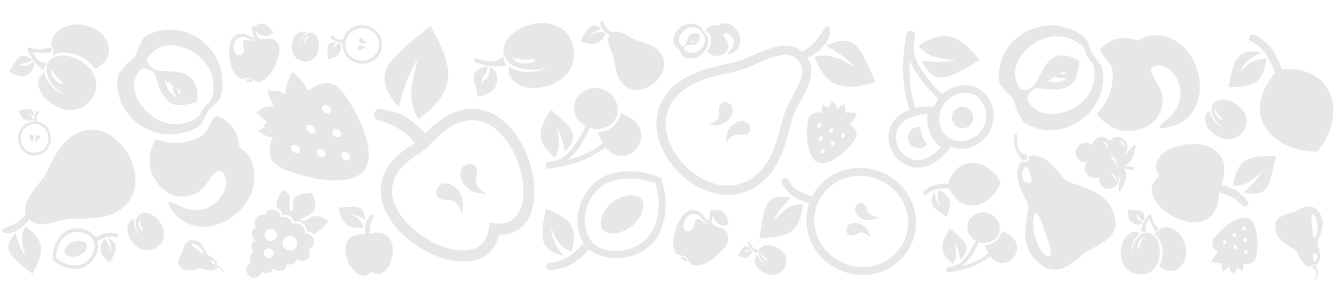 SZICSEK PÁLINKAFŐZDE
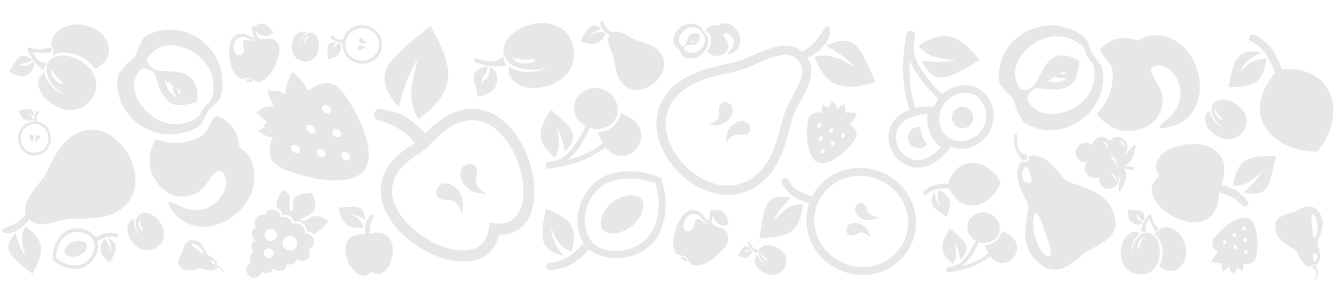 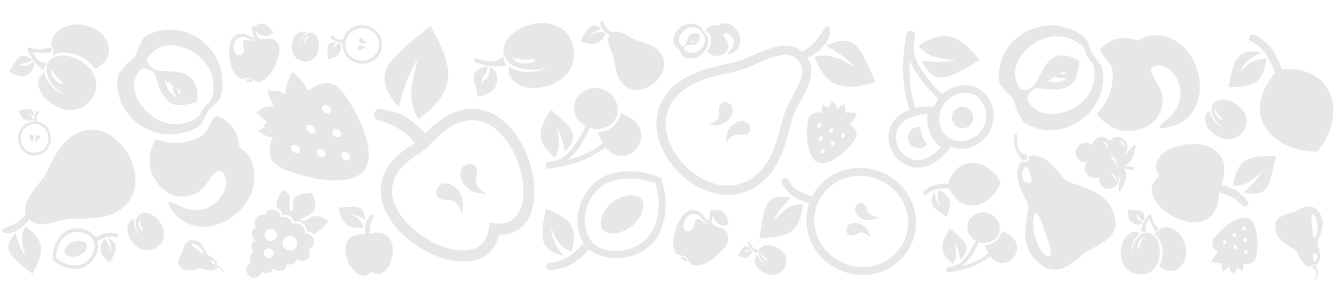 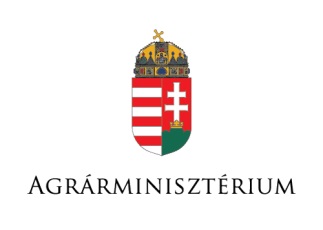 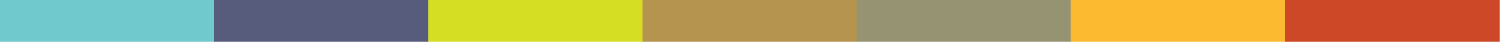 2018. évi 
Országos Pálinka- és Törkölypálinka Verseny 

Arany, Ezüst, Bronz 
minősítésű pálinka
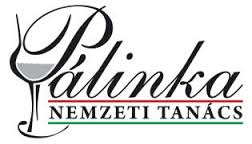 CRUXX GEMINA WINE & SPIRIT
NEMZETI PÁLINKAKIVÁLÓSÁG PROGRAM



PÁLINKAKIVÁLÓSÁGOK
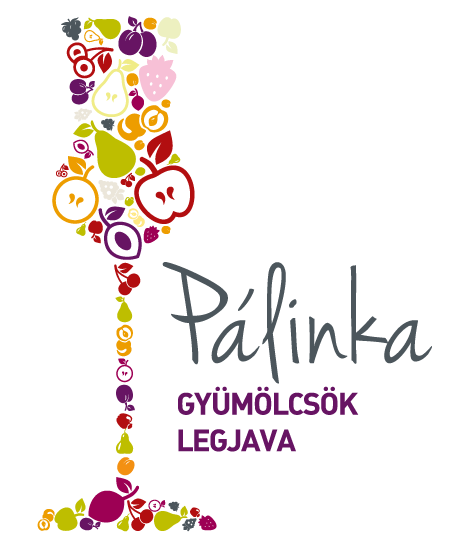 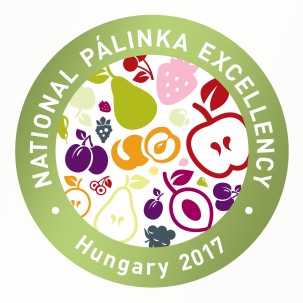 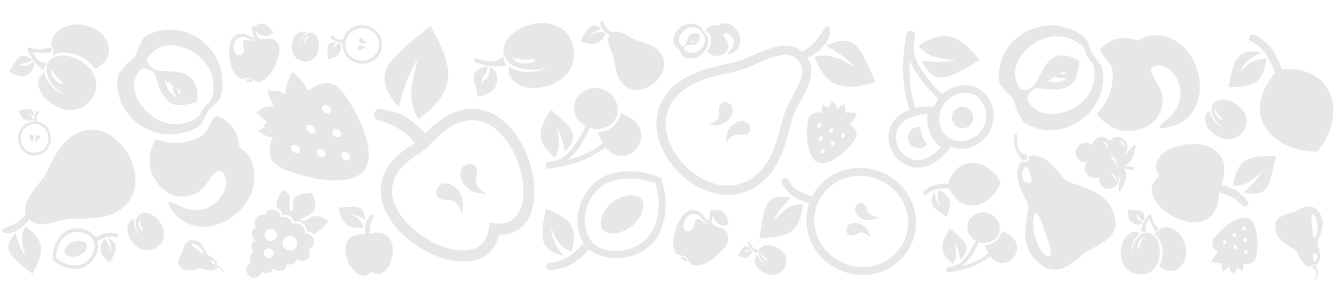 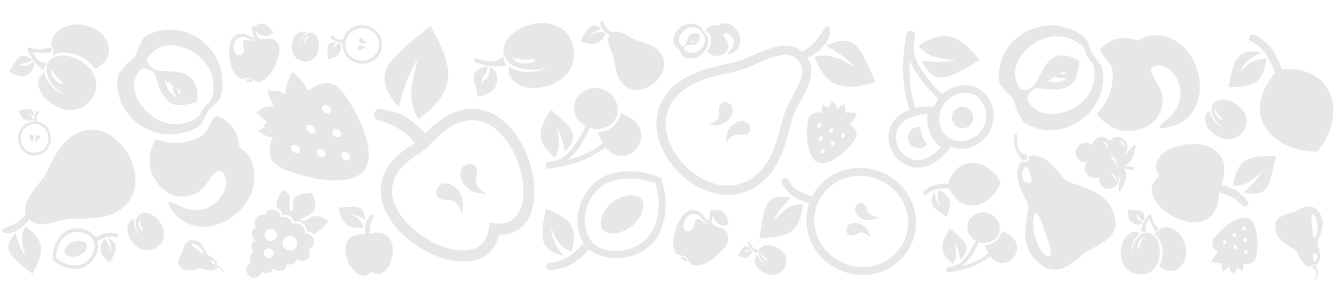 CRUXX GEMINA WINE & SPIRIT
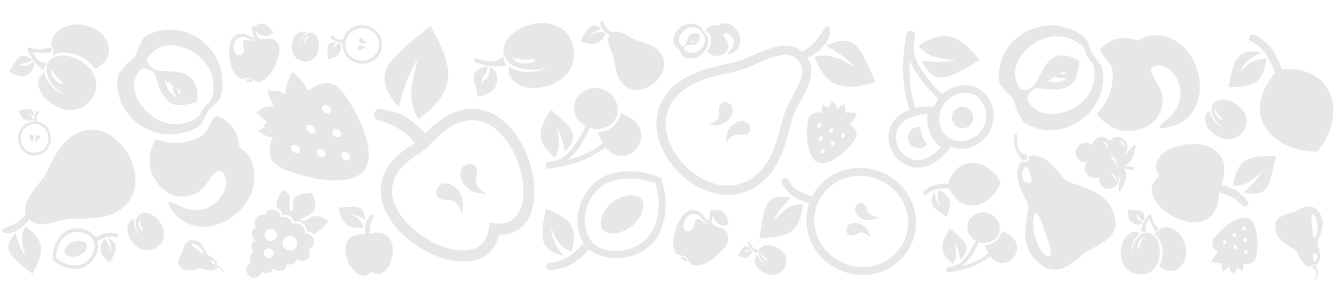 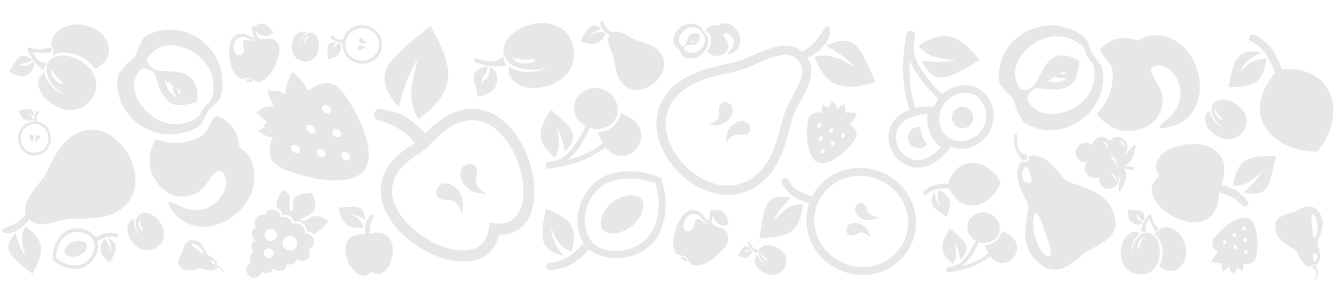 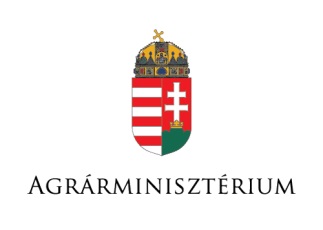 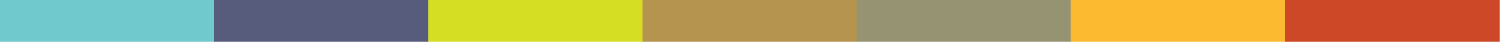 2018. évi 
Országos Pálinka- és Törkölypálinka Verseny 

Arany, Ezüst, Bronz 
minősítésű pálinka
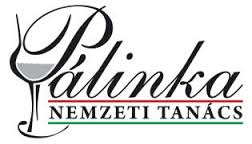 LUNCZER PÁLINKAHÁZ
NEMZETI PÁLINKAKIVÁLÓSÁG PROGRAM



PÁLINKAKIVÁLÓSÁGOK
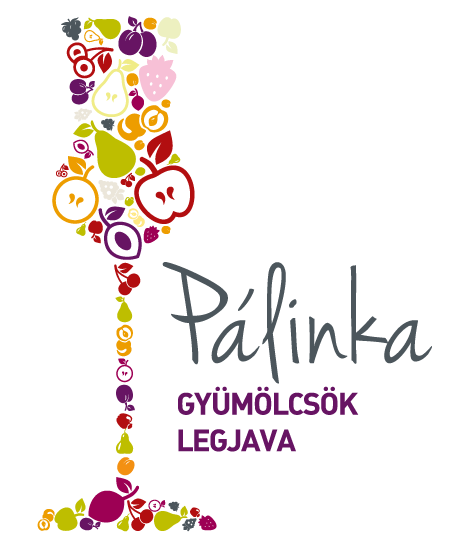 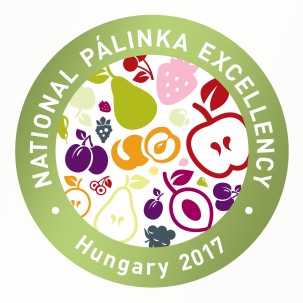 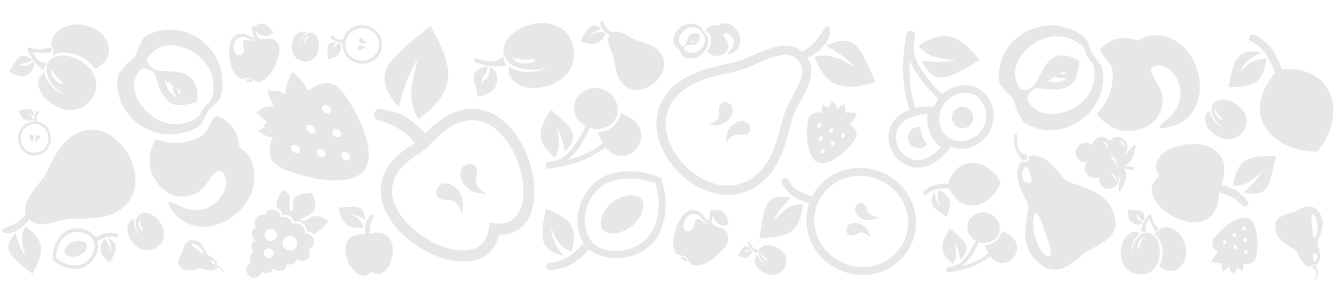 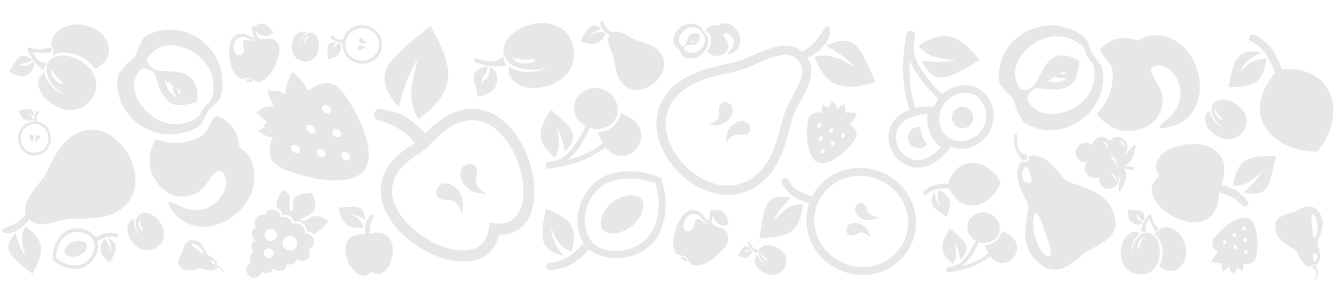 LUNCZER PÁLINKAHÁZ
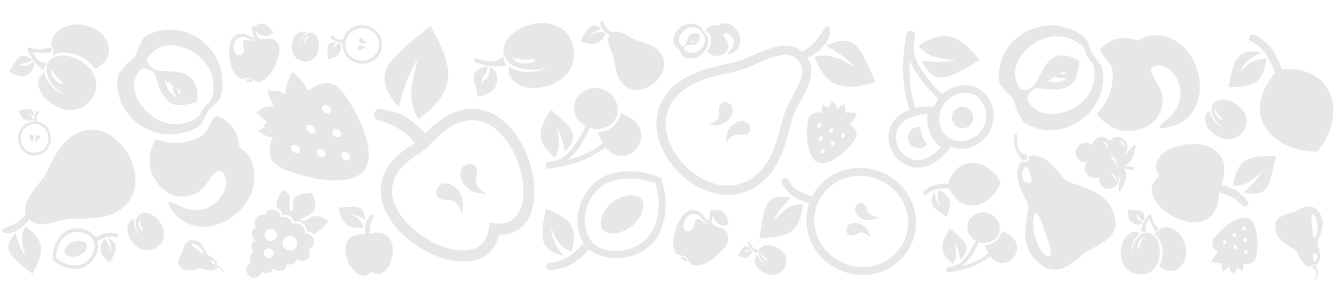 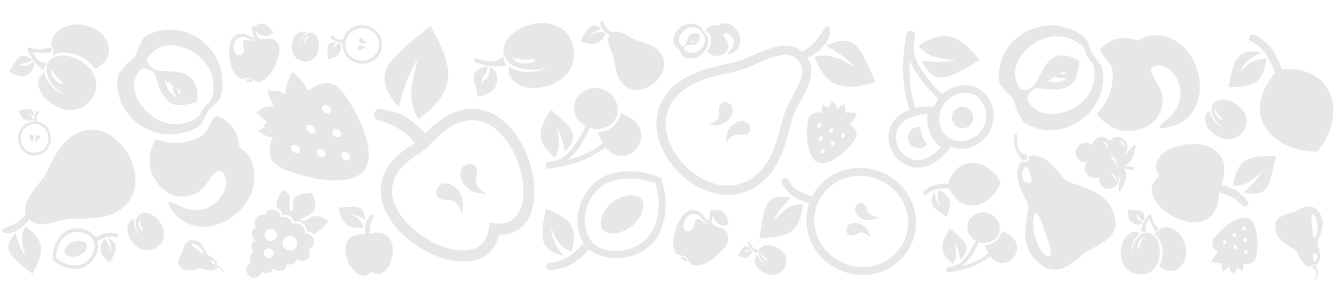 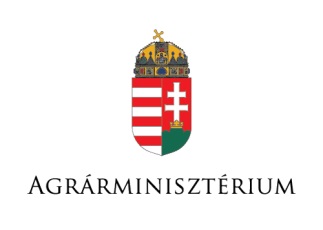 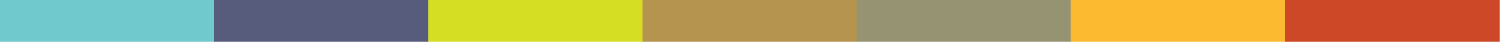 2018. évi 
Országos Pálinka- és Törkölypálinka Verseny 

Arany, Ezüst, Bronz 
minősítésű pálinka
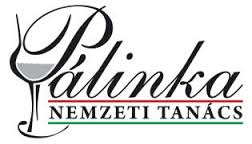 HIGEM KER. KFT.
NEMZETI PÁLINKAKIVÁLÓSÁG PROGRAM



PÁLINKAKIVÁLÓSÁGOK
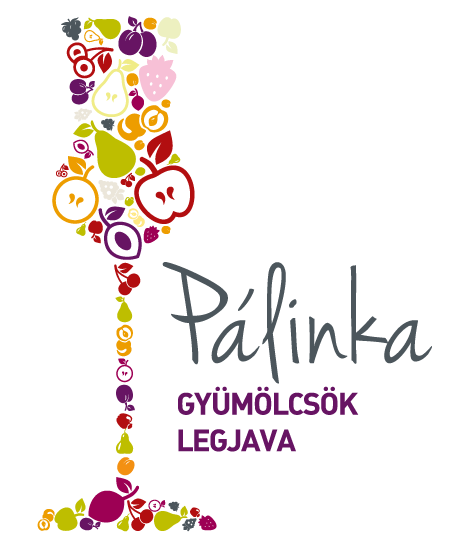 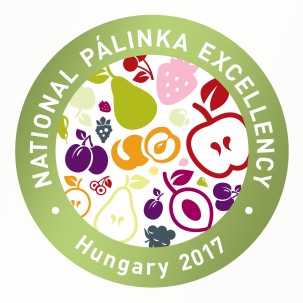 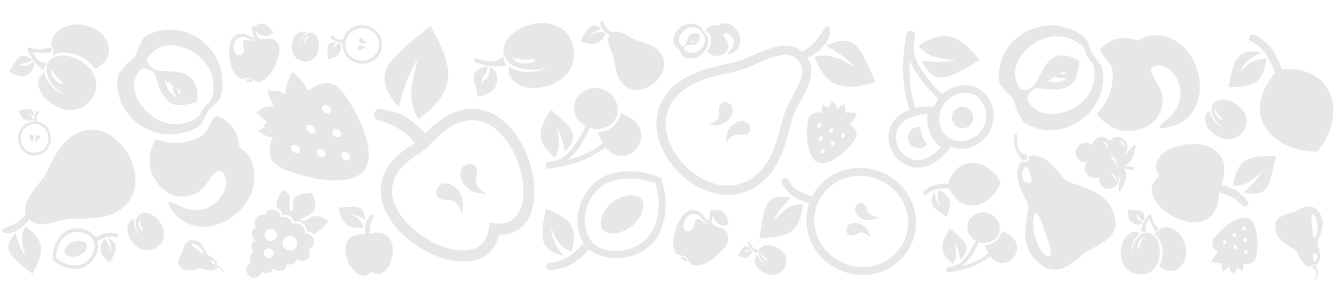 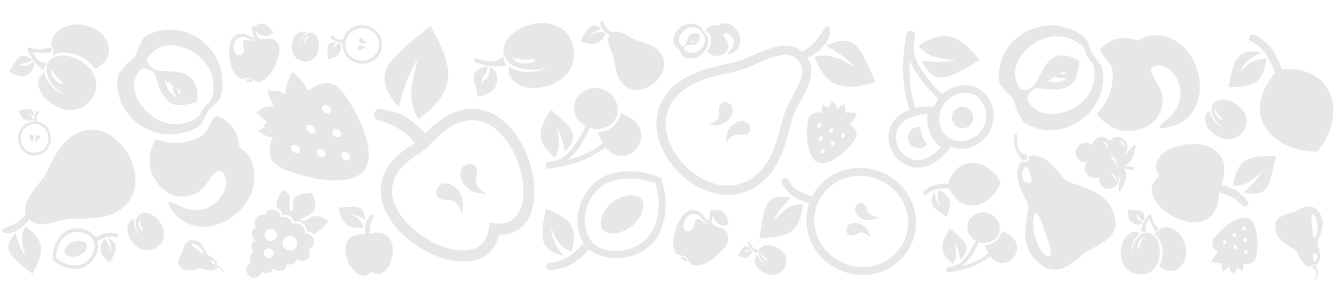 HI-GEM KER KFT.
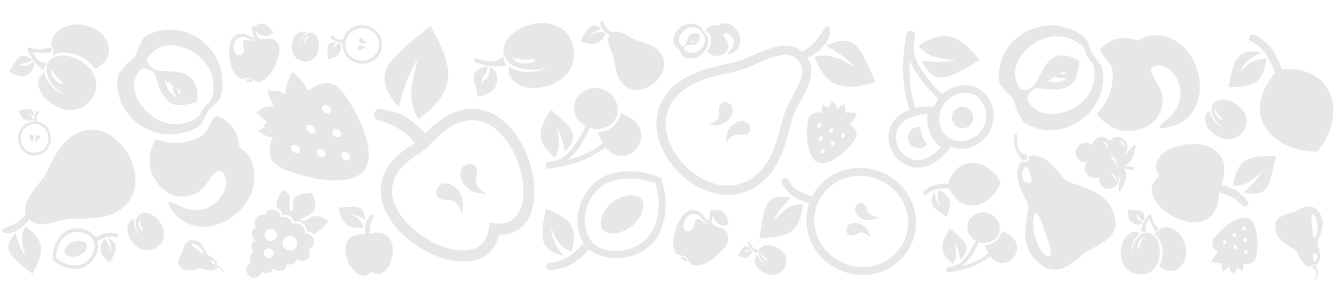 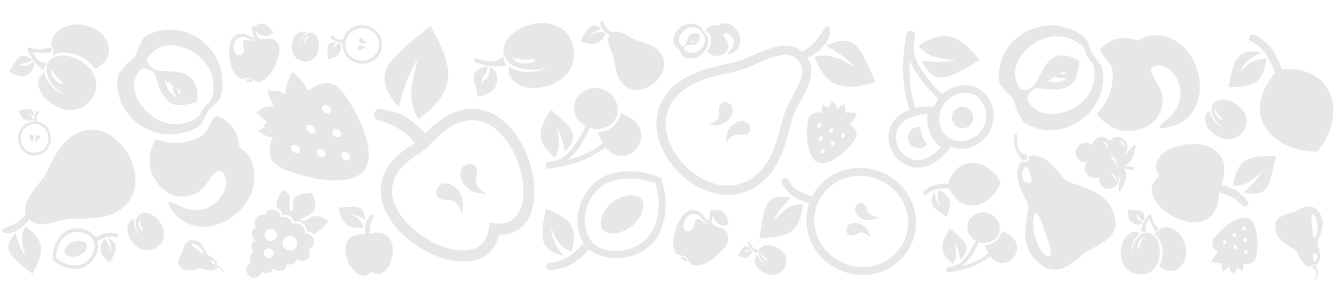 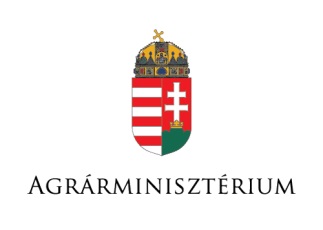 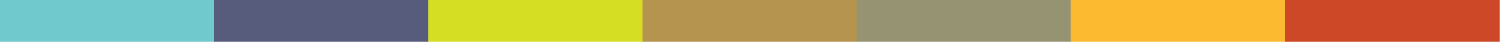 2018. évi 
Országos Pálinka- és Törkölypálinka Verseny 

Arany, Ezüst, Bronz 
minősítésű pálinka
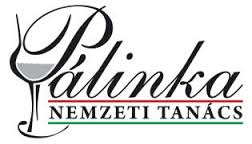 TARPA MANUFAKTÚRA
NEMZETI PÁLINKAKIVÁLÓSÁG PROGRAM



PÁLINKAKIVÁLÓSÁGOK
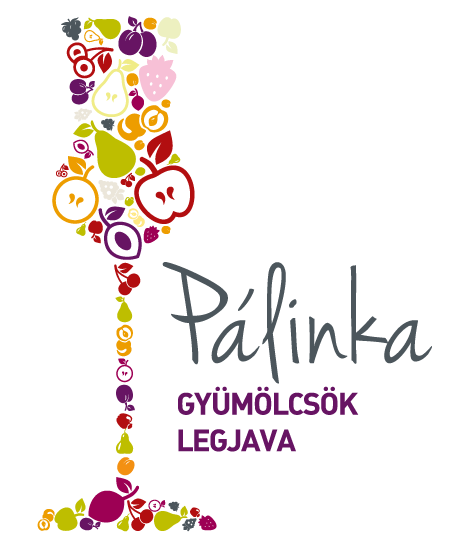 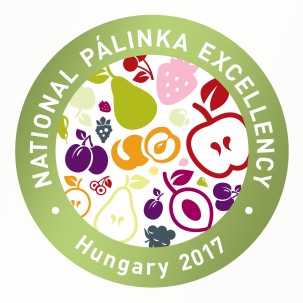 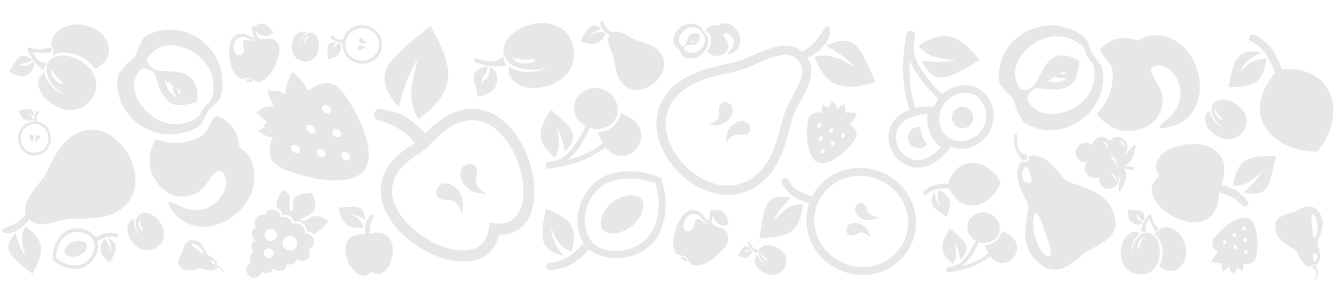 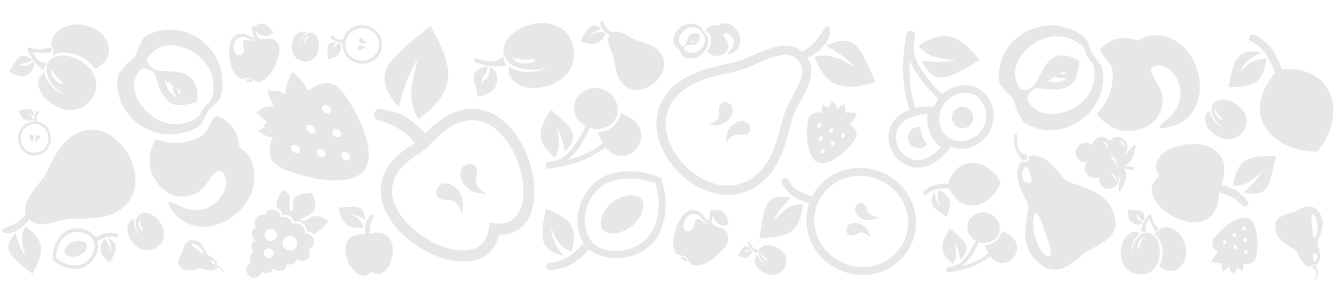 TARPA MANUFAKTÚRA
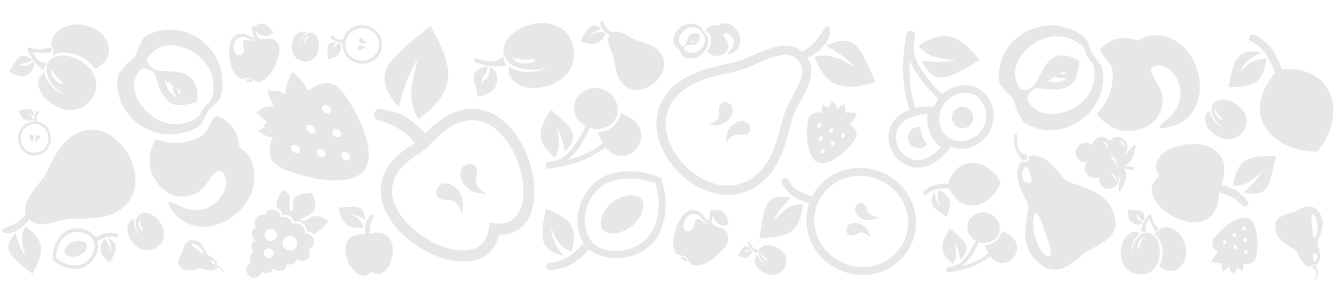 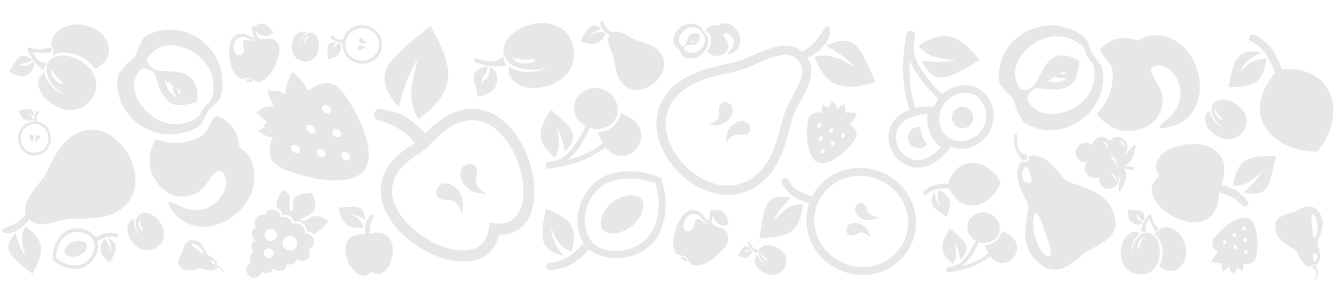 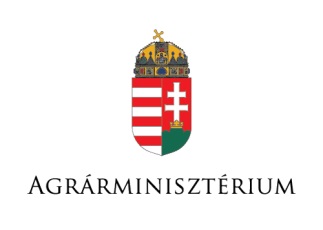 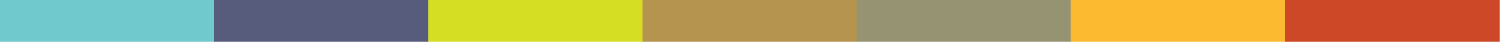 2018. évi 
Országos Pálinka- és Törkölypálinka Verseny 

Arany, Ezüst, Bronz 
minősítésű pálinka
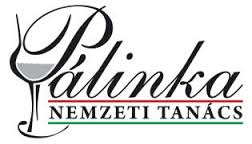 GONG PÁLINKAHÁZ
NEMZETI PÁLINKAKIVÁLÓSÁG PROGRAM



PÁLINKAKIVÁLÓSÁGOK
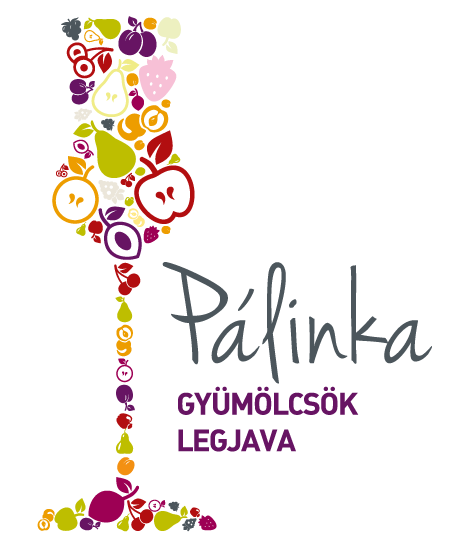 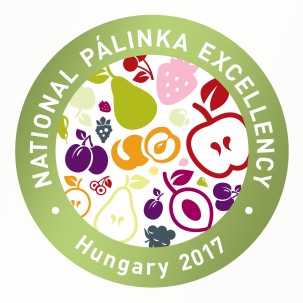 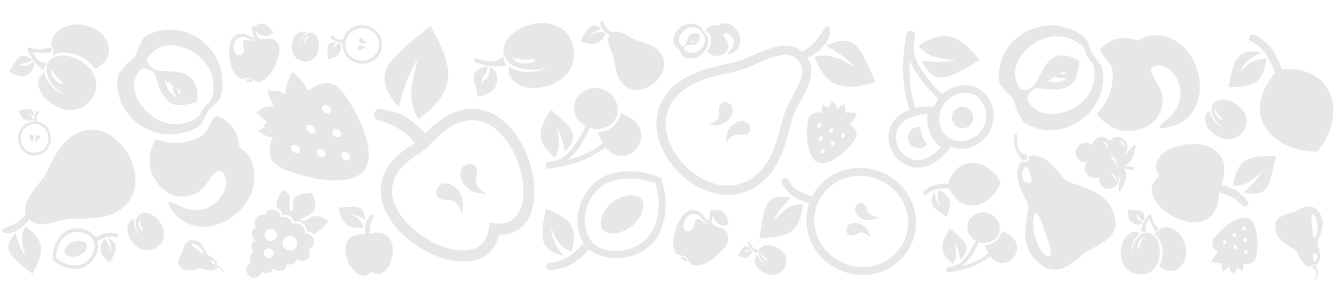 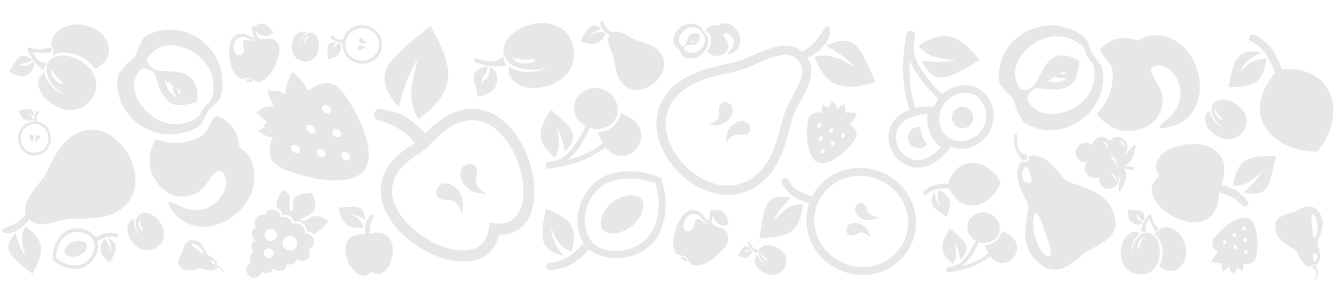 GONG PÁLINKAHÁZ
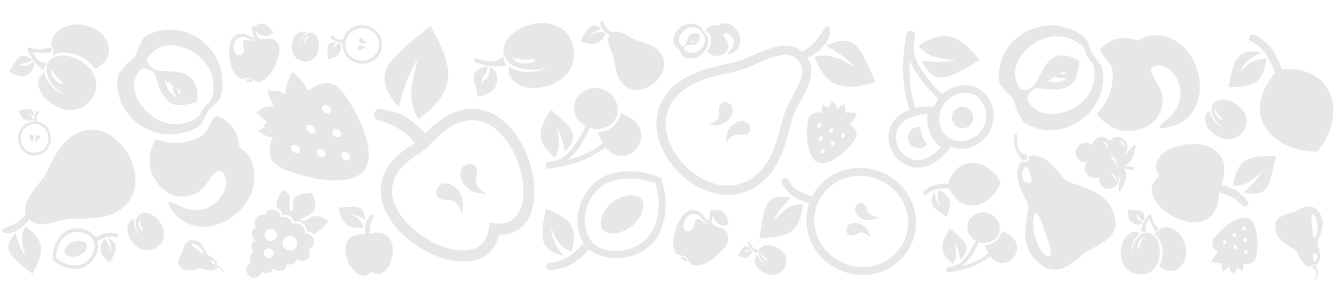 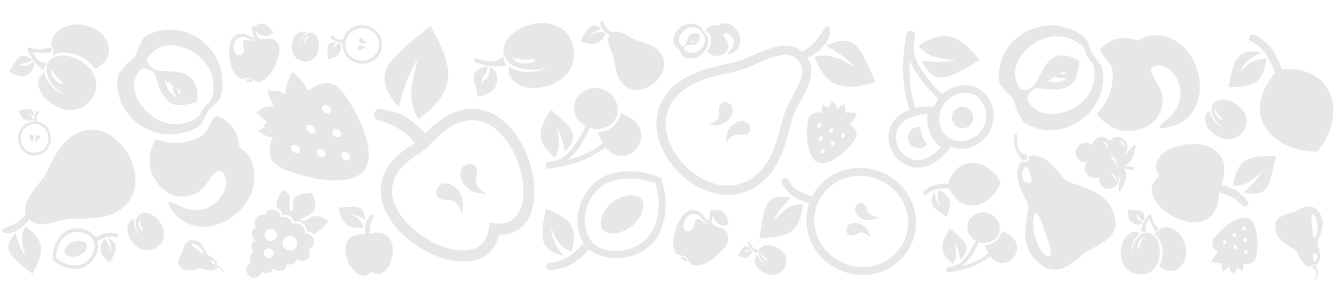 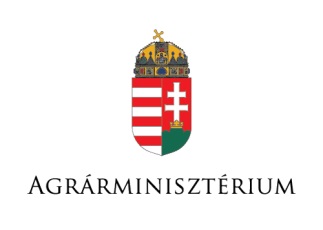 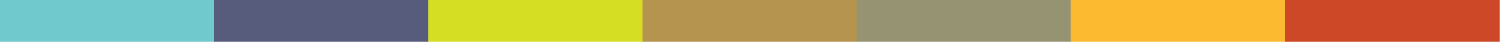 2018. évi 
Országos Pálinka- és Törkölypálinka Verseny 

Arany, Ezüst, Bronz 
minősítésű pálinka
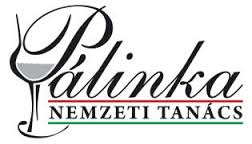 VILLÁNYI PÁLINKA – 
MAGYARBÓLYI PÁLINKAFŐZDE
NEMZETI PÁLINKAKIVÁLÓSÁG PROGRAM



PÁLINKAKIVÁLÓSÁGOK
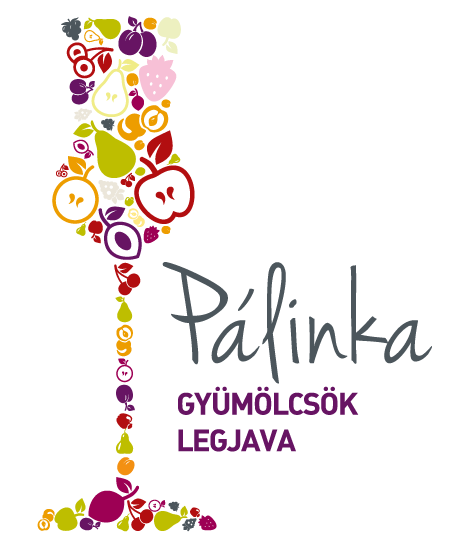 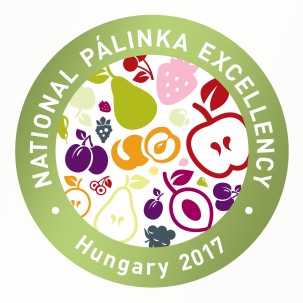 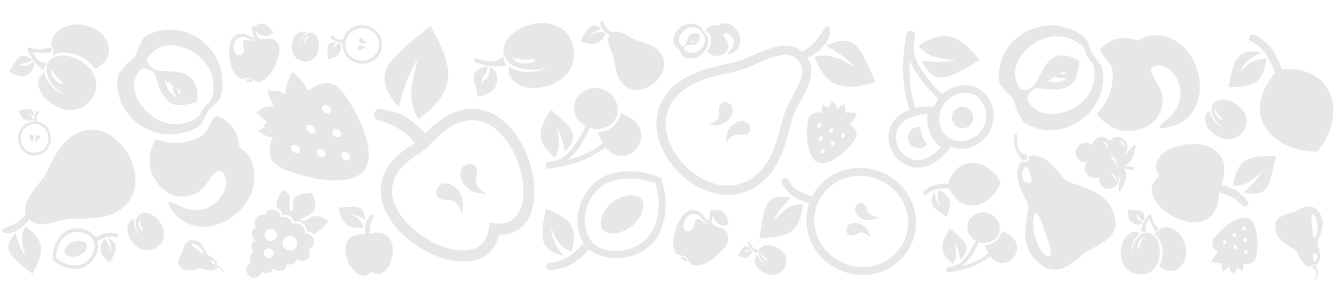 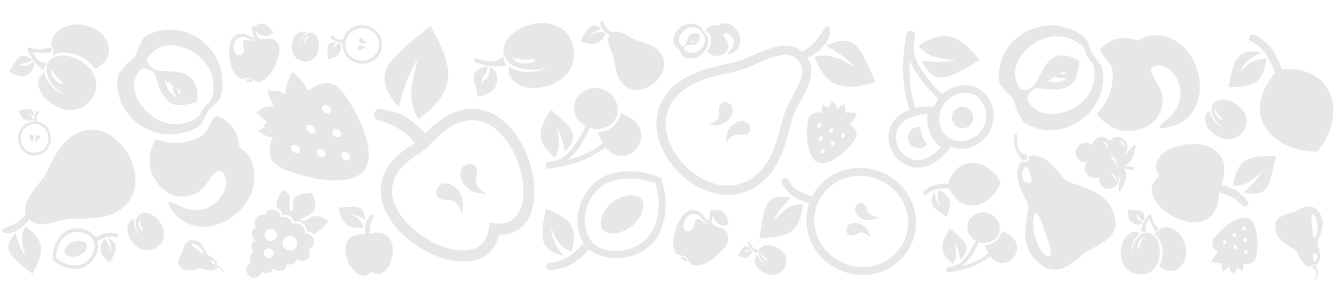 VILLÁNYI PÁLINKA – 
MAGYARBÓLYI PÁLINKAFŐZDE
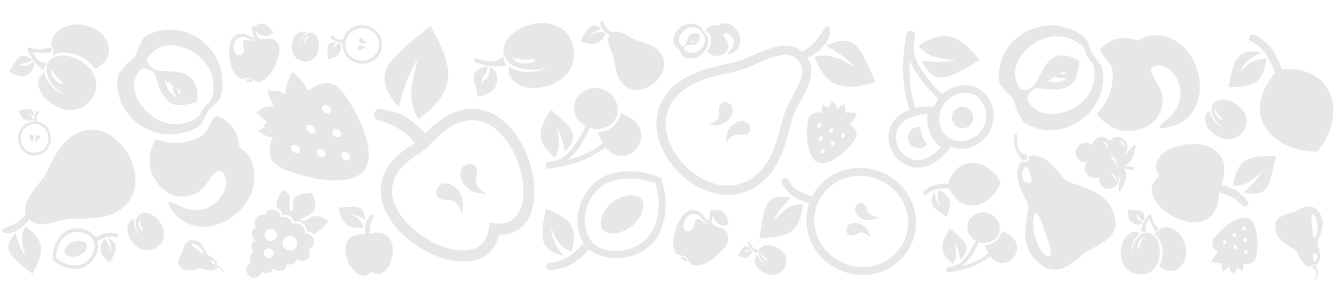 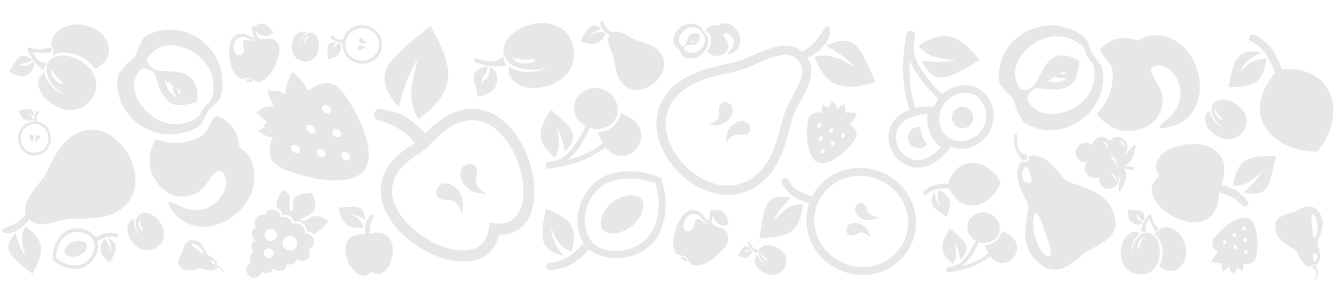 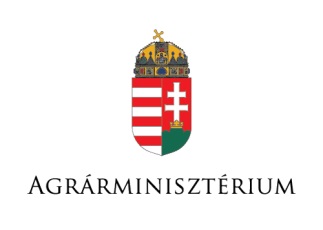 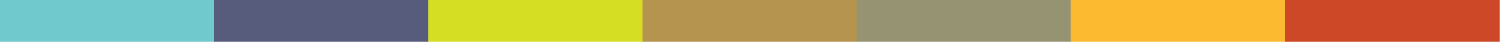 2018. évi 
Országos Pálinka- és Törkölypálinka Verseny 

Arany, Ezüst, Bronz 
minősítésű pálinka
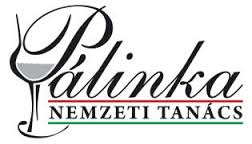 ALEXANDER PÁLINKAFŐZDE
NEMZETI PÁLINKAKIVÁLÓSÁG PROGRAM



PÁLINKAKIVÁLÓSÁGOK
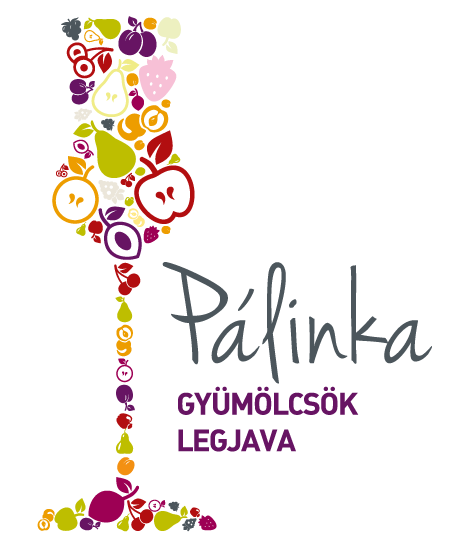 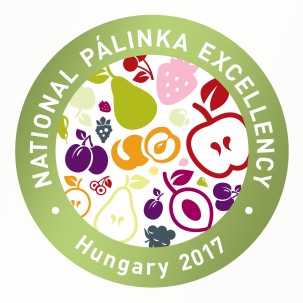 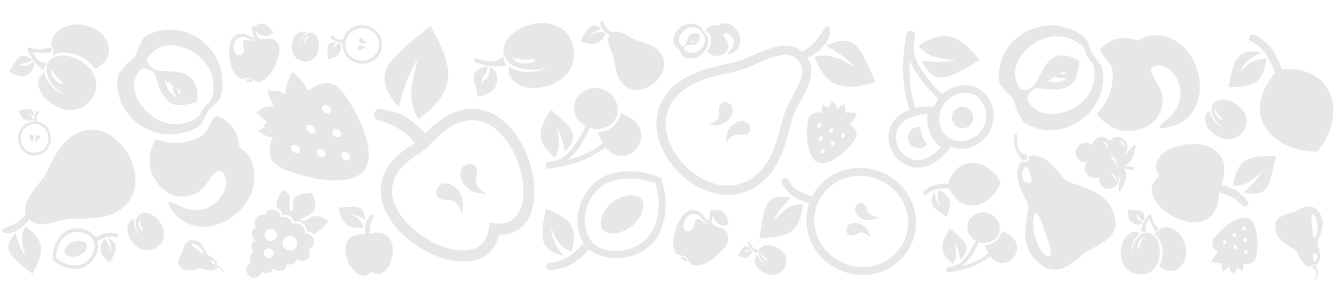 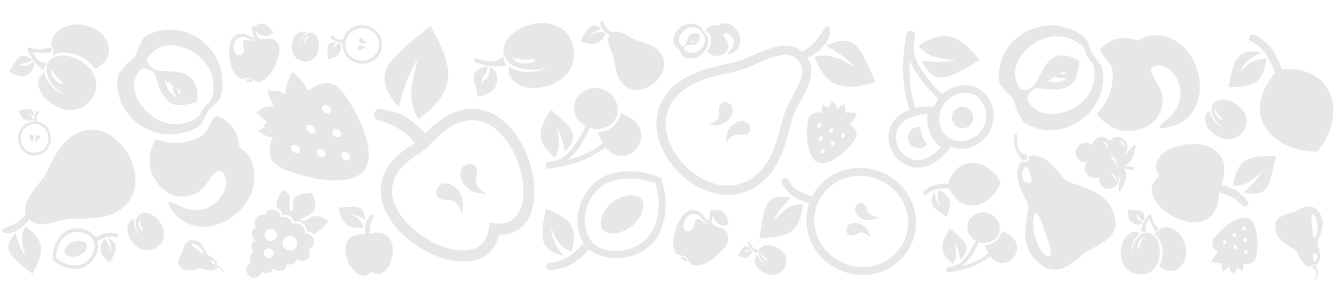 ALEXANDER PÁLINKAFŐZDE
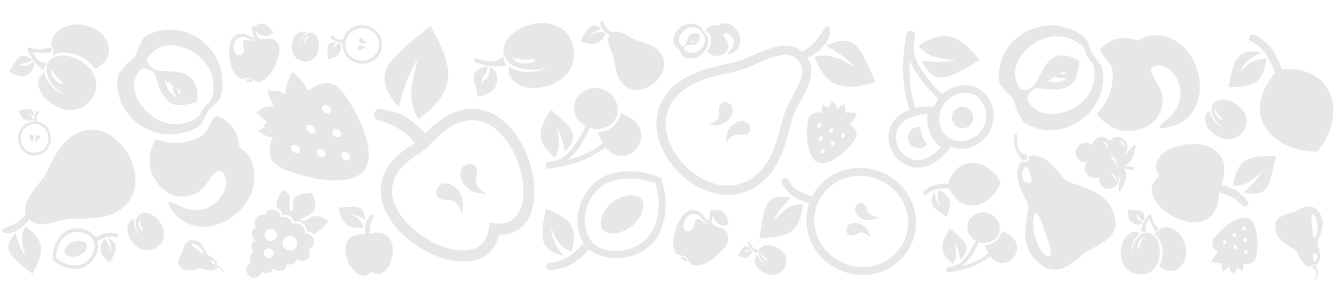 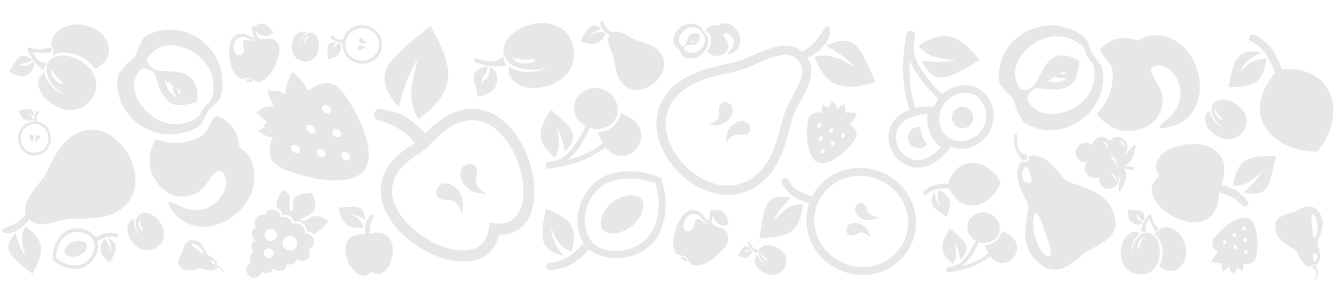 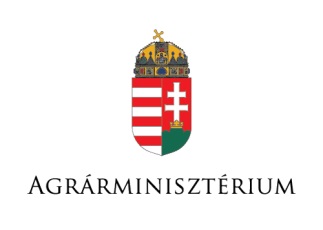 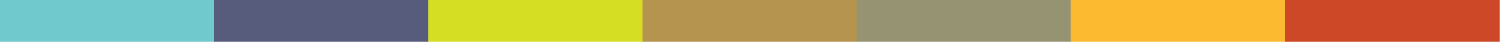 2018. évi 
Országos Pálinka- és Törkölypálinka Verseny 

Arany, Ezüst, Bronz 
minősítésű pálinka
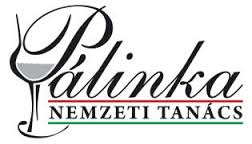 NOBILIS PÁLINKAFARM
NEMZETI PÁLINKAKIVÁLÓSÁG PROGRAM



PÁLINKAKIVÁLÓSÁGOK
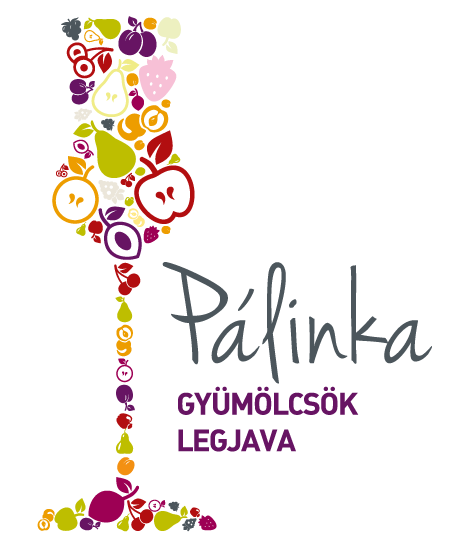 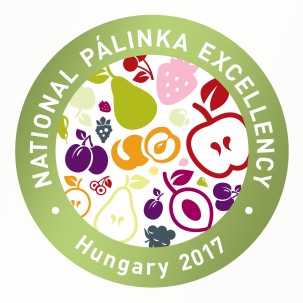 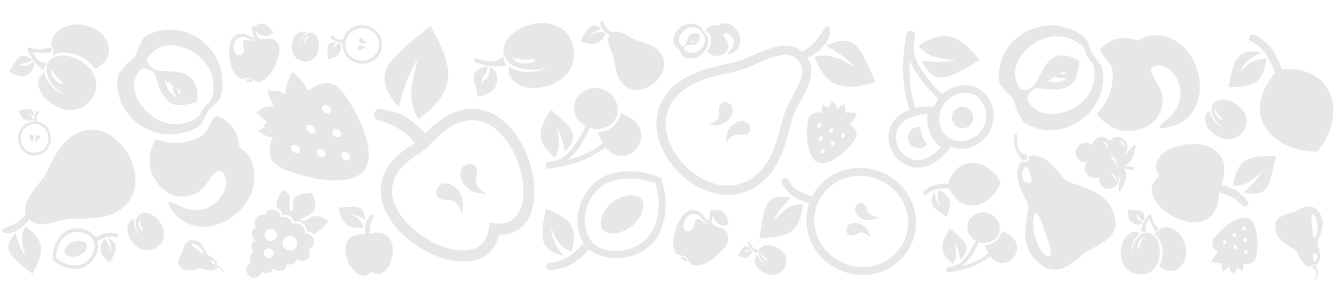 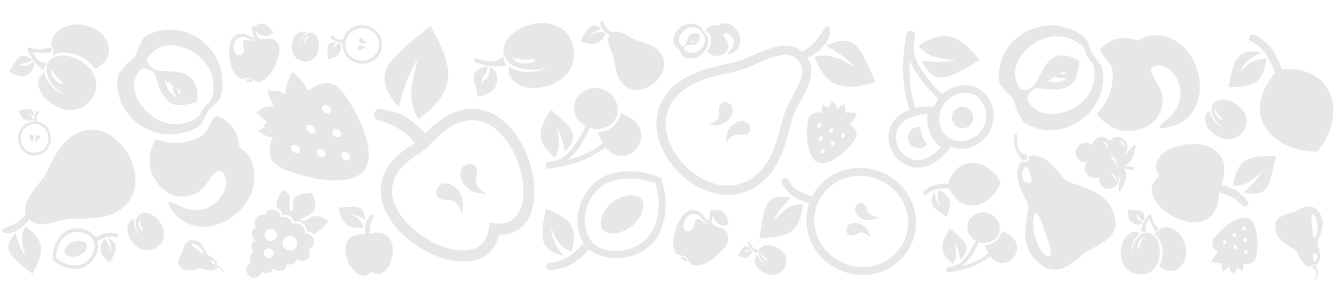 NOBILIS PÁLINKAFARM
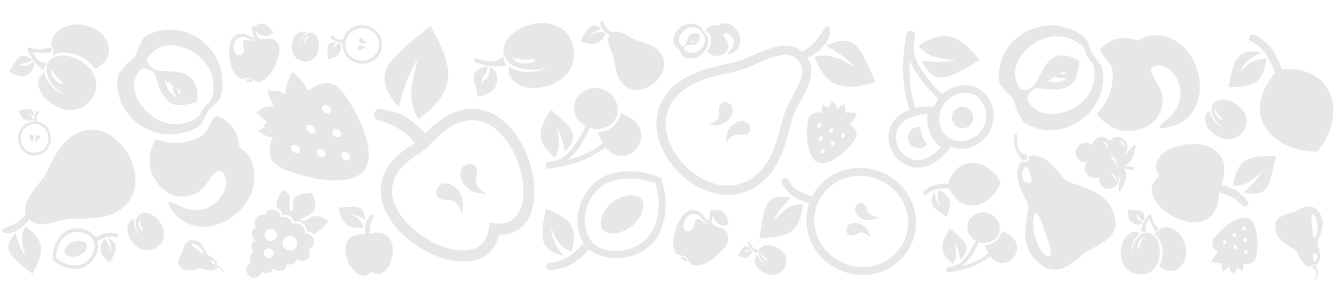 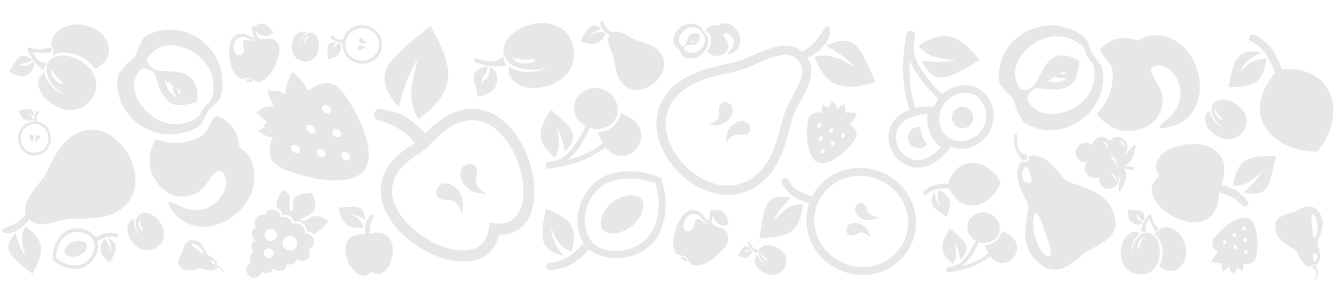 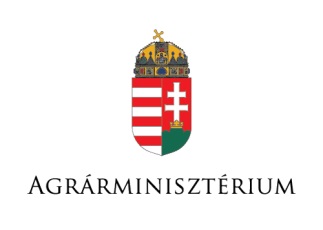 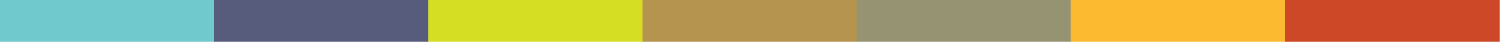 2018. évi 
Országos Pálinka- és Törkölypálinka Verseny 

Arany, Ezüst, Bronz 
minősítésű pálinka
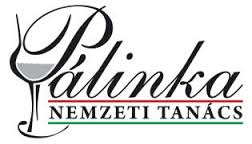 VÁRDA DRINK ZRT.
NEMZETI PÁLINKAKIVÁLÓSÁG PROGRAM



PÁLINKAKIVÁLÓSÁGOK
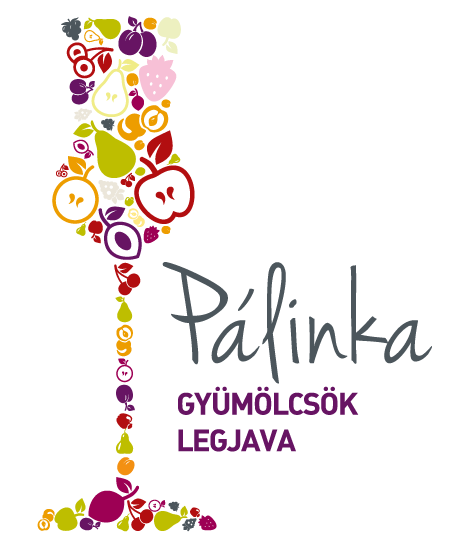 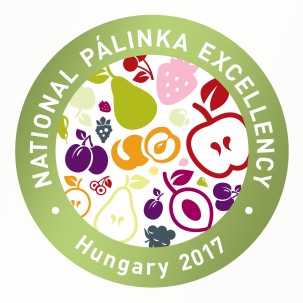 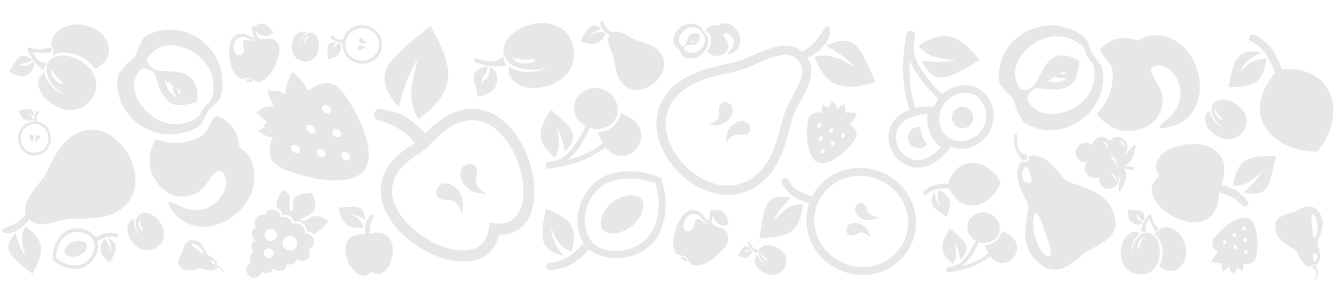 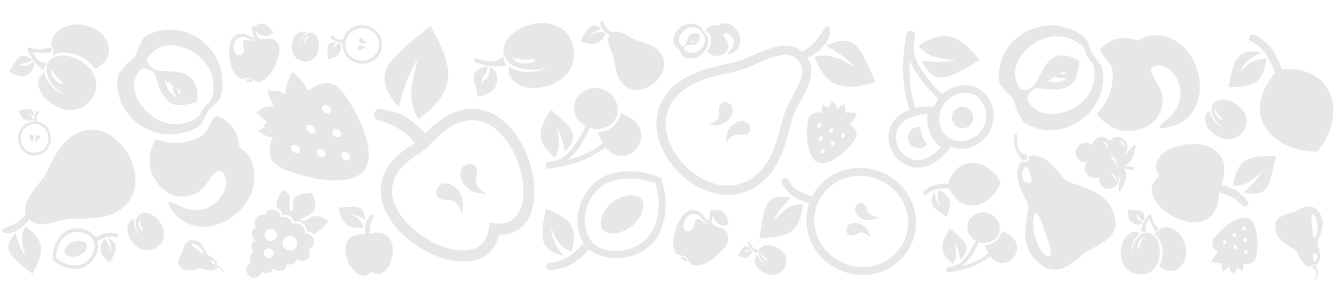 VÁRDA – DRINK ZRT.
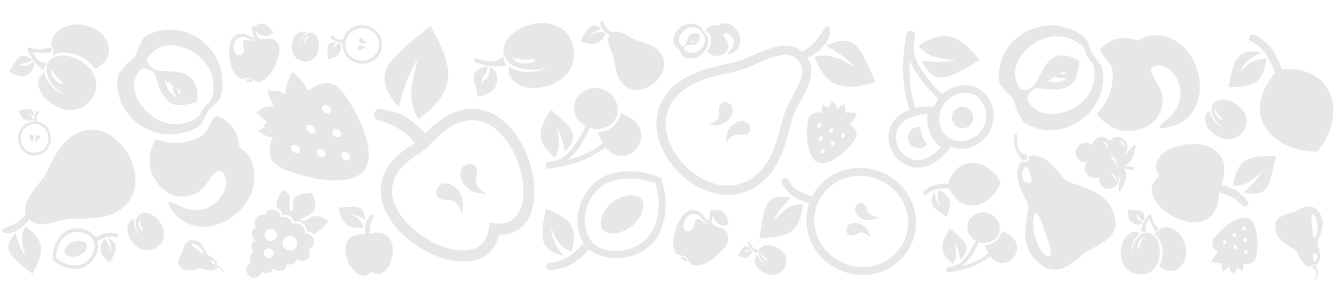 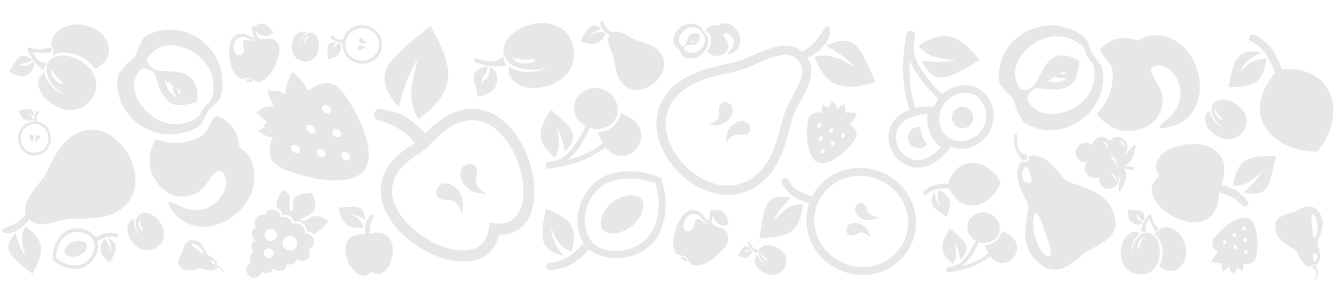 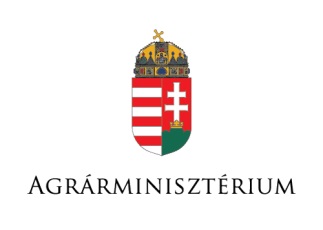 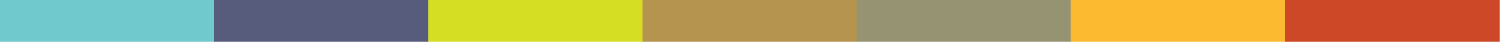 2018. évi 
Országos Pálinka- és Törkölypálinka Verseny 

Arany, Ezüst, Bronz 
minősítésű pálinka
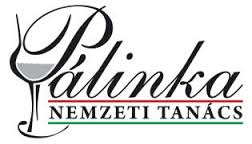 ERŐS PÁLINKAFŐZDE
NEMZETI PÁLINKAKIVÁLÓSÁG PROGRAM



PÁLINKAKIVÁLÓSÁGOK
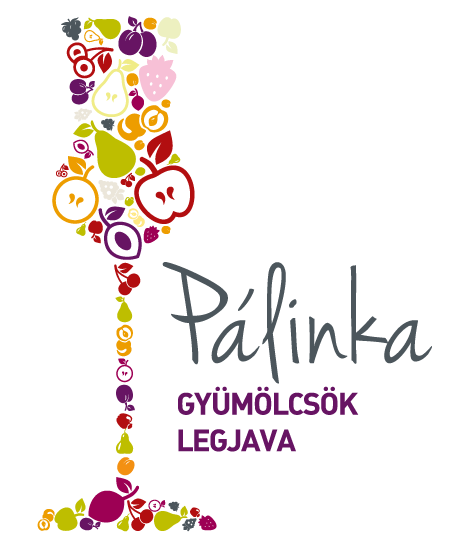 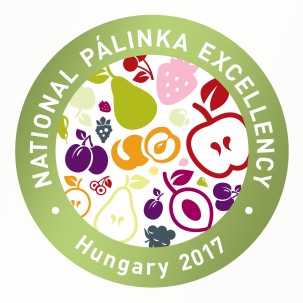 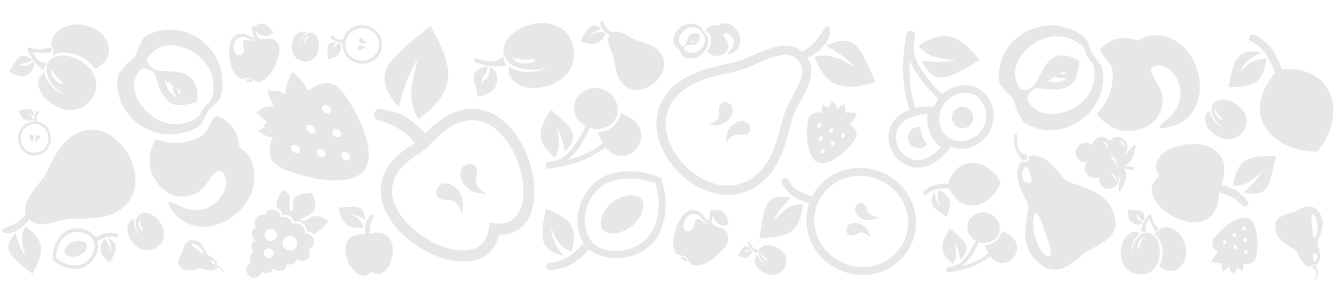 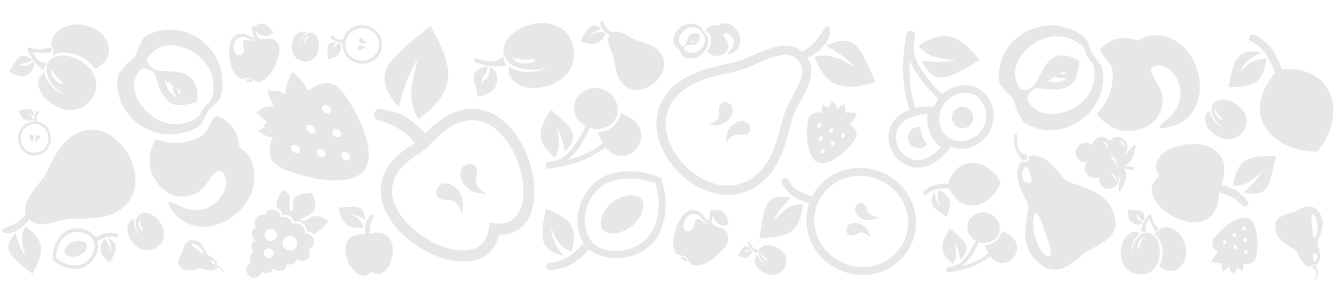 ERŐS PÁLINKAFŐZDE
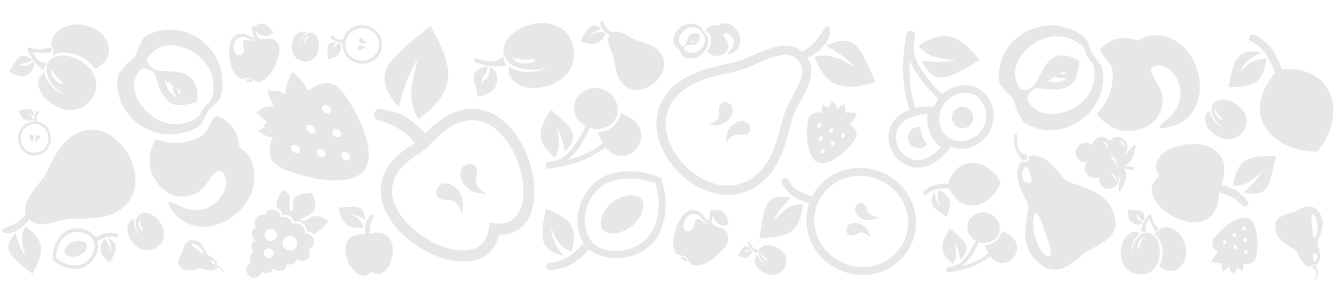 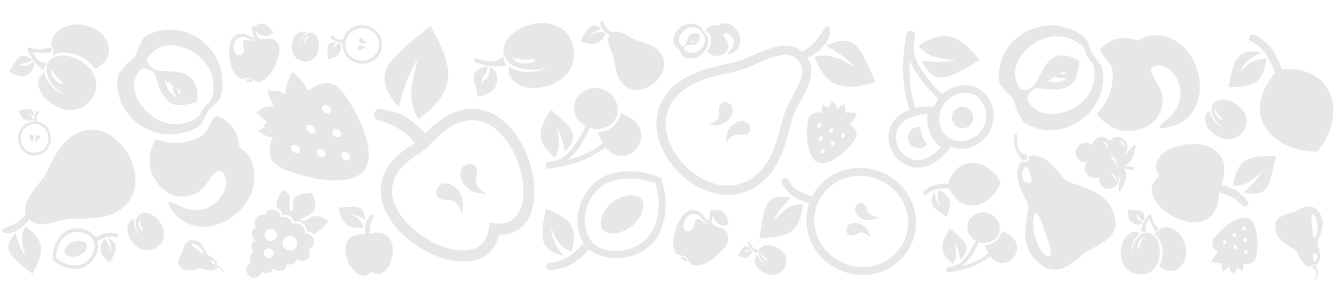 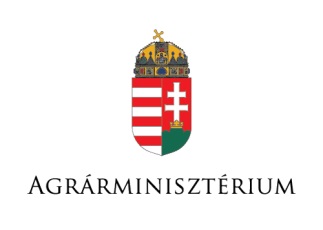 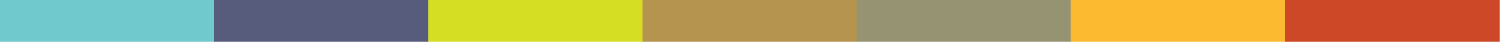 2018. évi 
Országos Pálinka- és Törkölypálinka Verseny 

Arany, Ezüst, Bronz 
minősítésű pálinka
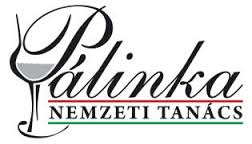 BOLYHOS PÁLINKAFŐZDE
NEMZETI PÁLINKAKIVÁLÓSÁG PROGRAM



PÁLINKAKIVÁLÓSÁGOK
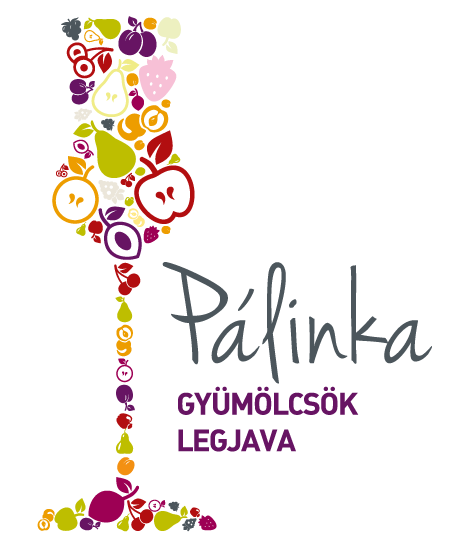 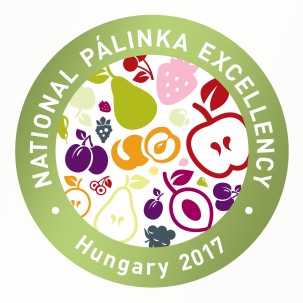 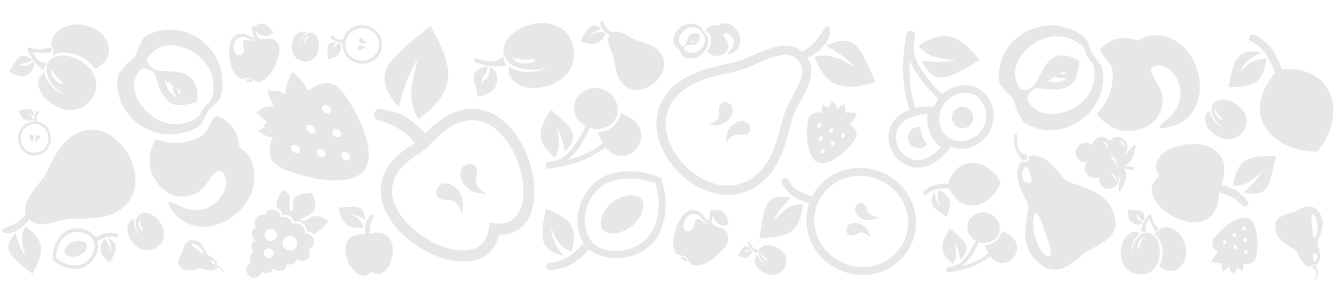 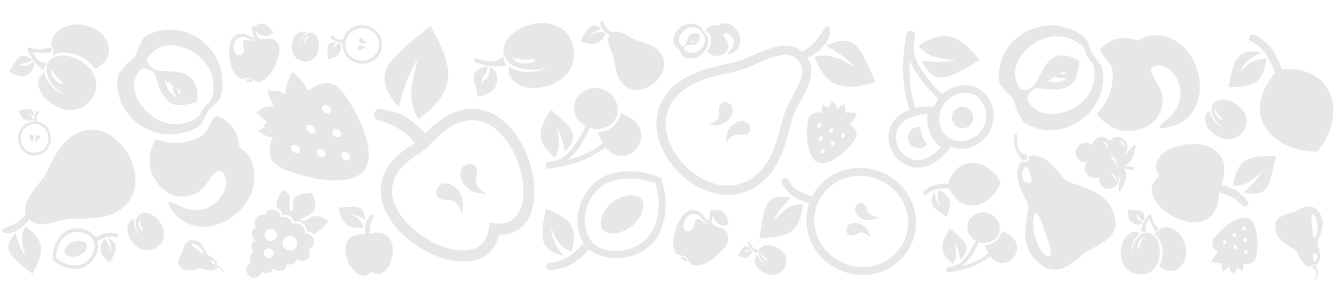 BOLYHOS PÁLINKAFŐZDE
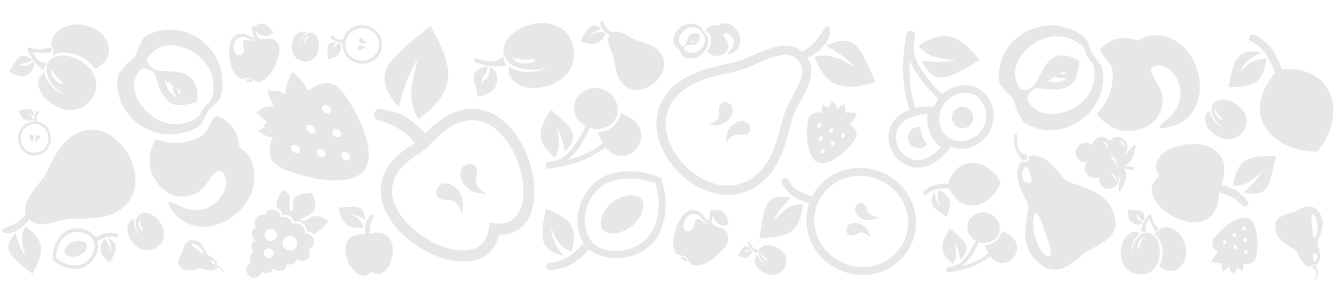 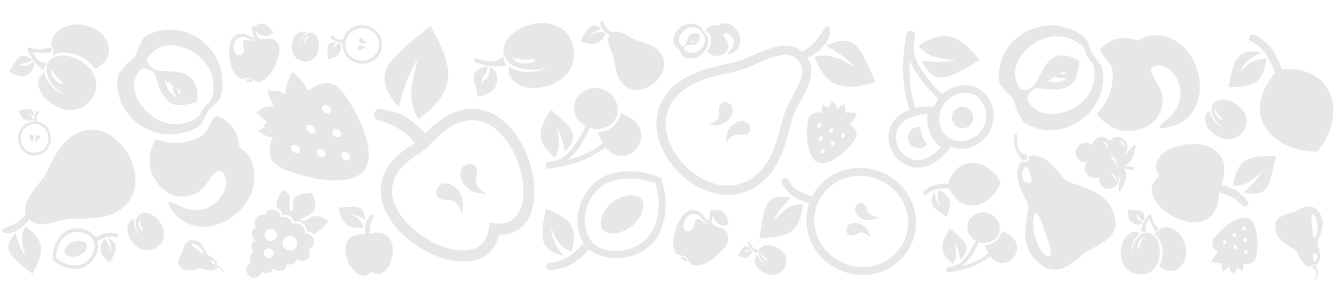 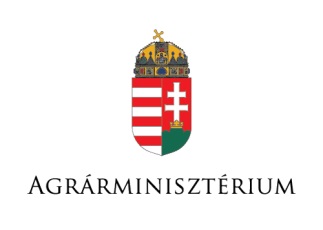 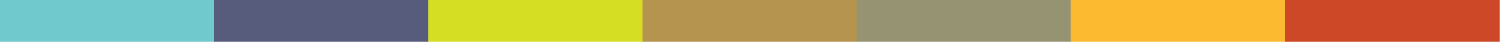 2018. évi 
Országos Pálinka- és Törkölypálinka Verseny 

Arany, Ezüst, Bronz 
minősítésű pálinka
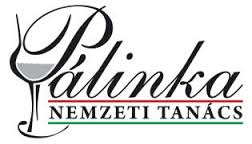 SCHISZLER  PÁLINKA
NEMZETI PÁLINKAKIVÁLÓSÁG PROGRAM



PÁLINKAKIVÁLÓSÁGOK
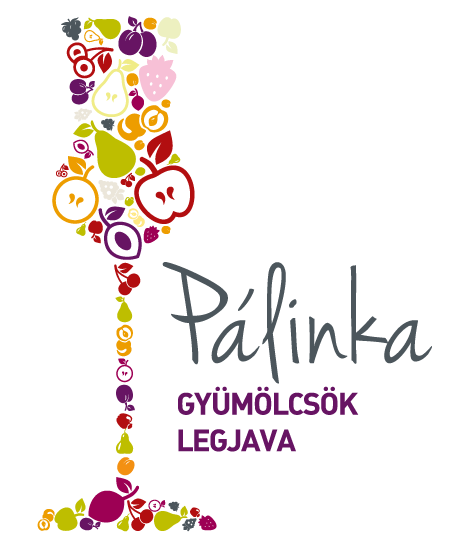 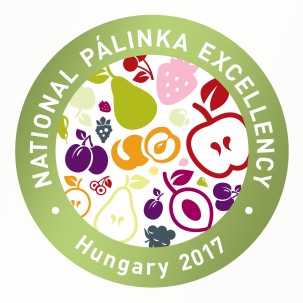 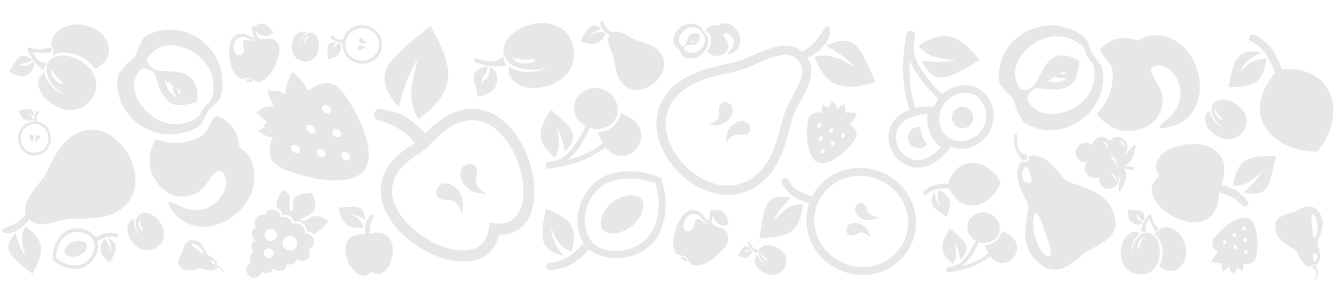 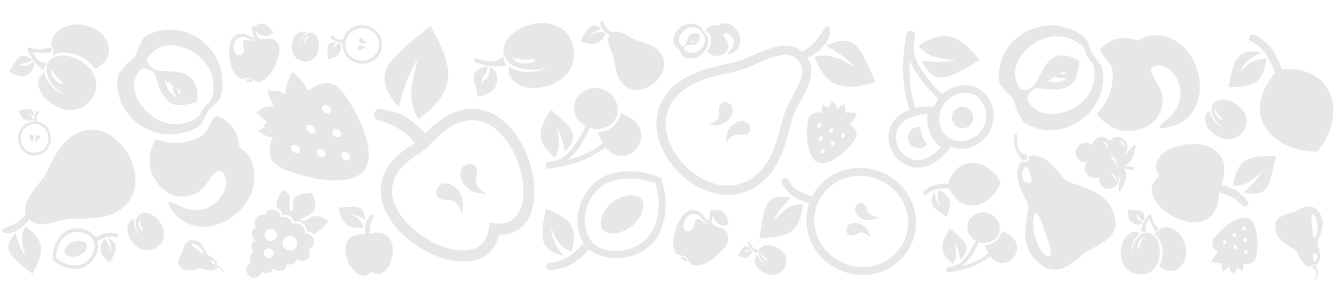 SCHISZLER PÁLINKA
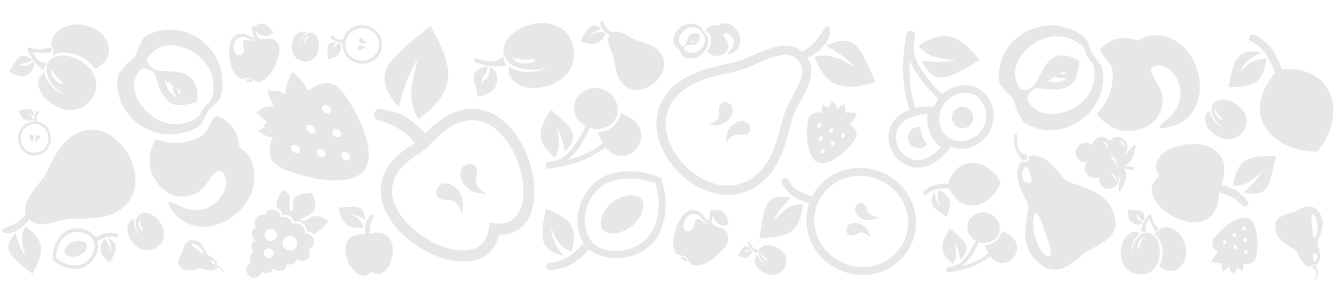 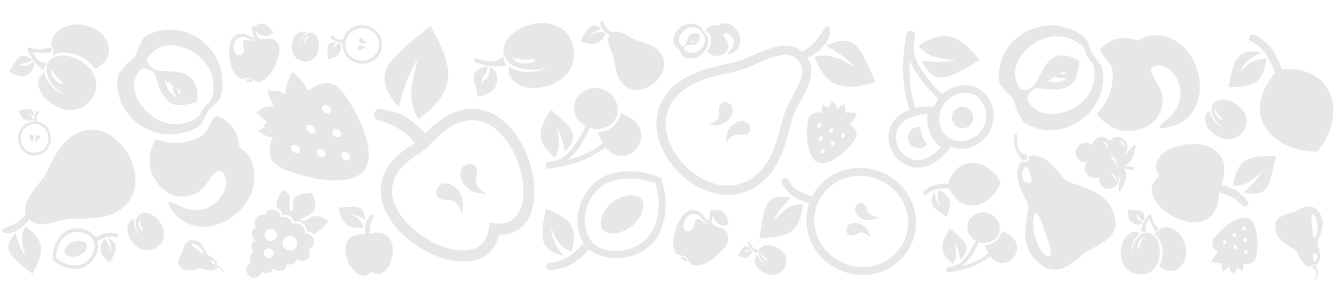 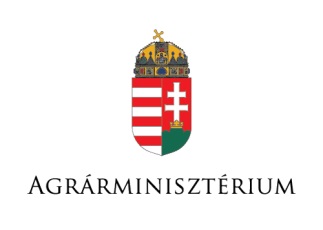 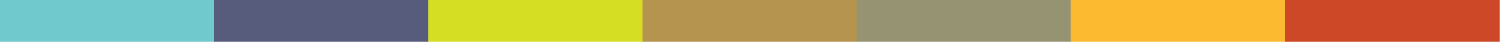 2018. évi 
Országos Pálinka- és Törkölypálinka Verseny 

Arany, Ezüst, Bronz 
minősítésű pálinka
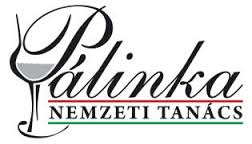 ZIMEK PÁLINKAMANUFAKTURA
NEMZETI PÁLINKAKIVÁLÓSÁG PROGRAM



PÁLINKAKIVÁLÓSÁGOK
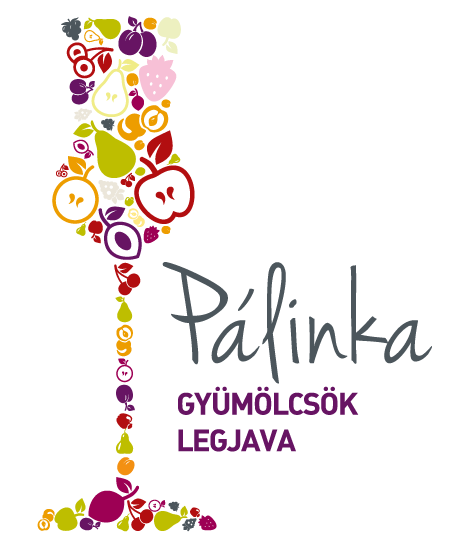 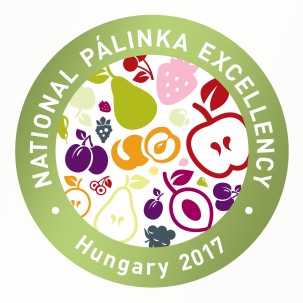 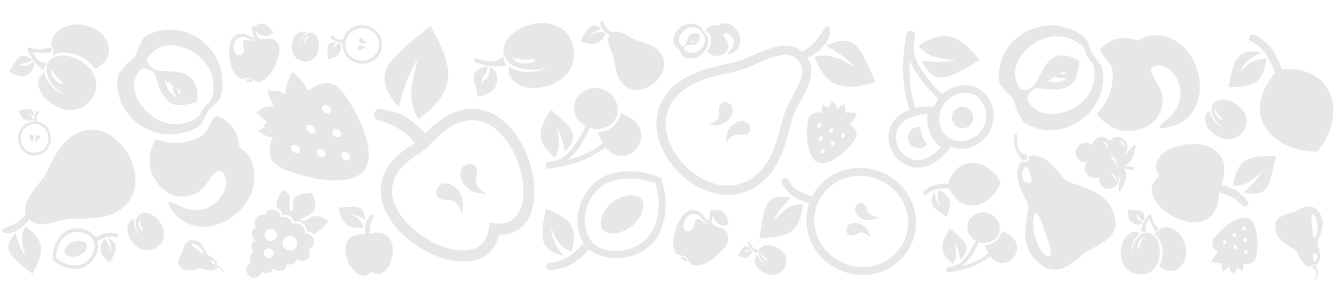 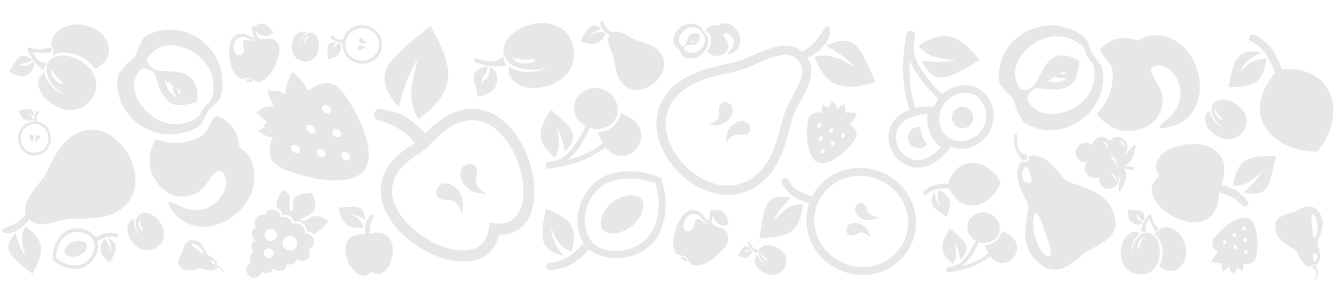 ZIMEK PÁLINKAMANUFAKTÚRA
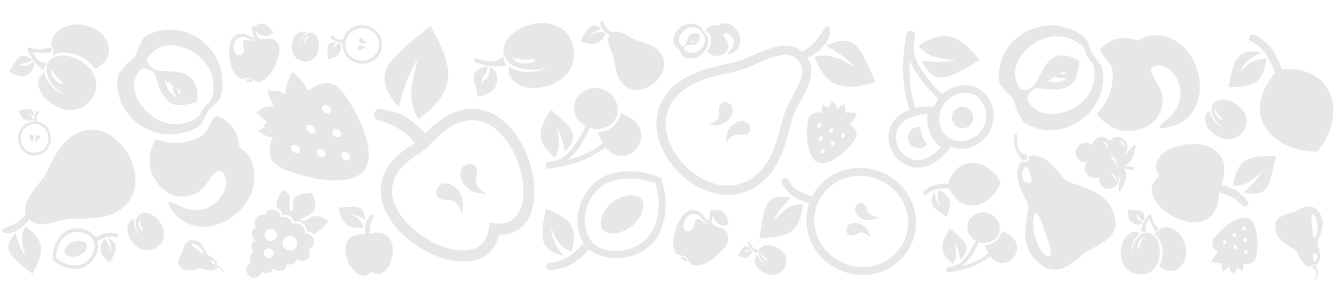 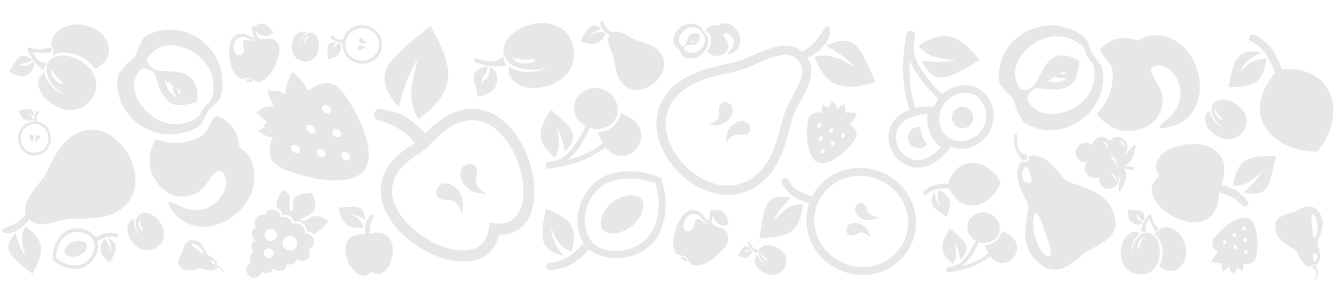 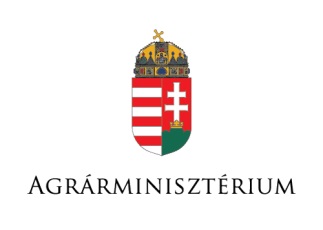 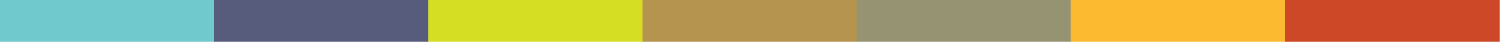 2018. évi 
Országos Pálinka- és Törkölypálinka Verseny 

Arany, Ezüst, Bronz 
minősítésű pálinka
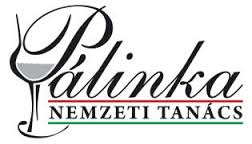 BRILL PÁLINKAHÁZ
NEMZETI PÁLINKAKIVÁLÓSÁG PROGRAM



PÁLINKAKIVÁLÓSÁGOK
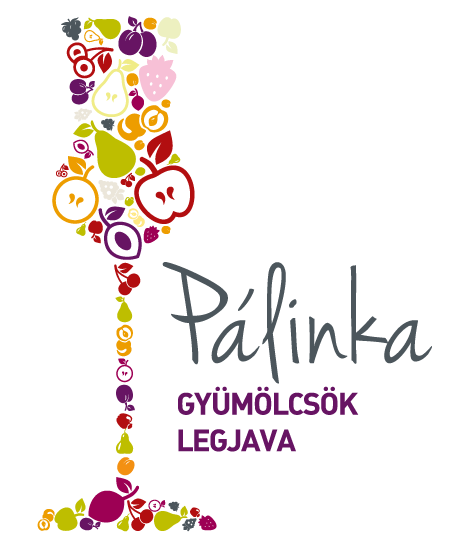 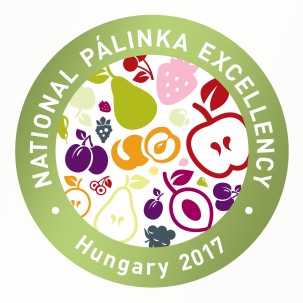 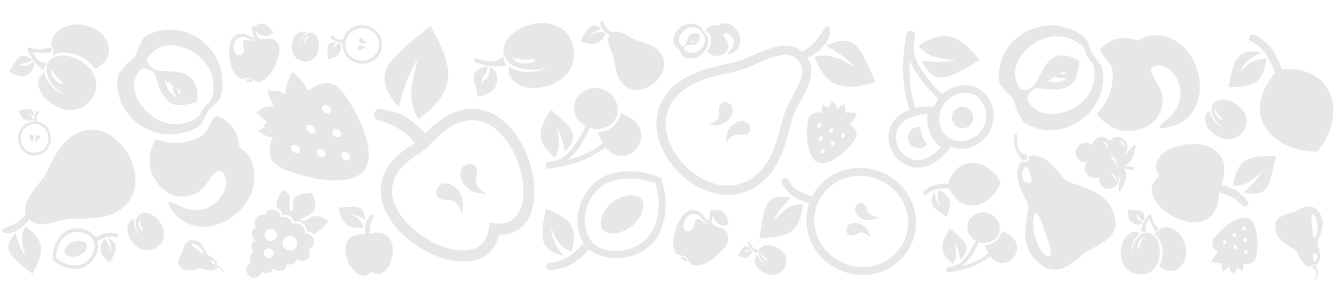 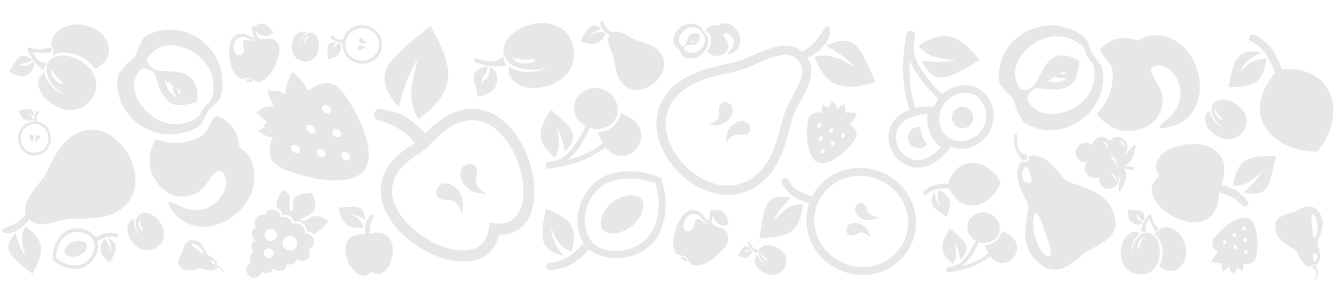 BRILL PÁLINKAHÁZ
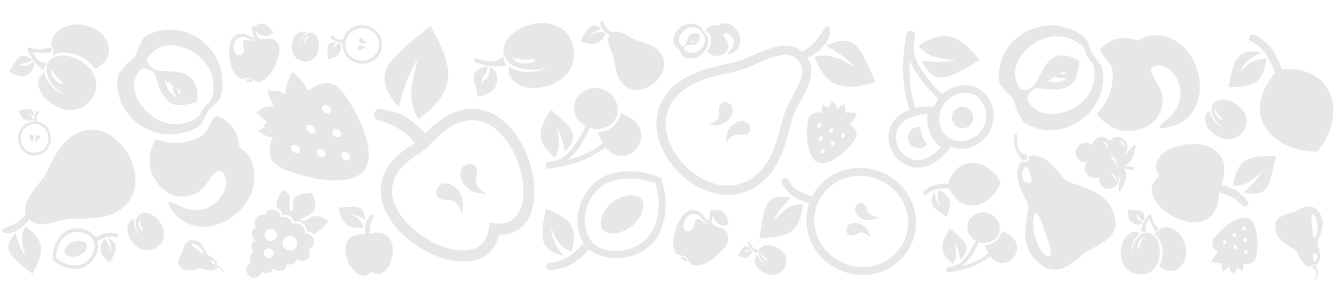 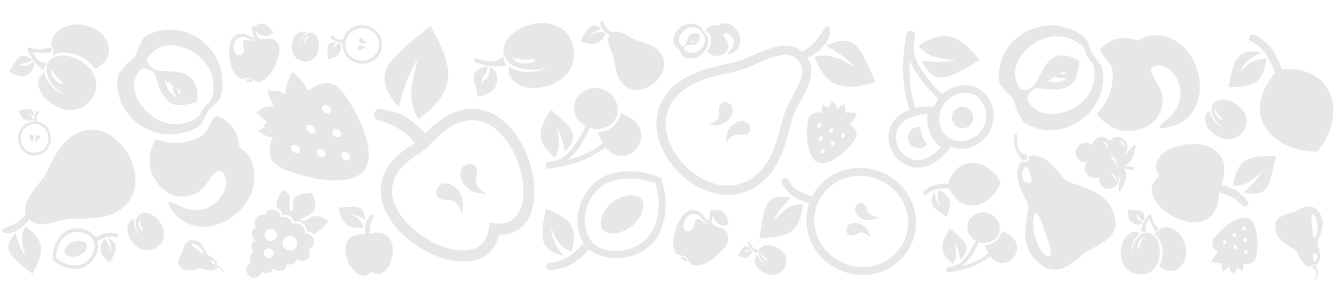 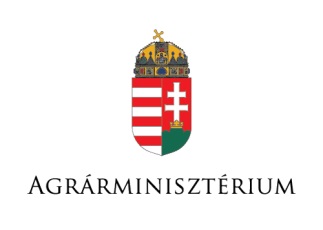 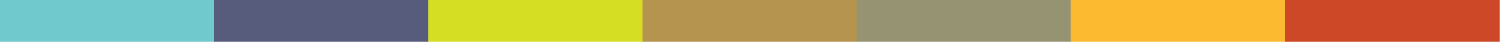 2018. évi 
Országos Pálinka- és Törkölypálinka Verseny 

Arany, Ezüst, Bronz 
minősítésű pálinka
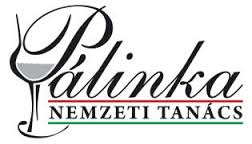 1 CSEPP PÁLINKA
NEMZETI PÁLINKAKIVÁLÓSÁG PROGRAM



PÁLINKAKIVÁLÓSÁGOK
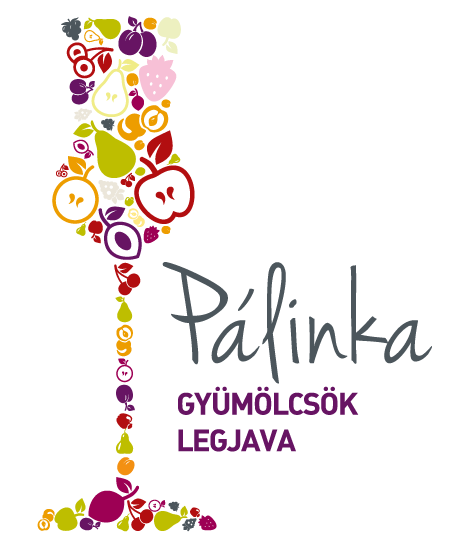 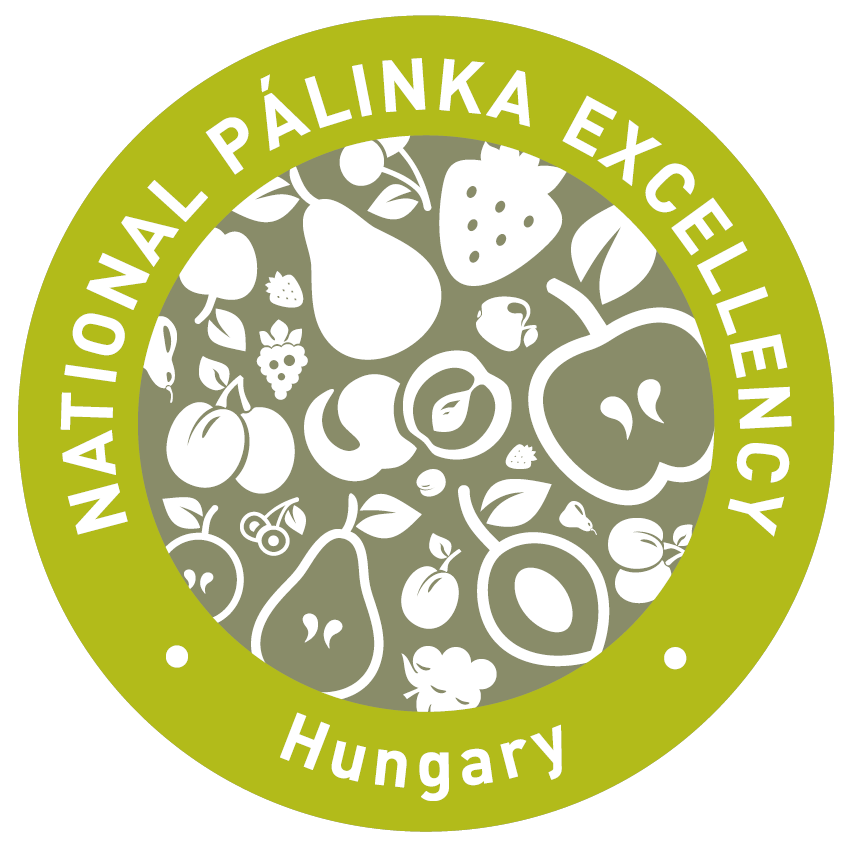 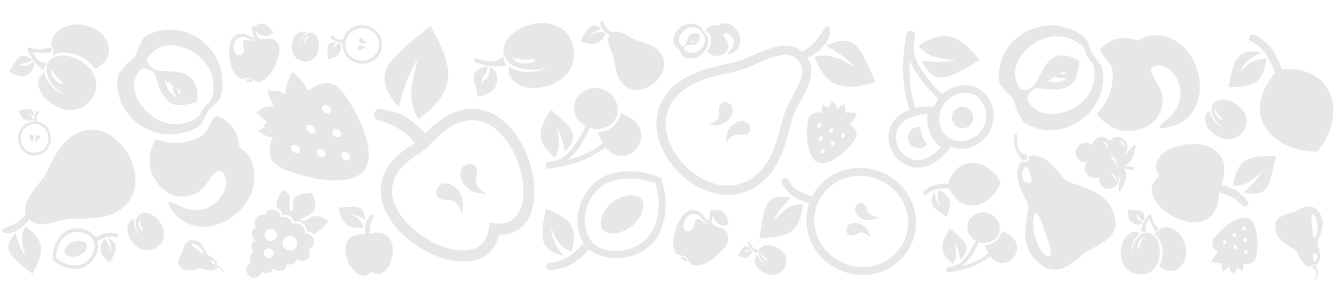 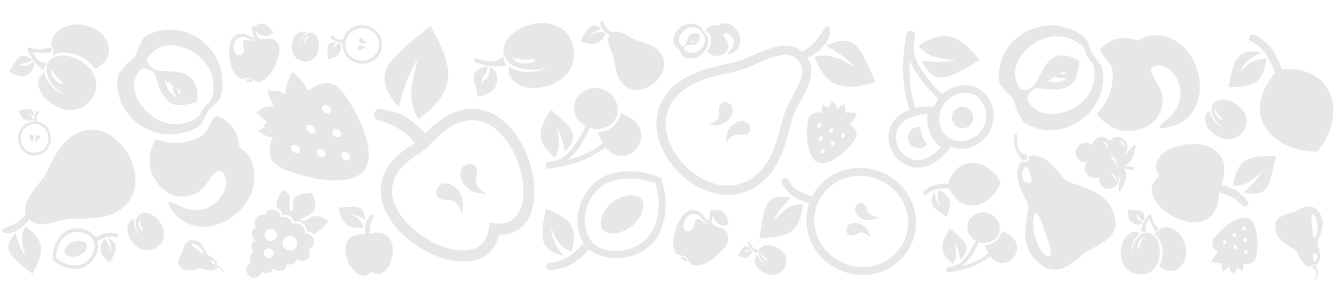 1 CSEPP PÁLINKA
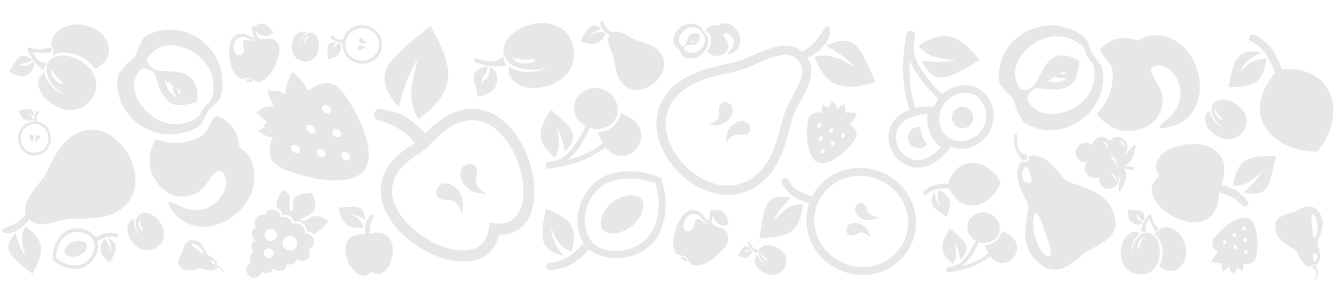 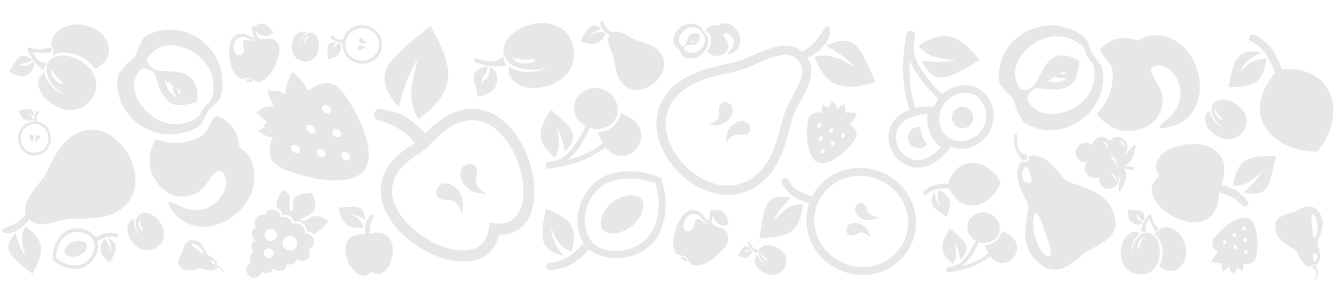 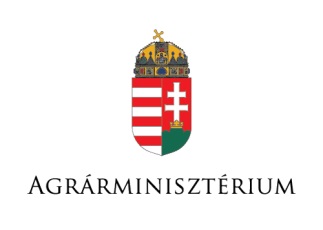 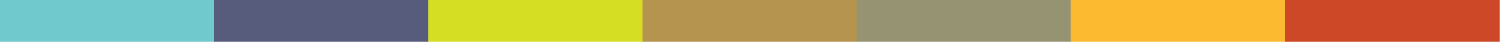 Díjazottak
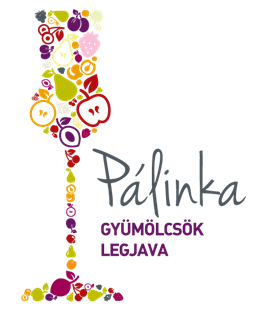 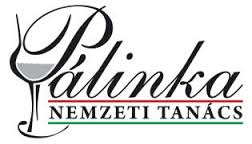 Országos Pálinka- és Törkölypálinka Verseny
Champion 

Nemzeti Pálinkakiválóság Program  
TOP Pálinkakiválóságok
NEMZETI PÁLINKAKIVÁLÓSÁG PROGRAM



TOP PÁLINKAKIVÁLÓSÁGOK
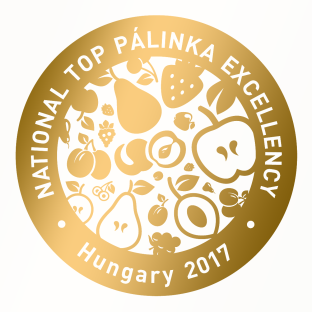 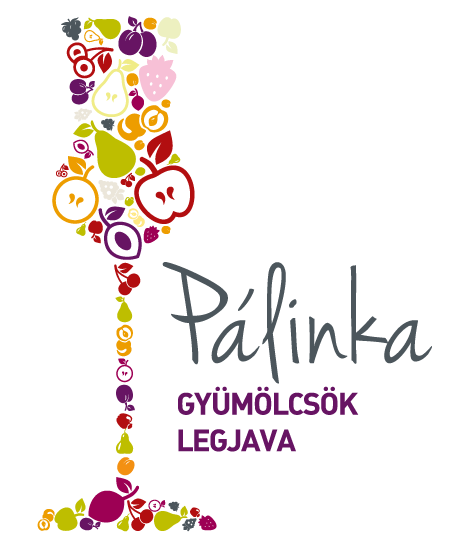 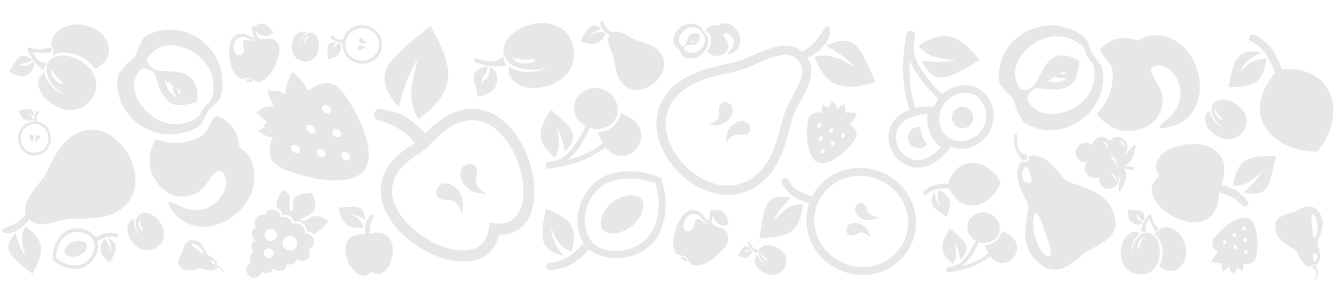 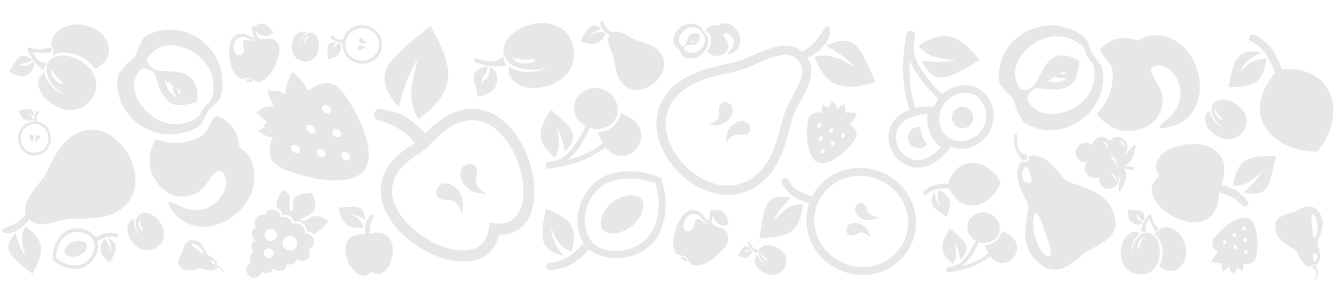 BIRKÁS PLINKA
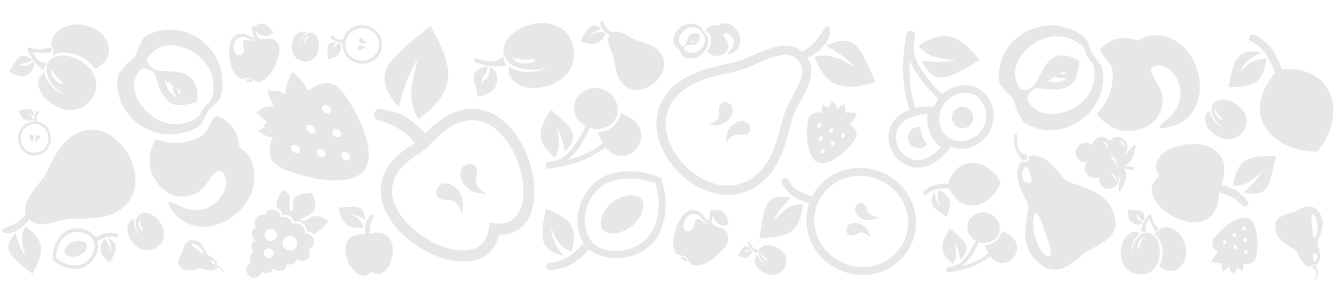 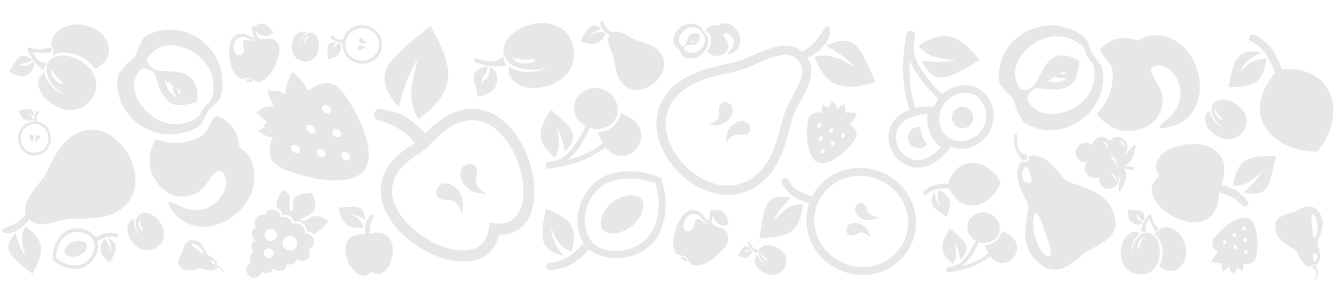 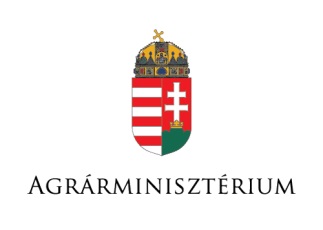 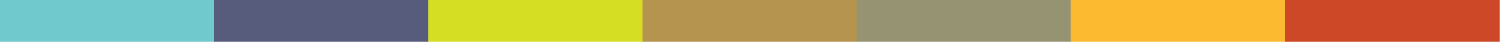 NEMZETI PÁLINKAKIVÁLÓSÁG PROGRAM



TOP PÁLINKAKIVÁLÓSÁGOK
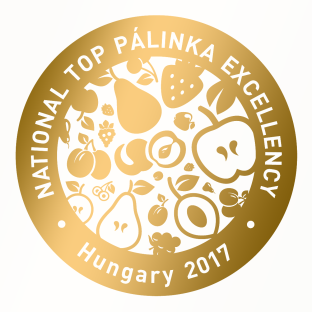 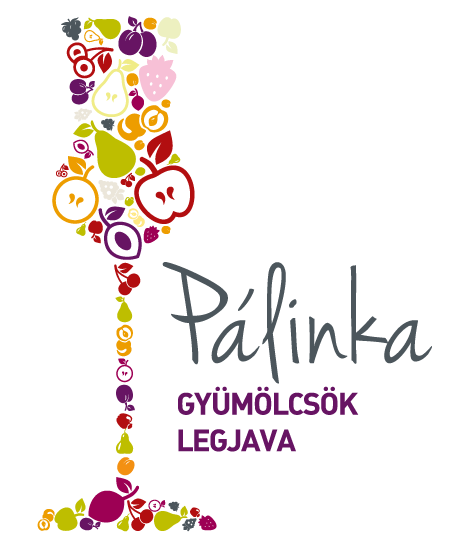 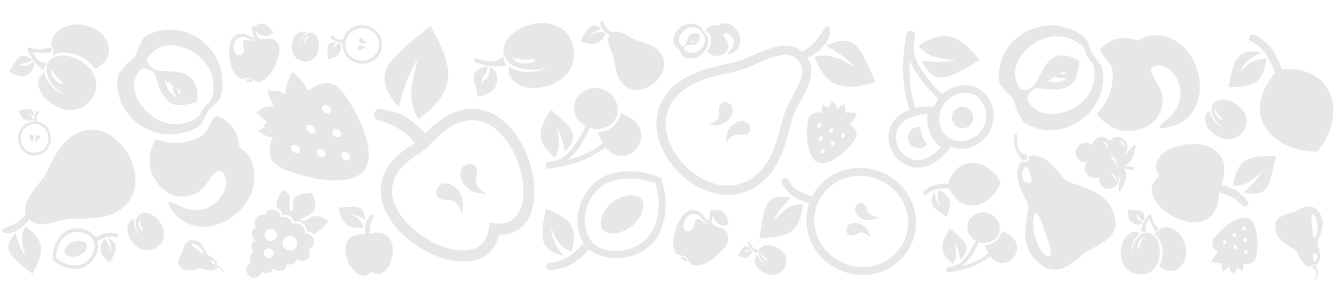 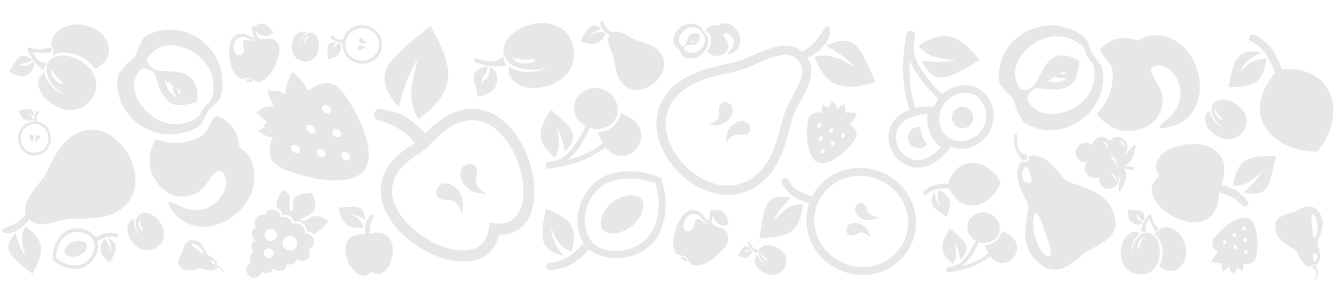 LUNCZER PÁLINKAHÁZ
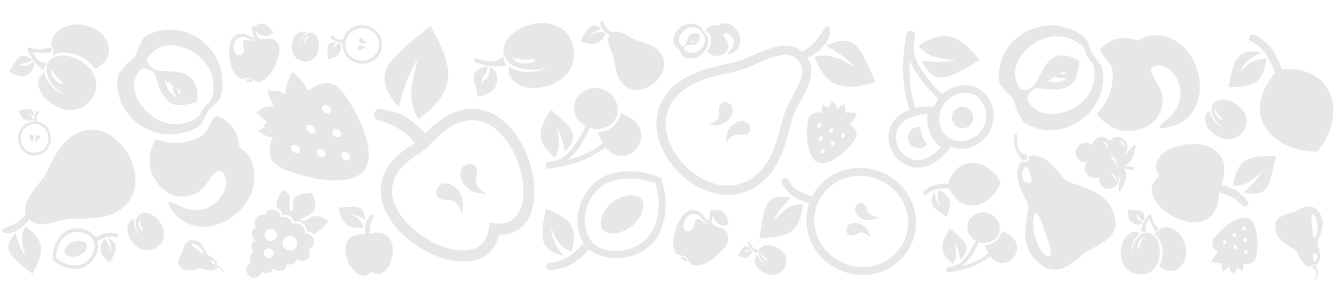 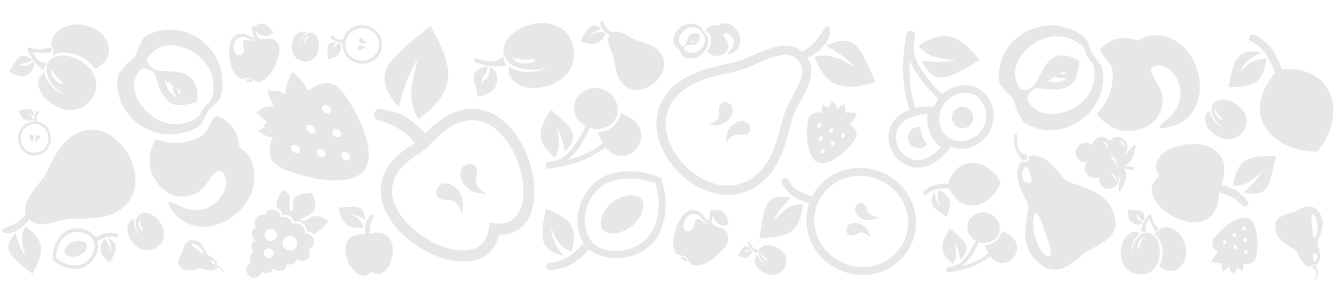 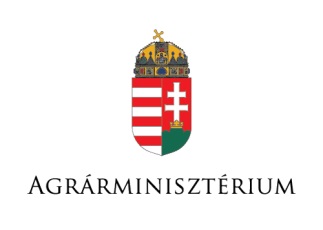 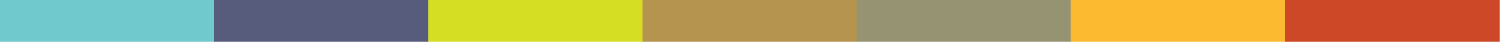 NEMZETI PÁLINKAKIVÁLÓSÁG PROGRAM



TOP PÁLINKAKIVÁLÓSÁGOK
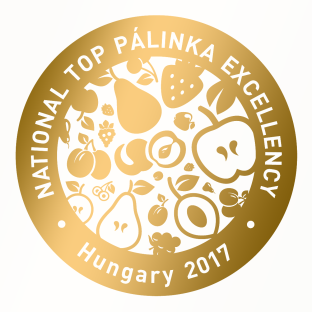 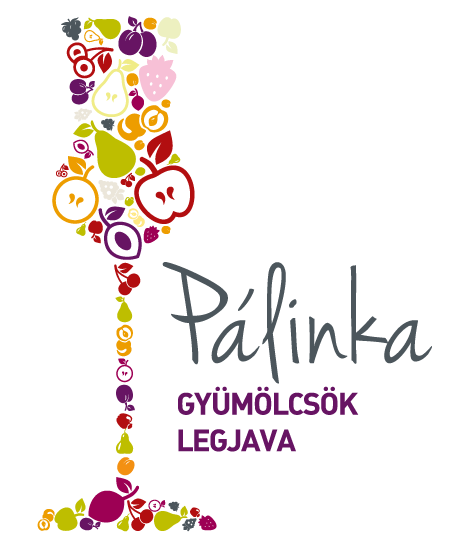 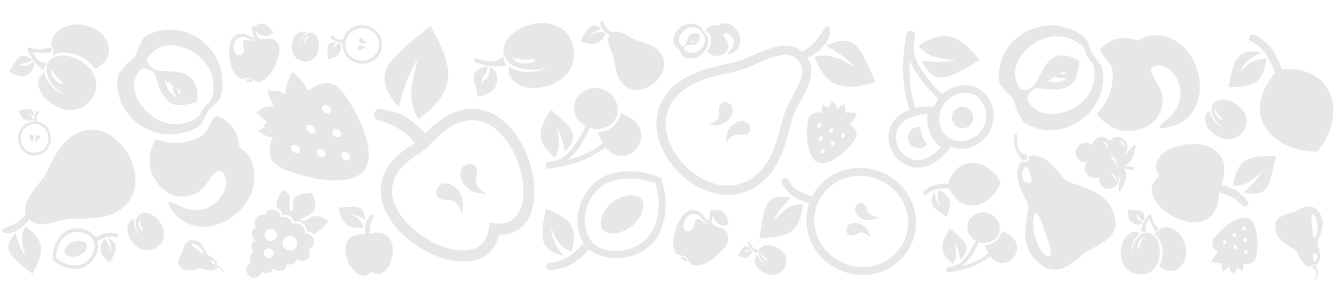 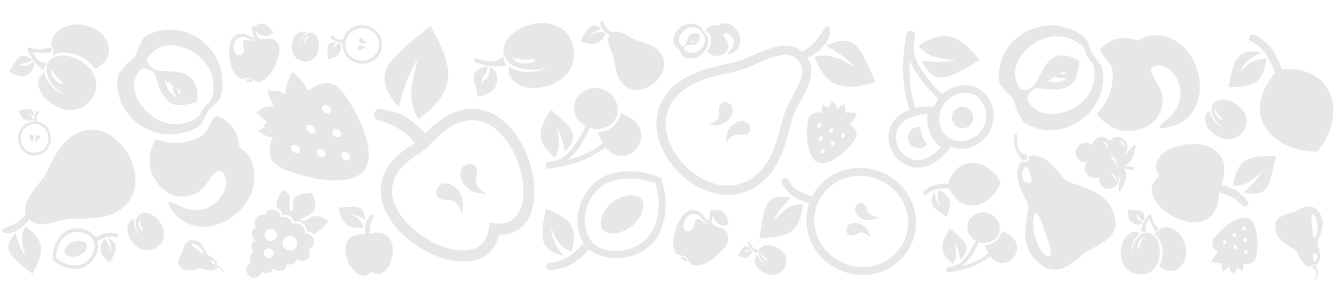 VÁRDA DRINK ZRT.
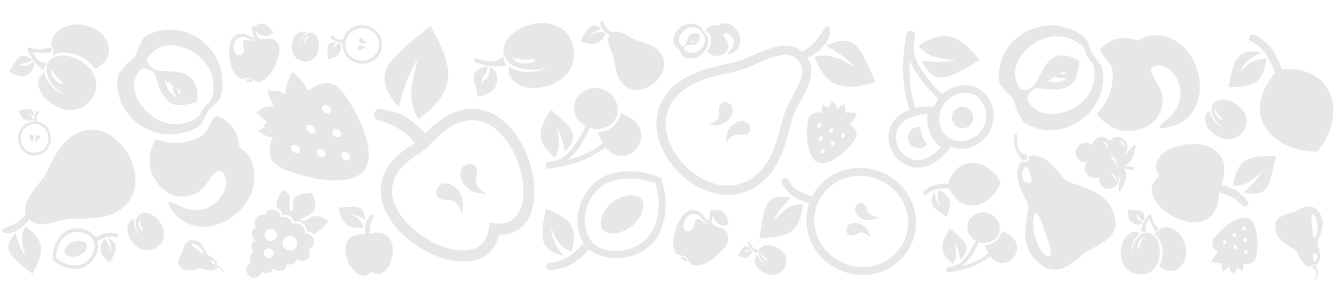 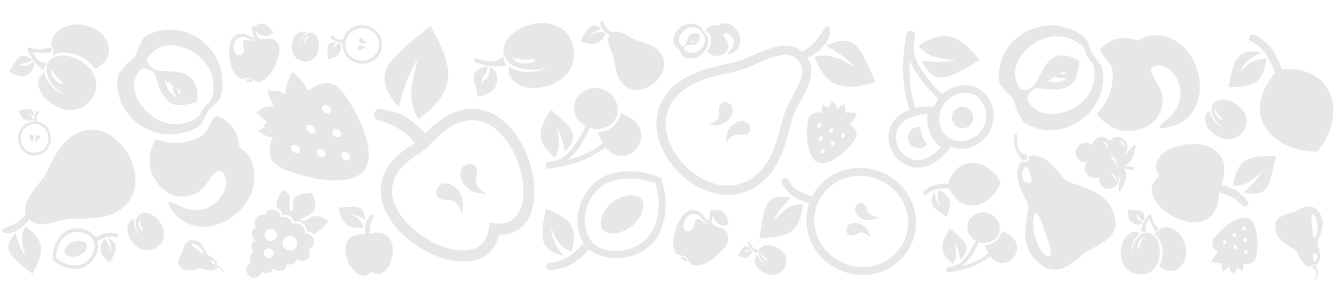 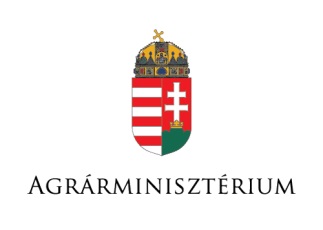 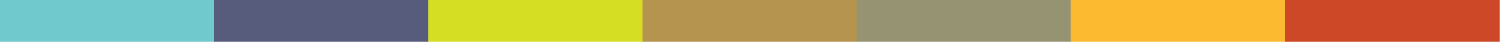 NEMZETI PÁLINKAKIVÁLÓSÁG PROGRAM



TOP PÁLINKAKIVÁLÓSÁGOK
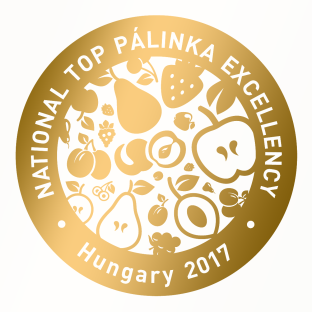 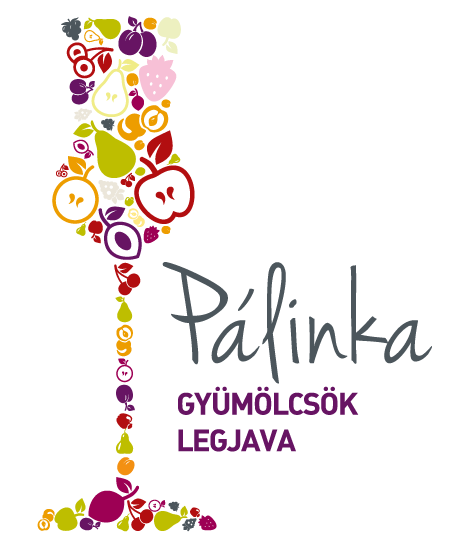 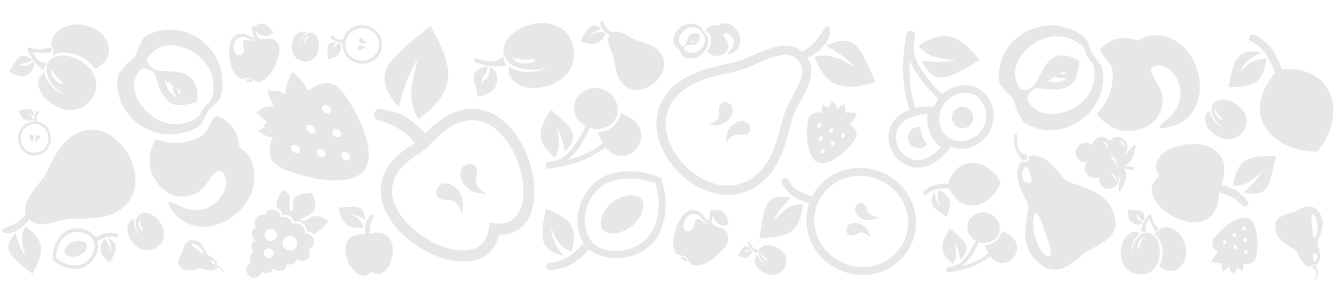 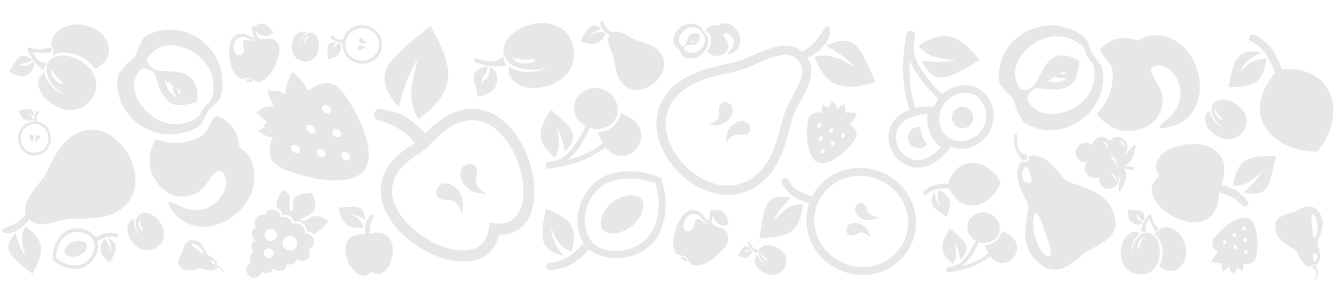 VILLÁNYI PÁLNKA – MAGYARBÓLYI PÁLINKAFŐZDE
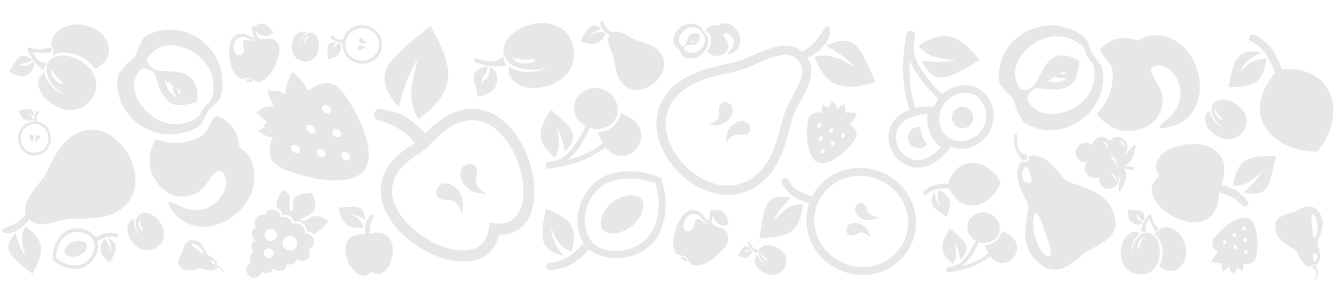 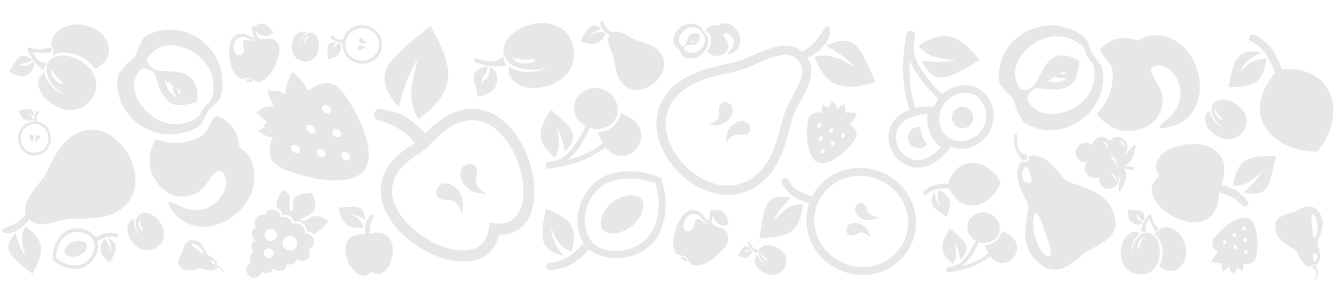 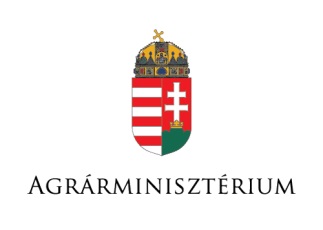 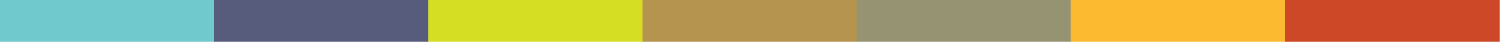 2018. évi 
Országos Pálinka- és Törkölypálinka Verseny 



Champion Pálinka
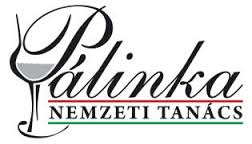 Champion Szilva pálinka
TARPA MANUFAKTÚRA
SZATMÁRI SZILVAPÁLINKA
2018. évi 
Országos Pálinka- és Törkölypálinka Verseny 



Champion Pálinka
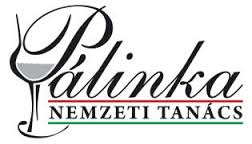 Champion Ágyas gyümölcspálinka
BOLYHOS PÁLINKAFŐZDE
ÁGYAS SZILVAPÁLINKA
2018. évi 
Országos Pálinka- és Törkölypálinka Verseny 



Champion Pálinka
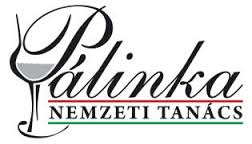 Champion  Fehérszőlőből készült törkölypálinka
SZÓRÁTH KISÜSTI PÁLINKA
TÖLGYFAHORDÓBAN ÉRLELT TOKAJI TÖRKÖLYPÁLINKA – TÁLLYA KÖVESHEGY DŰLŐ
NEMZETI PÁLINKAKIVÁLÓSÁG PROGRAM



TOP PÁLINKAKIVÁLÓSÁGOK
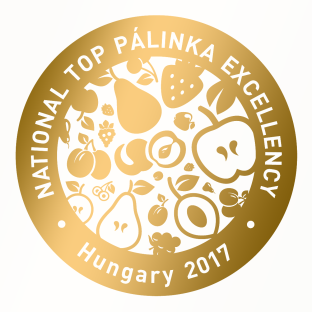 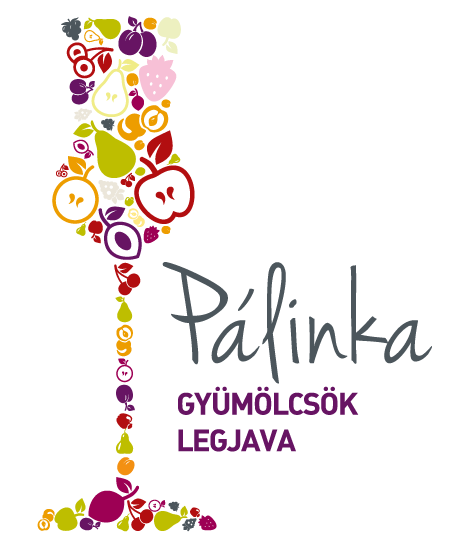 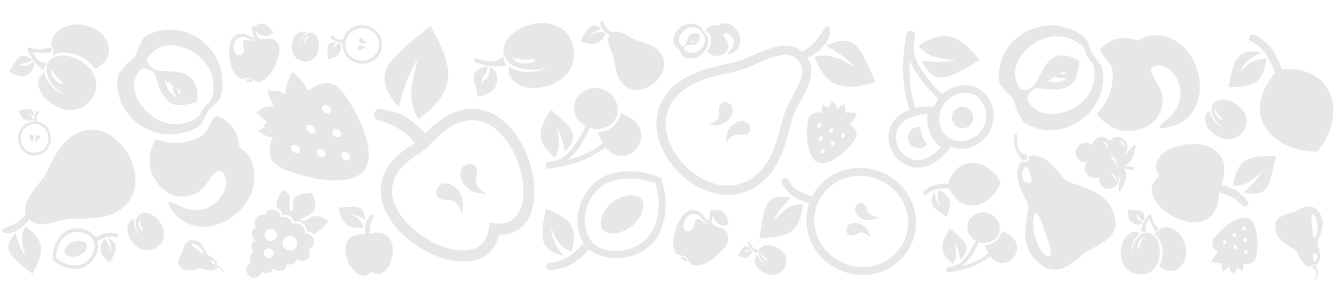 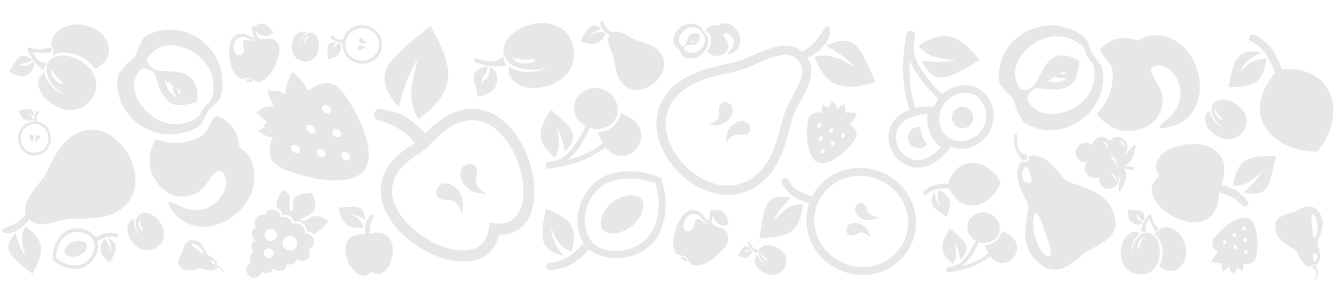 SZÓRÁTH KISÜSTI PÁLINKA
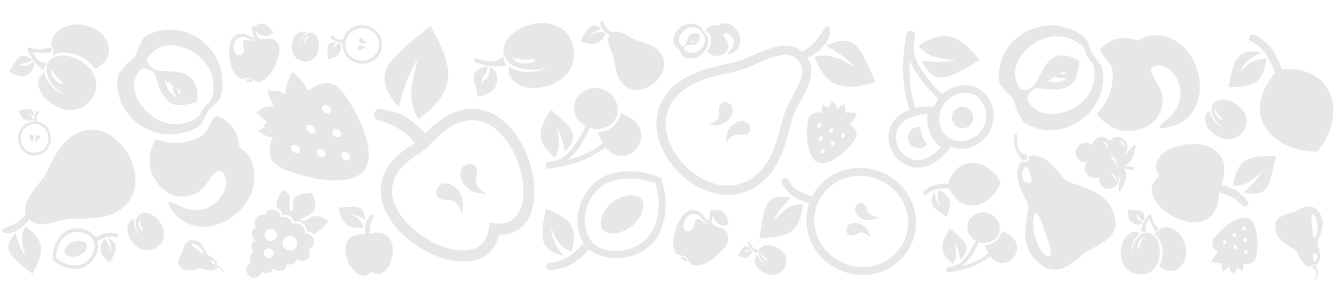 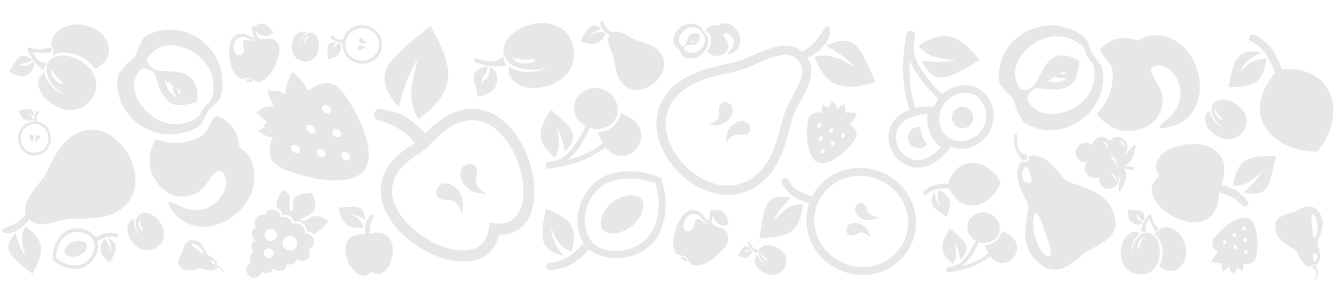 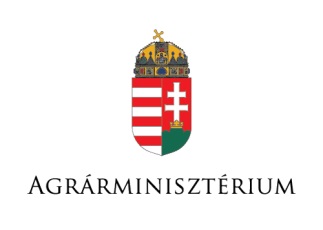 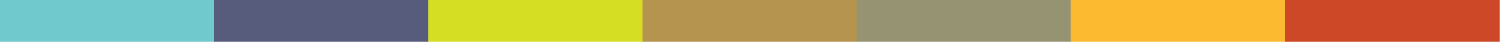 NEMZETI PÁLINKAKIVÁLÓSÁG PROGRAM



TOP PÁLINKAKIVÁLÓSÁGOK
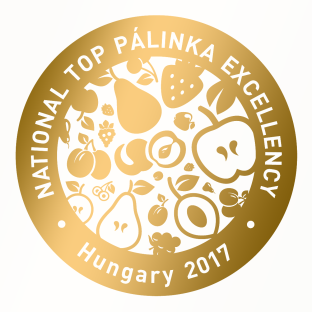 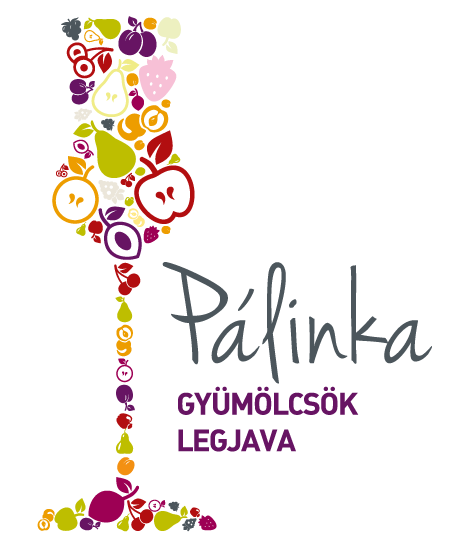 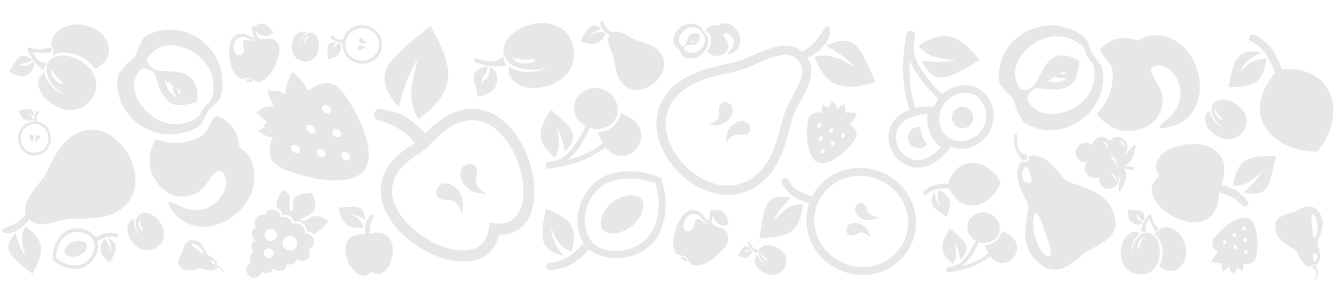 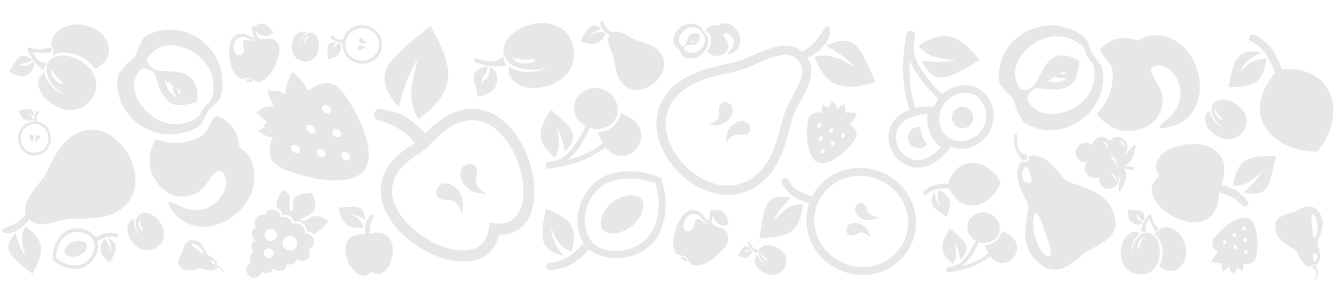 ANEMONA PÁLINKA
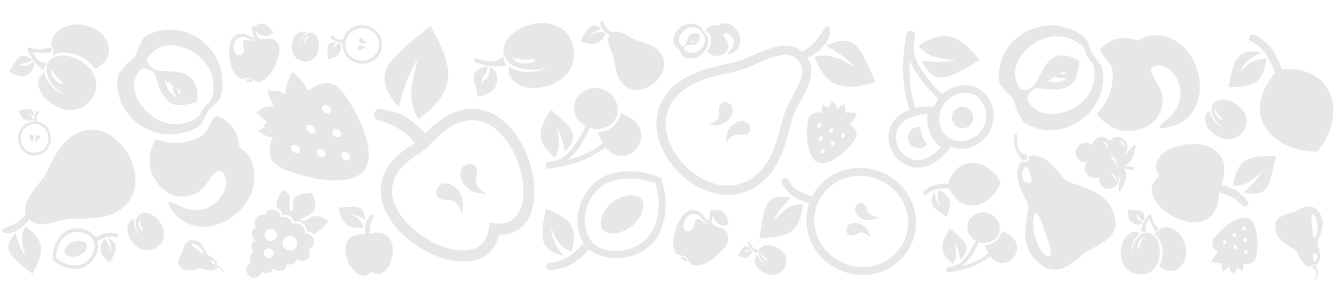 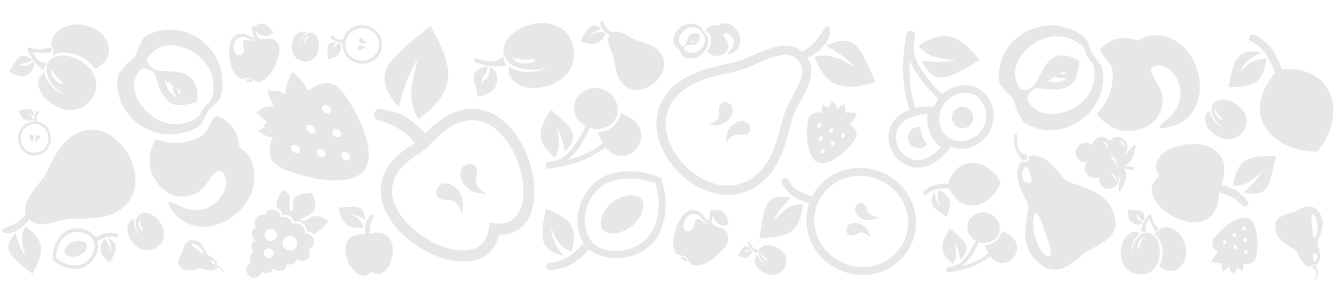 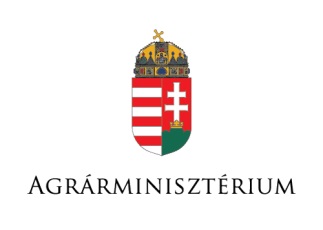 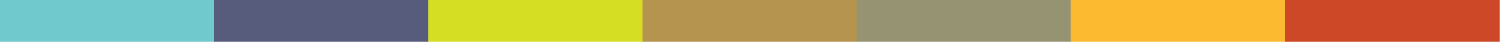 NEMZETI PÁLINKAKIVÁLÓSÁG PROGRAM



TOP PÁLINKAKIVÁLÓSÁGOK
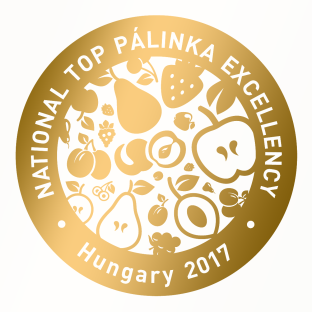 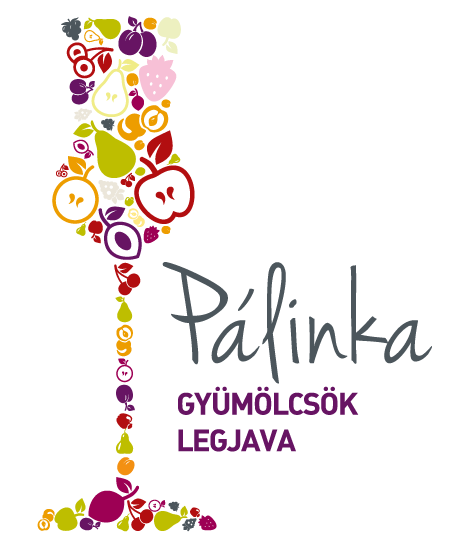 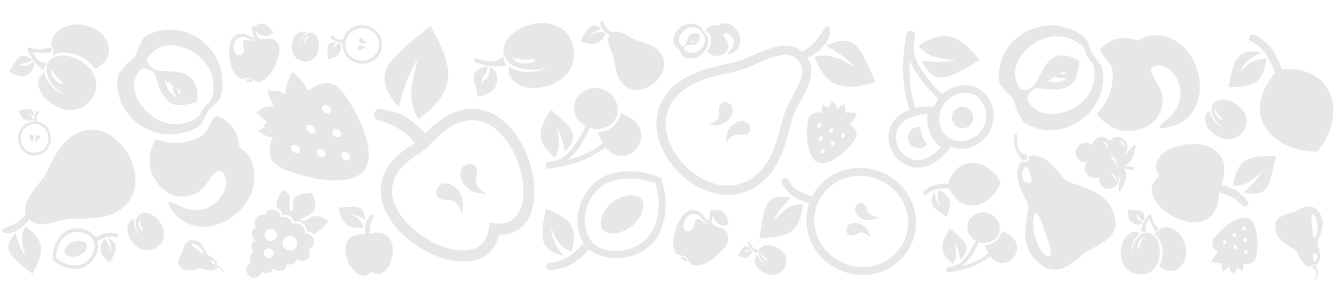 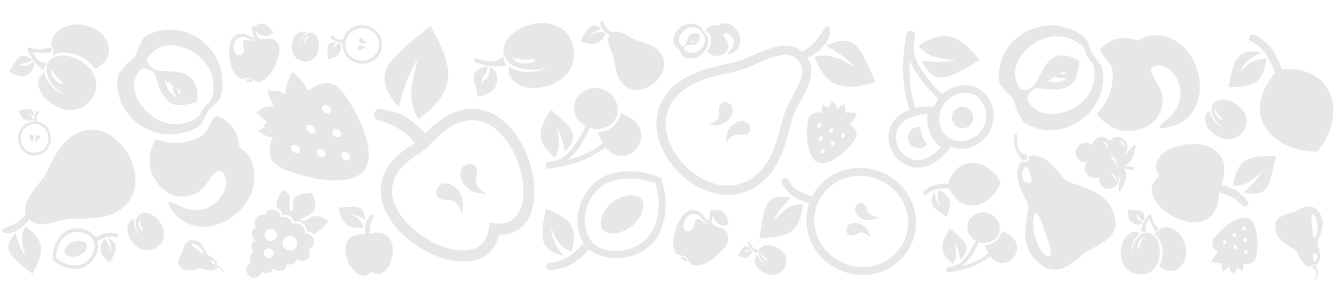 CSALLÓ PÁLINKAMANUFAKTÚRA
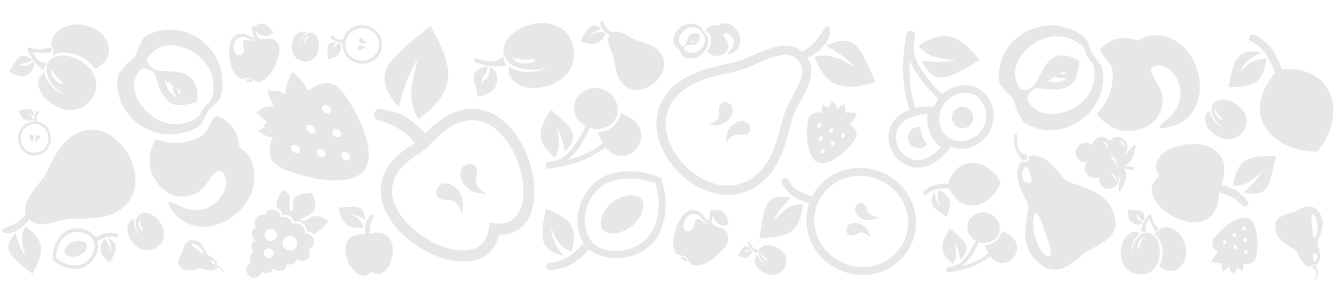 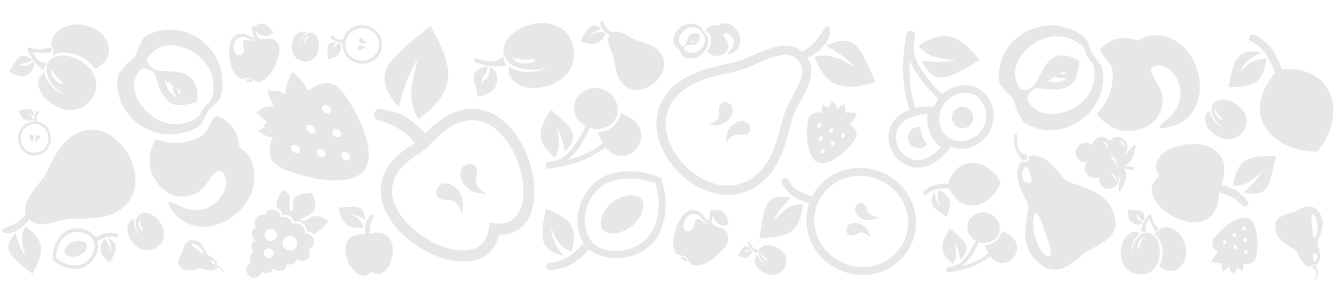 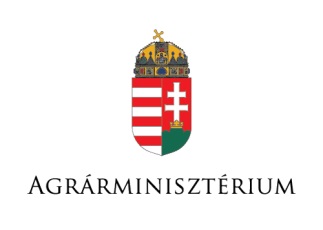 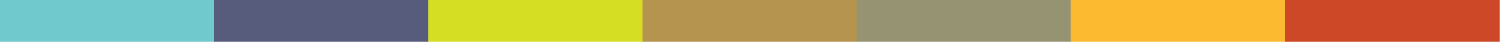 2018. évi 
Országos Pálinka- és Törkölypálinka Verseny 



Champion Pálinka
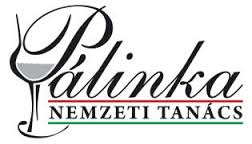 Champion  Szeder Pálinka
GONG PÁLINKAHÁZ
SZEDER PÁLINKA
NEMZETI PÁLINKAKIVÁLÓSÁG PROGRAM



TOP PÁLINKAKIVÁLÓSÁGOK
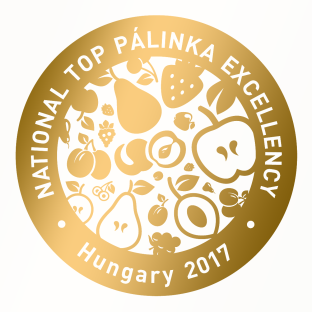 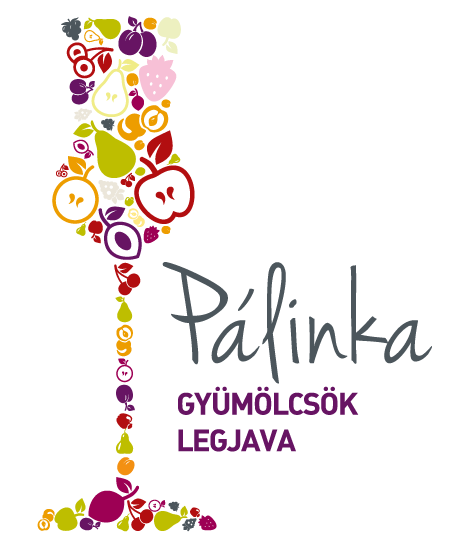 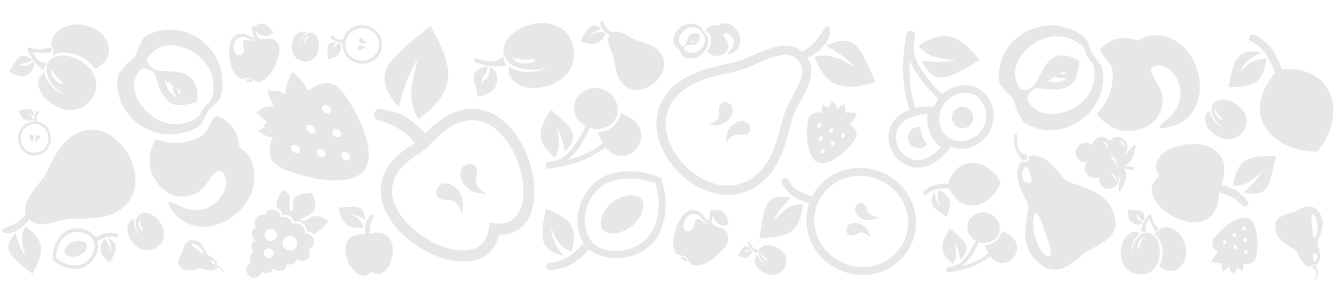 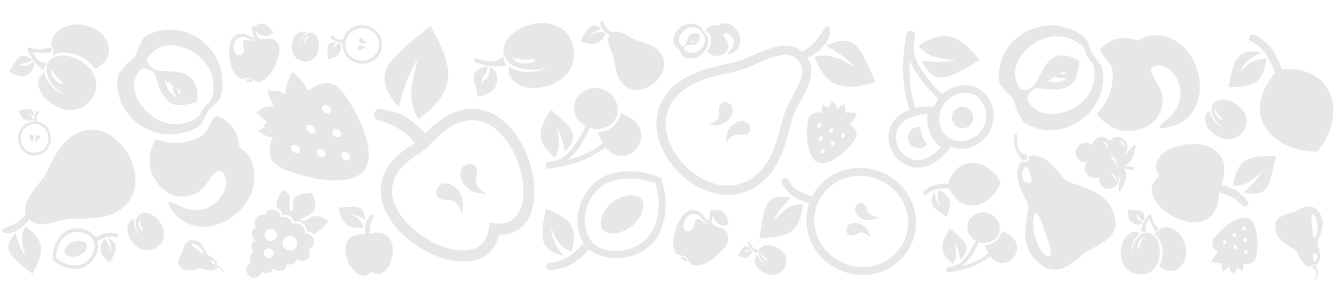 GONG PÁLINKAHÁZ
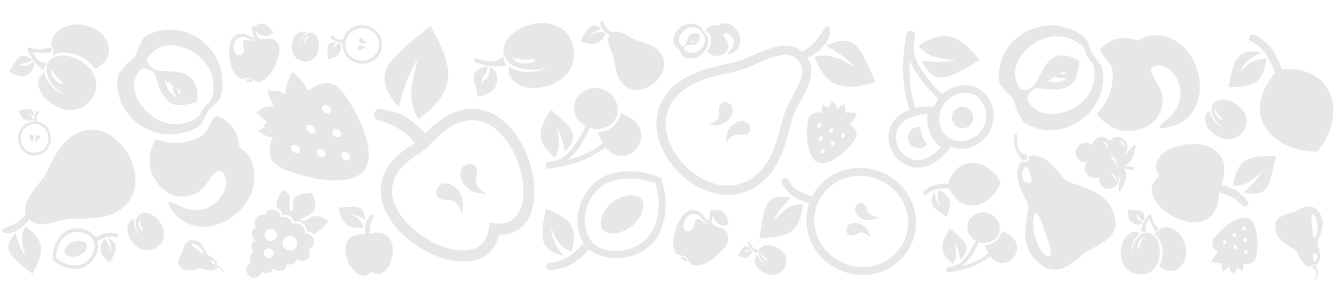 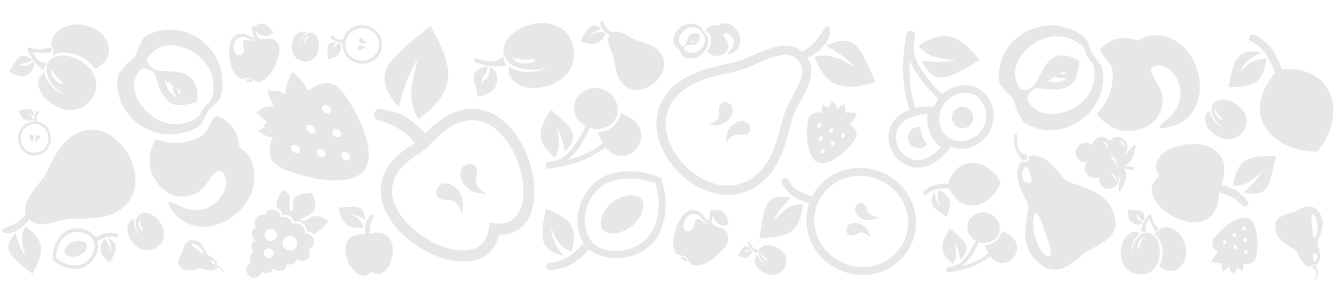 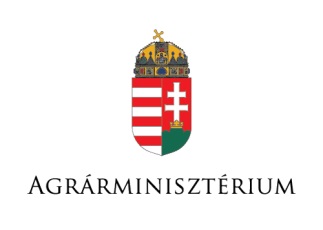 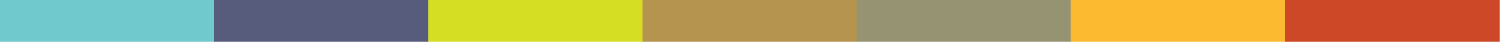 2018. évi 
Országos Pálinka- és Törkölypálinka Verseny 



Champion Pálinka
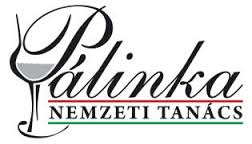 Champion  Bodza Pálinka
ALEXANDER PÁLINKA
BODZAPÁLINKA
NEMZETI PÁLINKAKIVÁLÓSÁG PROGRAM



TOP PÁLINKAKIVÁLÓSÁGOK
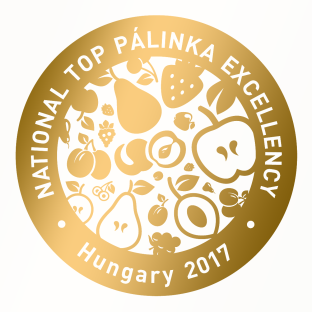 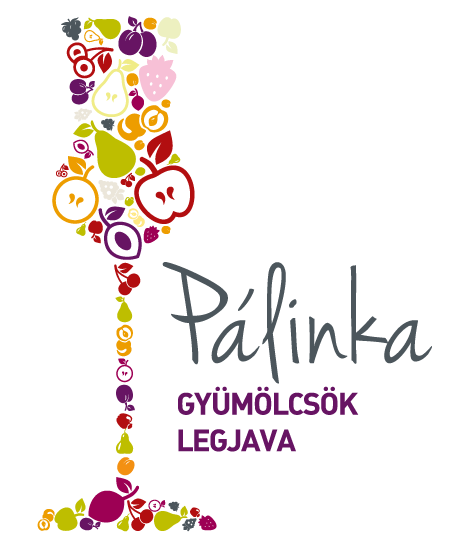 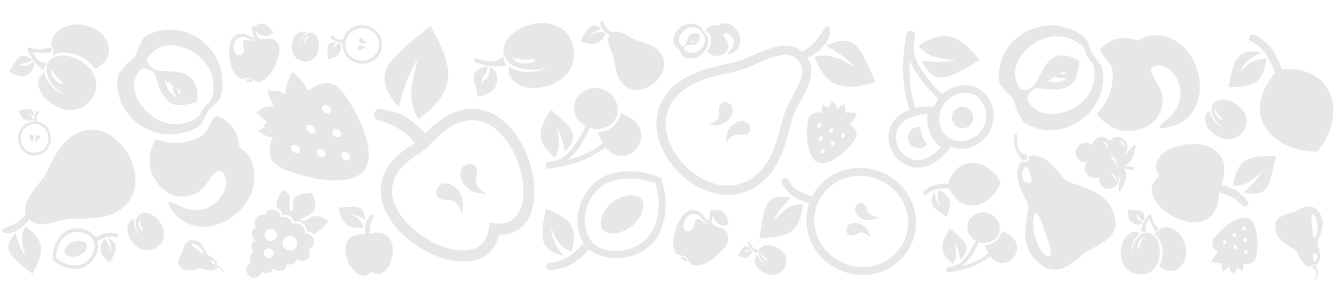 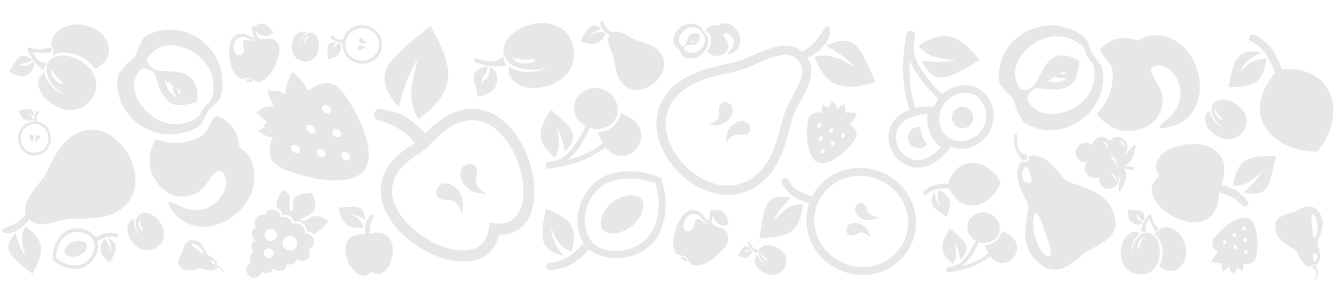 ALEXANDER PÁLINKAHÁZ
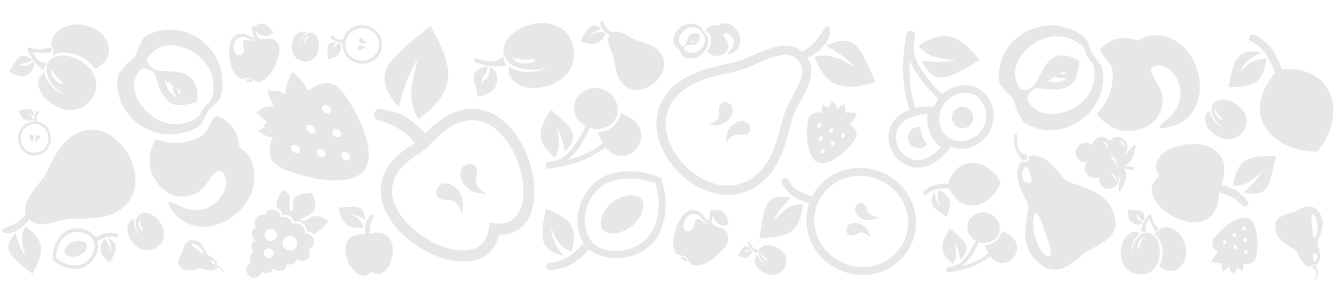 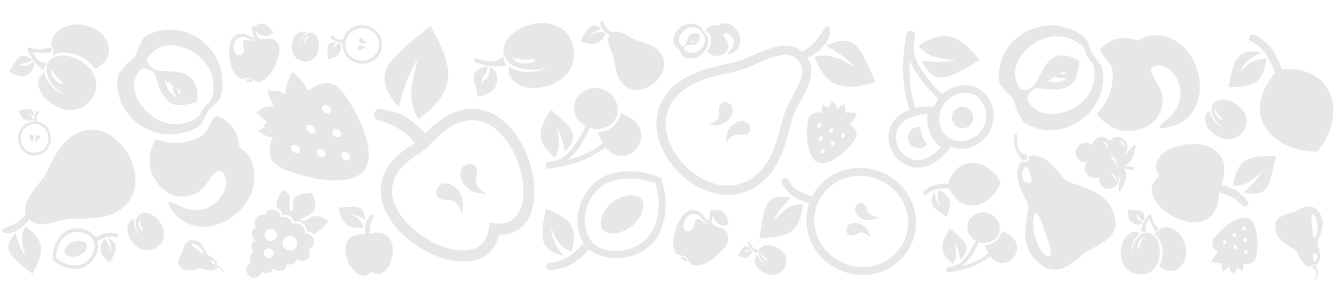 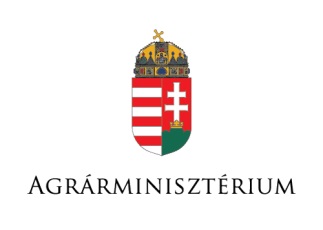 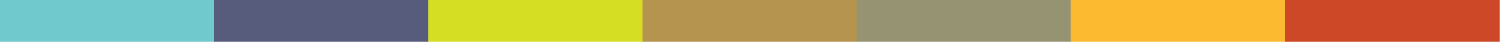 NEMZETI PÁLINKAKIVÁLÓSÁG PROGRAM



TOP PÁLINKAKIVÁLÓSÁGOK
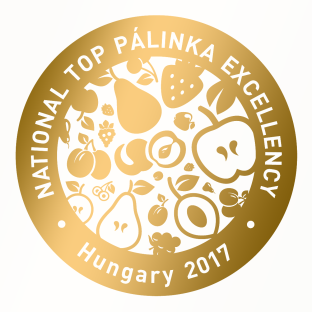 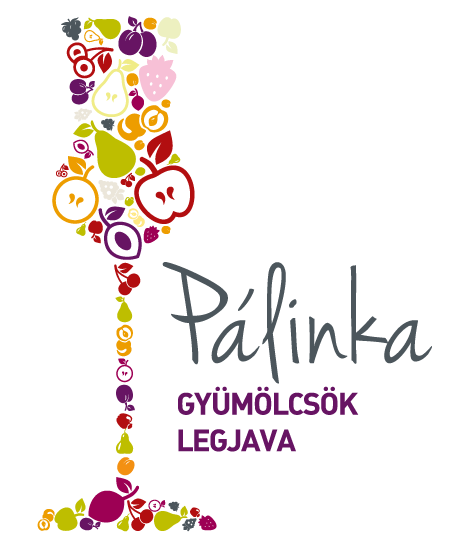 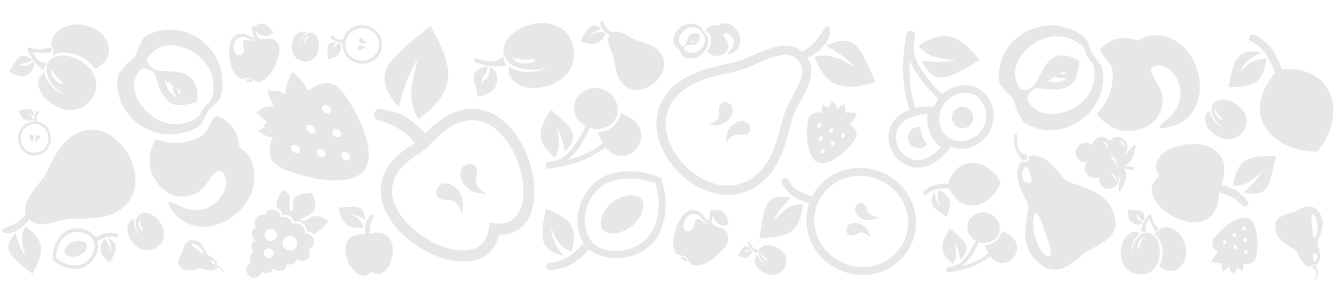 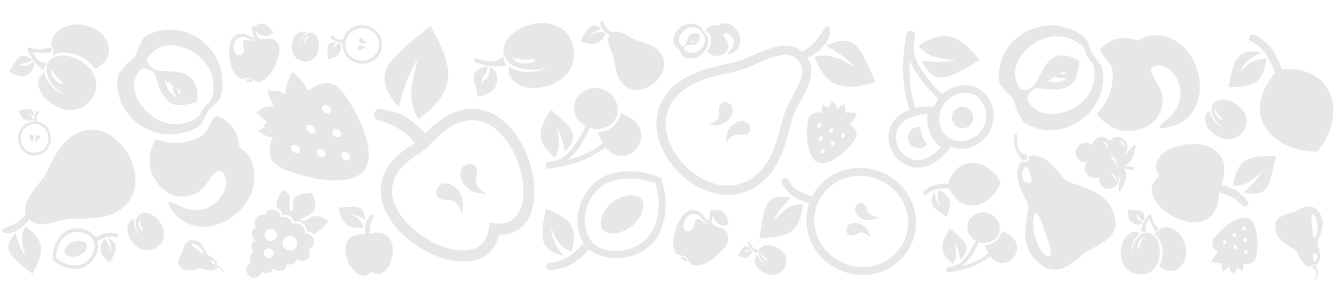 NOBILIS PÁLINKAFARM
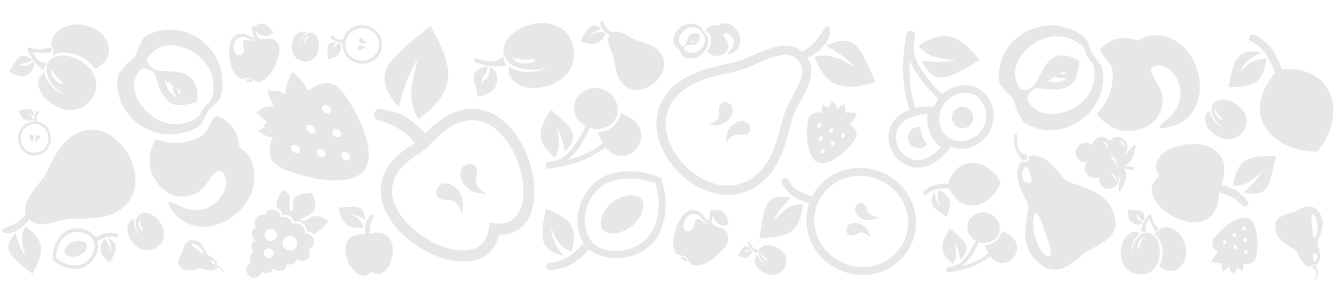 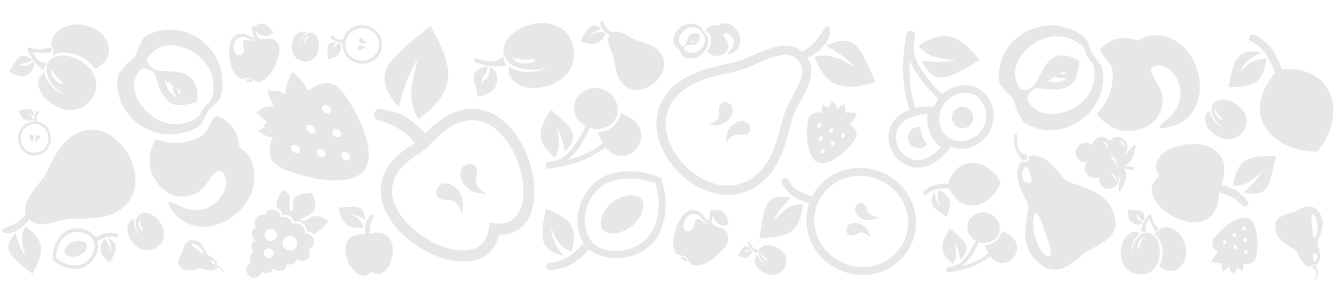 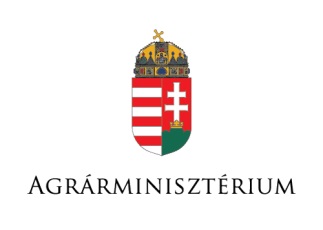 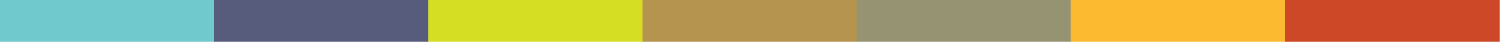 NEMZETI PÁLINKAKIVÁLÓSÁG PROGRAM



TOP PÁLINKAKIVÁLÓSÁGOK
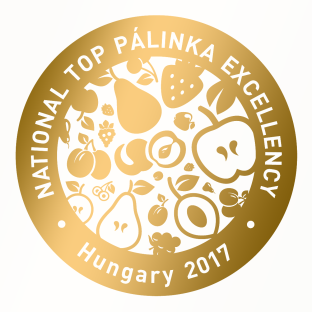 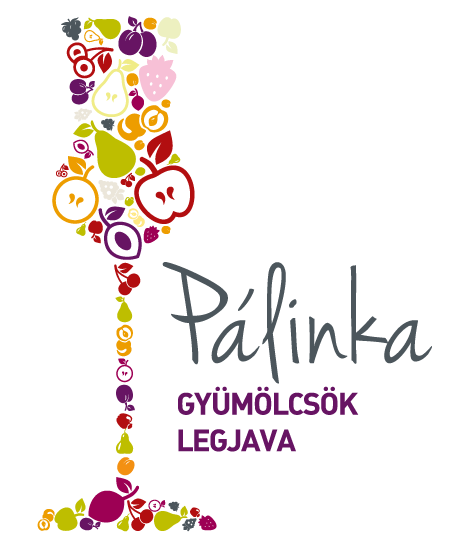 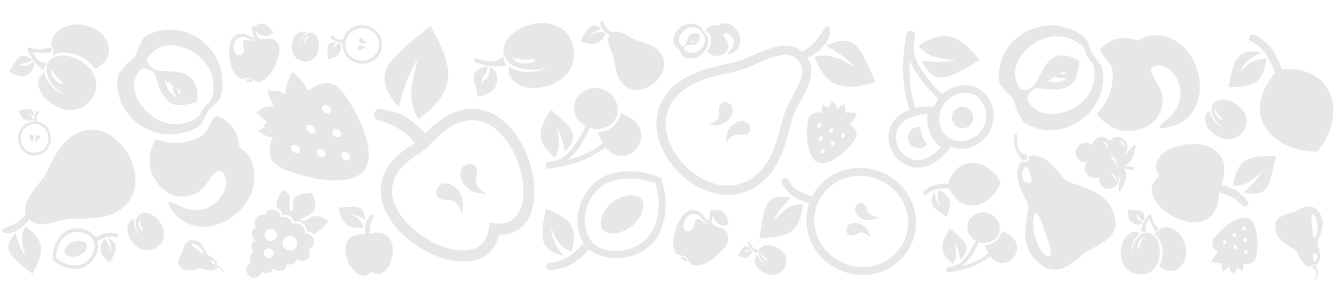 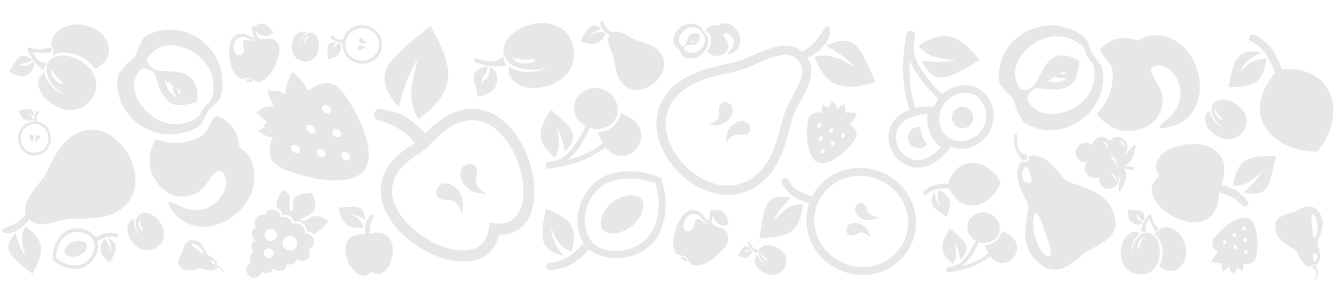 RENESZÁNSZ PÁLINKA – BADACSONYI PÁLINKAHÁZ KFT.
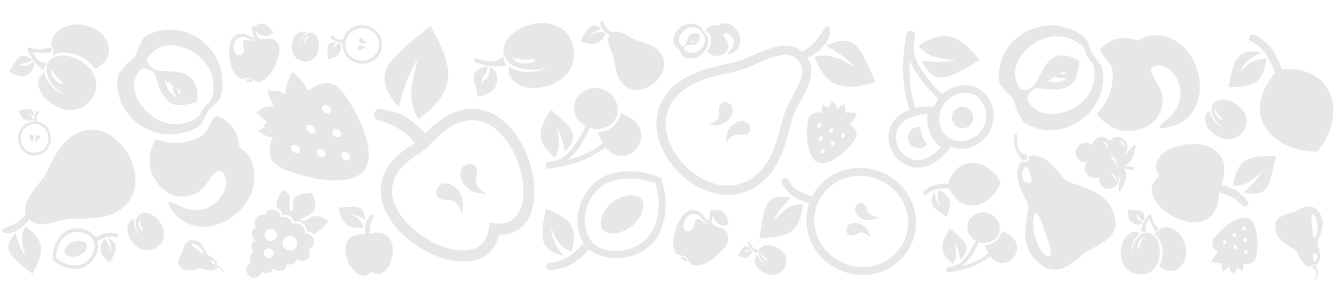 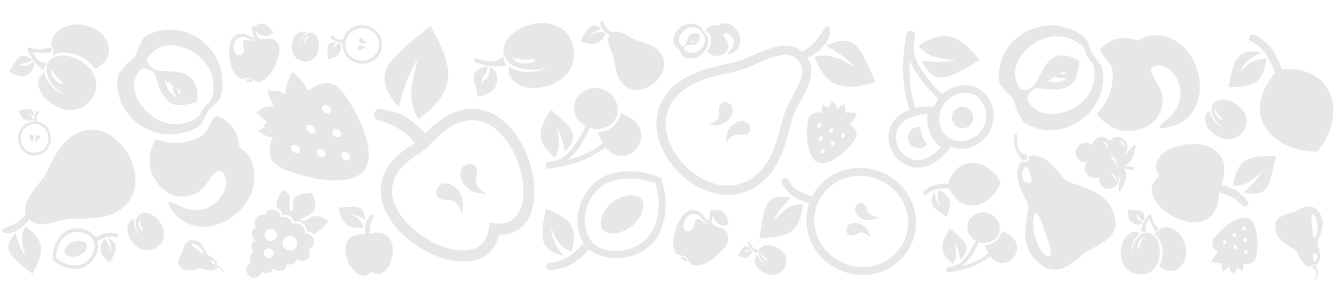 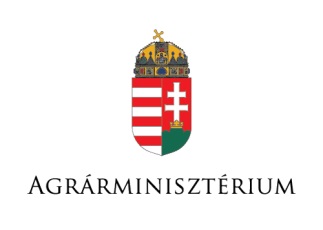 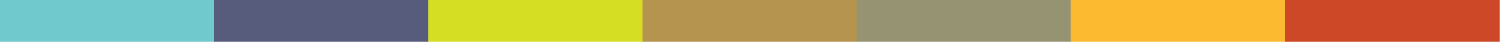 2018. évi 
Országos Pálinka- és Törkölypálinka Verseny 



Champion Pálinka
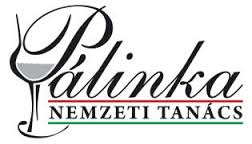 ZIMEK PÁLINKAMANUFAKTÚRA
Champion  Meggy Pálinka
Meggypálinka 2014
Champion Csonthéjas vadgyümölcs Pálinka
Kökény pálinka
NEMZETI PÁLINKAKIVÁLÓSÁG PROGRAM



TOP PÁLINKAKIVÁLÓSÁGOK
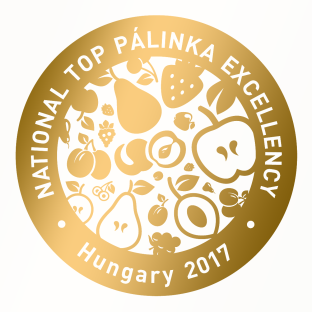 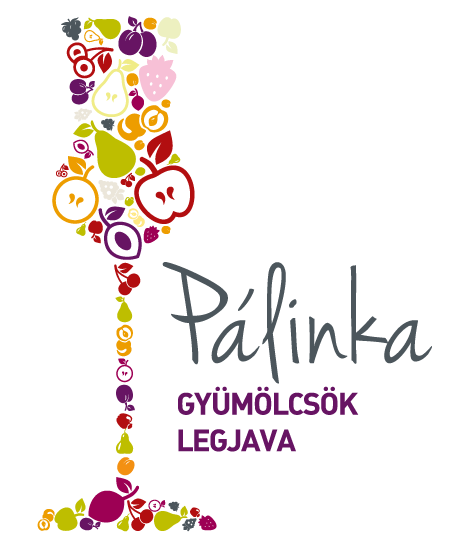 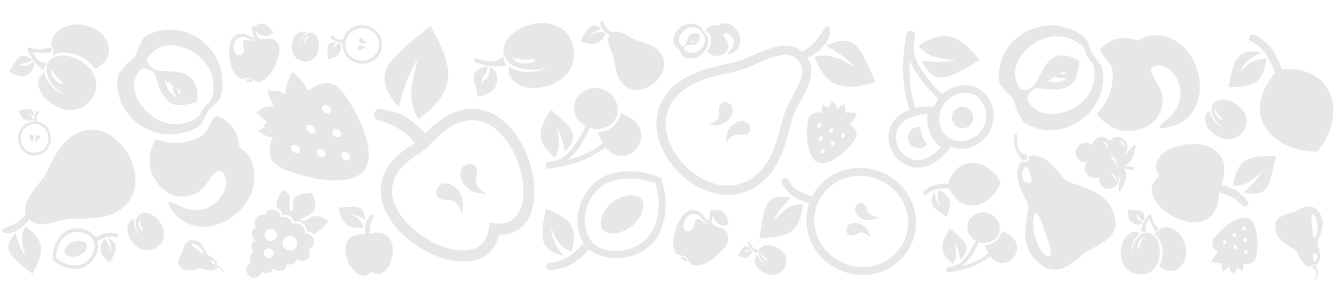 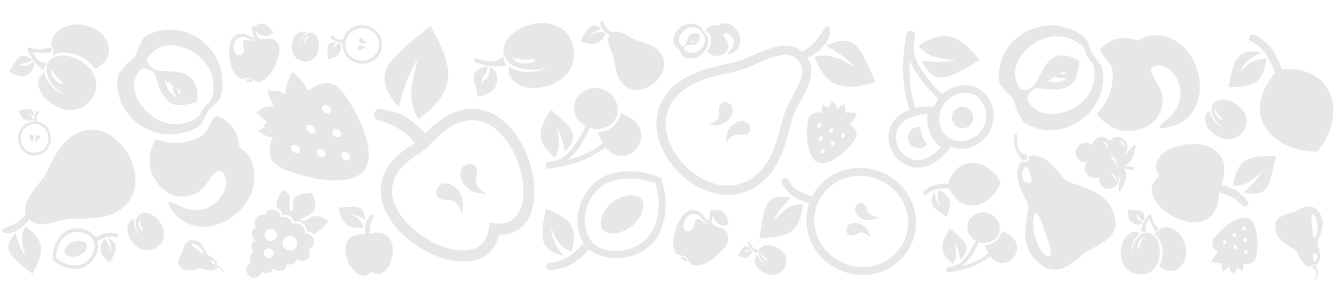 ZIMEK PÁLINKAMANUFAKTÚRA.
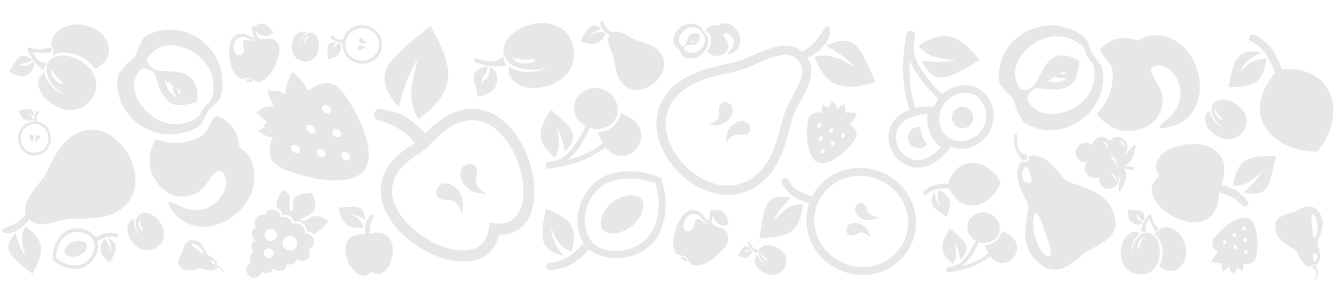 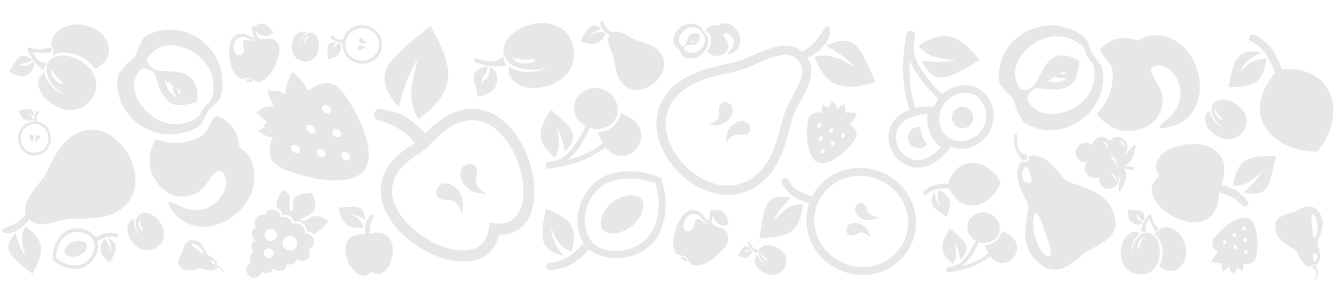 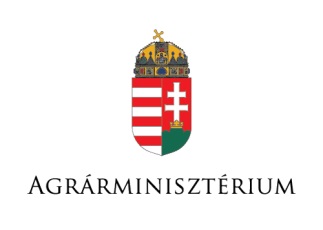 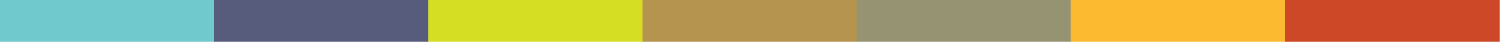 2018. évi 
Országos Pálinka- és Törkölypálinka Verseny 



Champion Pálinka
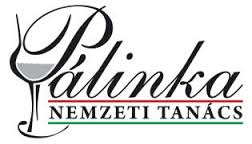 BRILL PÁLINKAHÁZ
Champion  Fehérszőlő Pálinka
Jázmin szőlő pálinka 2017
Champion  Kékszőlőből kész Pálinka
Syrah törkölypálinka 2013
NEMZETI PÁLINKAKIVÁLÓSÁG PROGRAM



TOP PÁLINKAKIVÁLÓSÁGOK
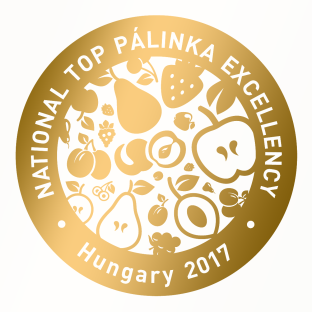 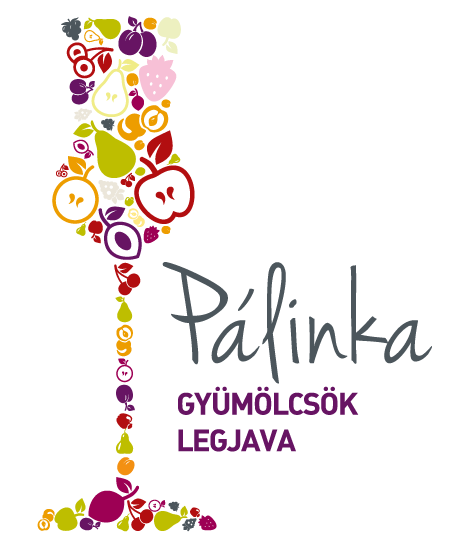 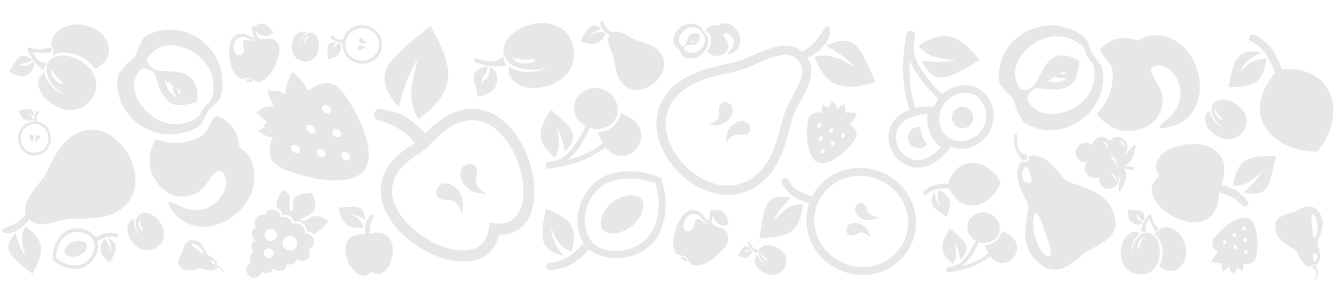 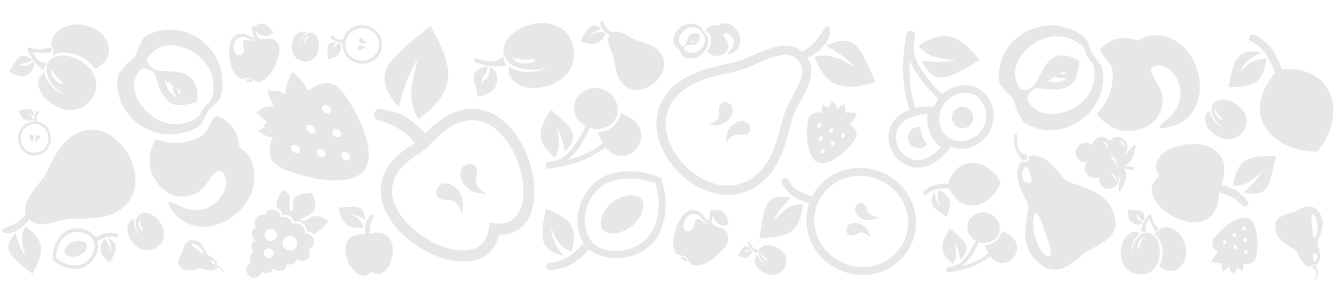 BRILL PÁLINKAHÁZ
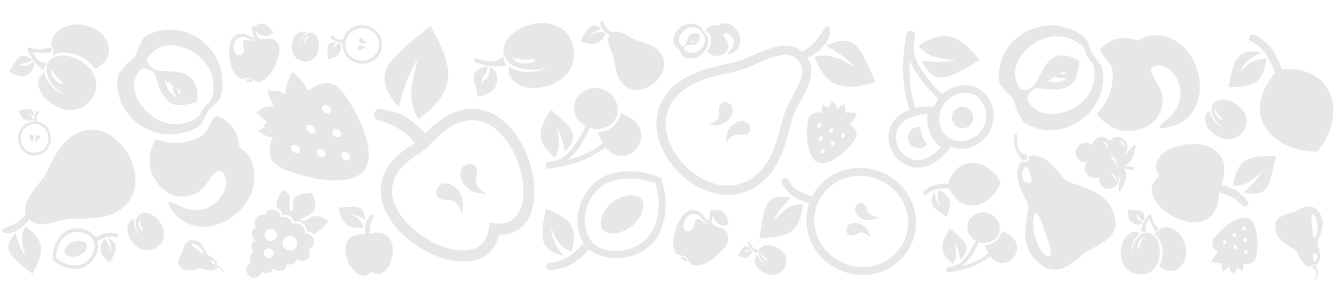 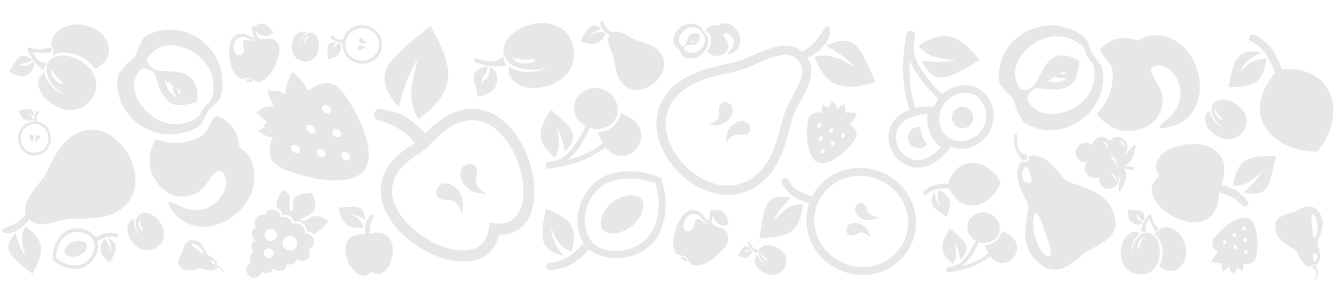 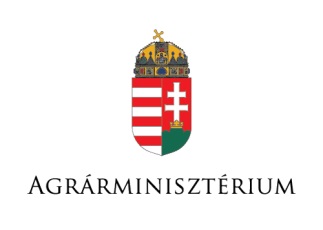 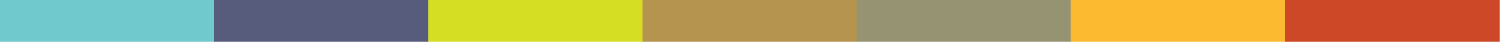 2018. évi 
Országos Pálinka- és Törkölypálinka Verseny 



Champion Pálinka
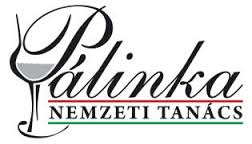 1 CSEPP PÁLINKAHÁZ
Champion Ribizke Pálinka
FEKETE RIBIZKE PÁLINKA
Champion Kékszőlő Pálinka
KÉKFRANKOS PÁLINKA
Champion Bogyós vadgyümölcs  Pálinka
FEKETE BERKENYE 
PÁLINKA
Champion Vegyes 
Gyümölcspálinka
FEKTE CSERESZNYE – MÁLNA
VEGYES GYÜMÖLCSPÁLINKA
NEMZETI PÁLINKAKIVÁLÓSÁG PROGRAM



TOP PÁLINKAKIVÁLÓSÁGOK
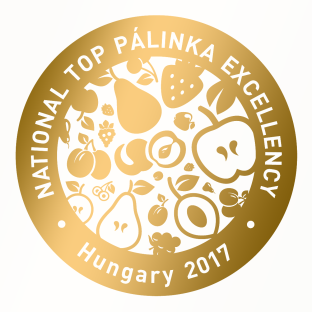 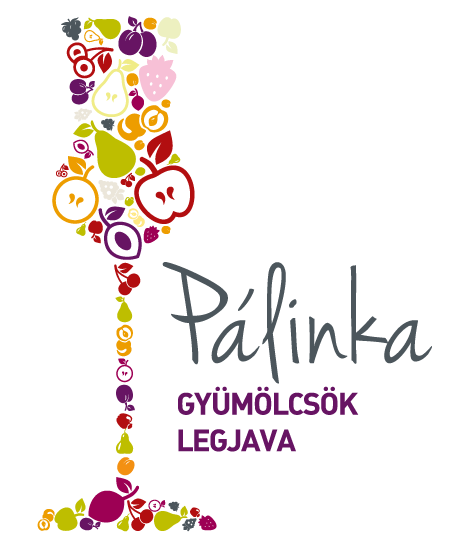 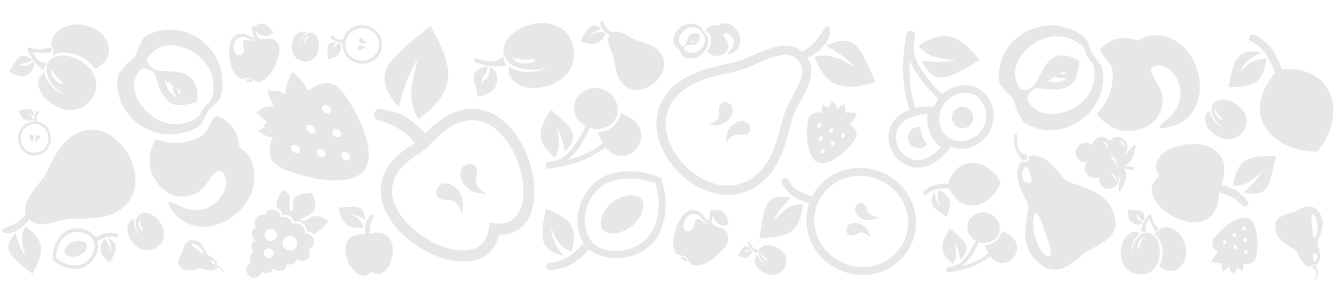 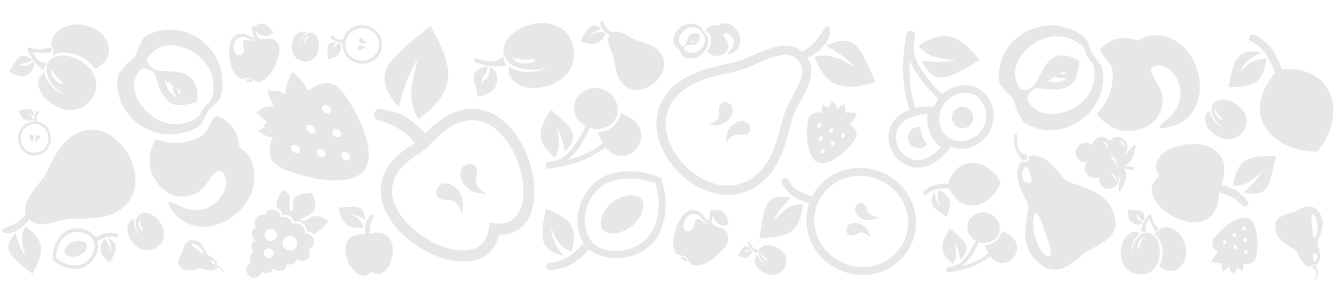 1 CSEPP PÁLINKAHÁZ
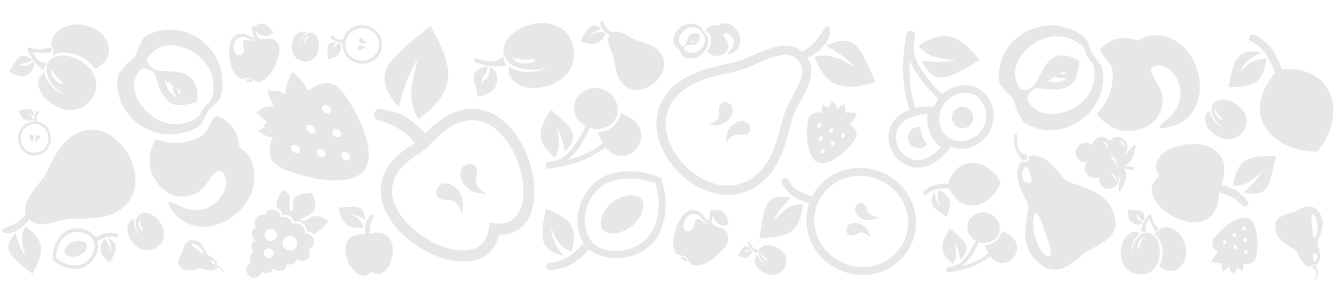 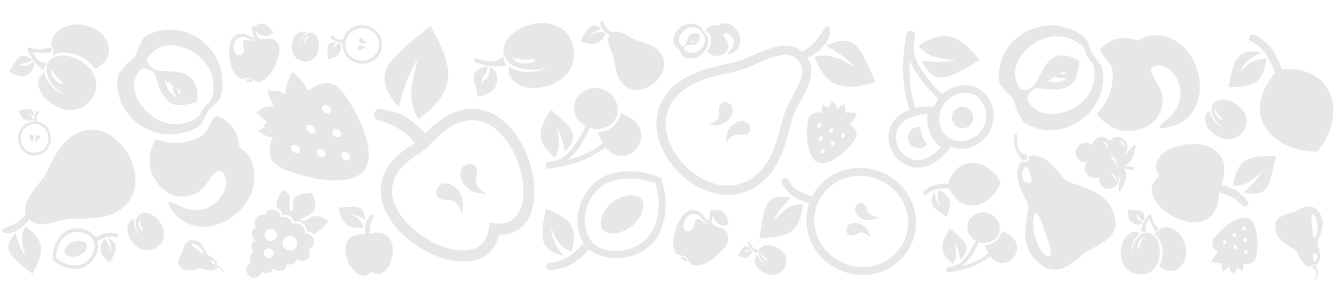 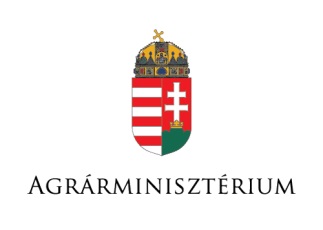 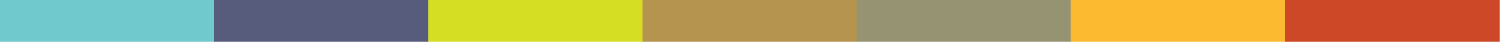 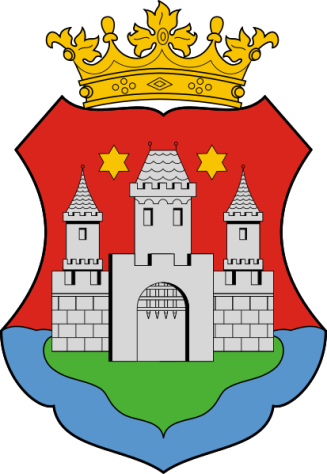 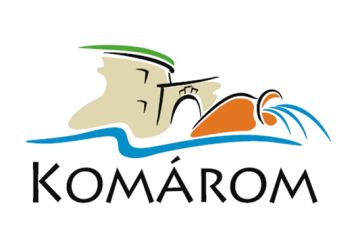 Komárom város különdíja
2018. évi Pálinka Országkóstoló
ANEMONA PÁLINKAHÁZ

ÉRLELT SZILVA PÁLINKA
2018. évi 
Országos Pálinka- és Törkölypálinka Verseny
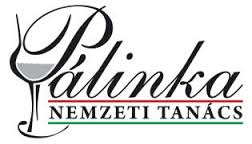 Legjobb 10.000 palack feletti tétel
BOLYHOS PÁLINKAFŐZDE

Ágyas szilvapálinka
2018. évi 
Országos Pálinka- és Törkölypálinka Verseny
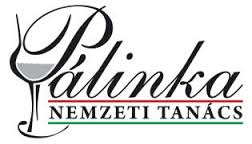 Magyarország legeredményesebb pálinkafőzdéje 2018. III. helyezett
ZIMEK MANUFAKTÚRA
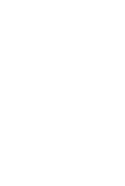 2018. évi 
Országos Pálinka- és Törkölypálinka Verseny
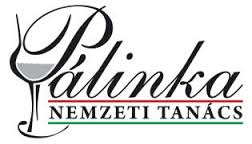 Magyarország legeredményesebb pálinkafőzdéje 2018. II. helyezett
BRILL PÁLINKAHÁZ
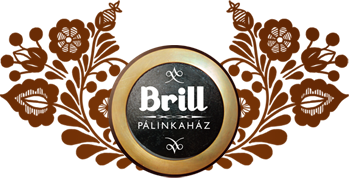 2018. évi 
Országos Pálinka- és Törkölypálinka Verseny
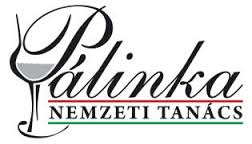 Magyarország legeredményesebb pálinkafőzdéje 2018. I. helyezett
1 CSEPP PÁLINKA
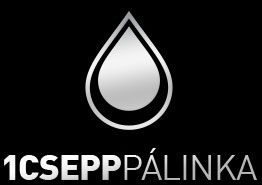 2018. évi 
Országos Pálinka- és Törkölypálinka Verseny
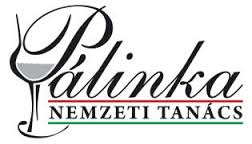 Magyarország legjobb pálinkája 2018.
Jázmin szőlő pálinka
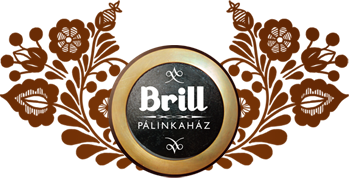 Brill Pálinkaház
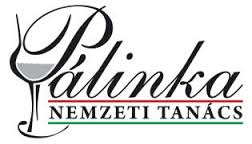 Pálinka Életmű Díj 
2018
Dr. Oroszné Dr. Prekop Erzsébet
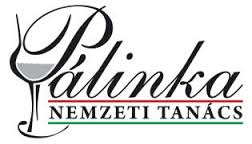 Pálinka Életmű Díj 
2018
Bolyhos László
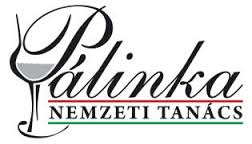 Pálinka Életmű Díj 
2018
Békési Zoltán
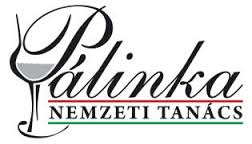 Pálinka Életmű Díj 
2017
Baráti Péter
Pálinka Országkóstoló 
                                       Elnöksége
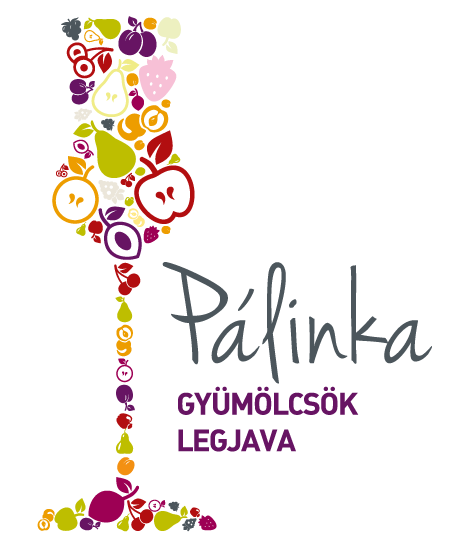 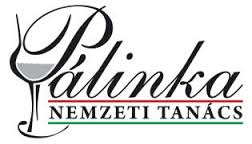 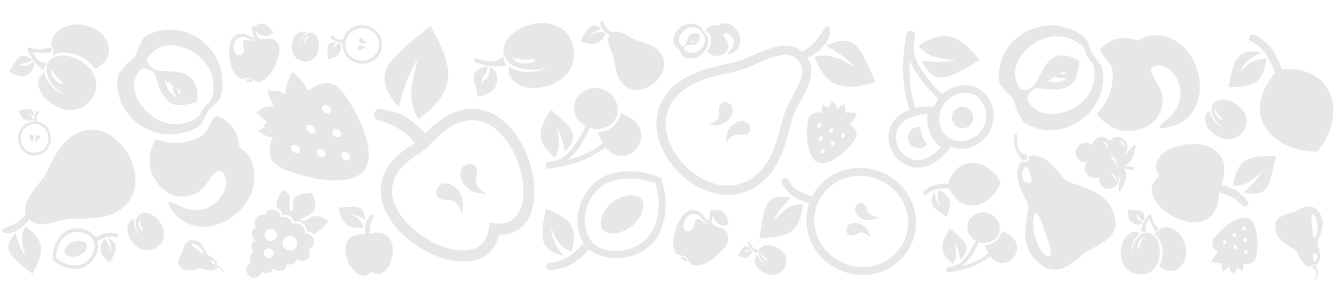 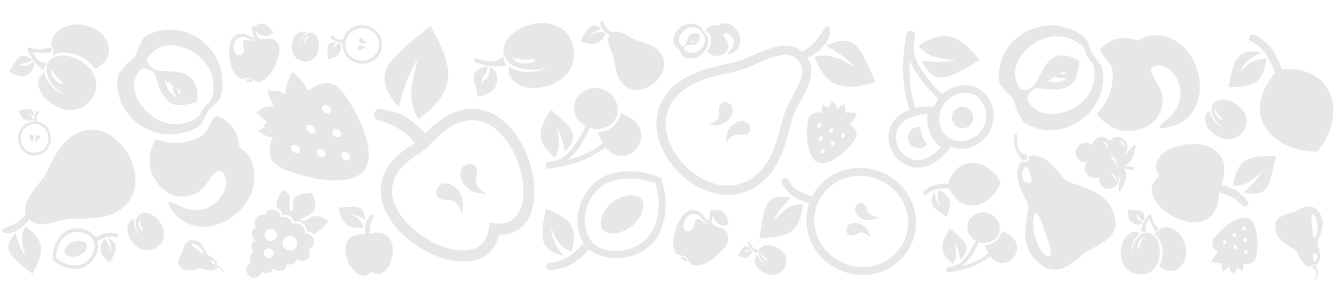 Mihályi László
                                                      Béli Géza	
Halász Róbert
Sélleiné Domján Zsuzsanna
Kielmayer Kristian
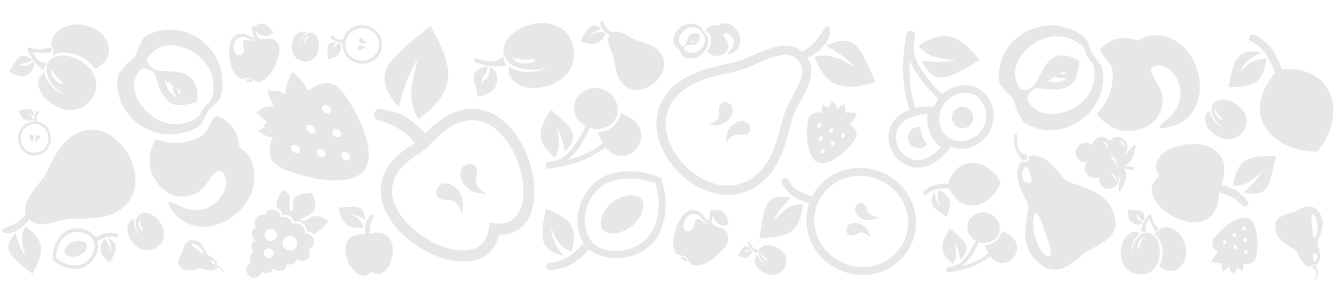 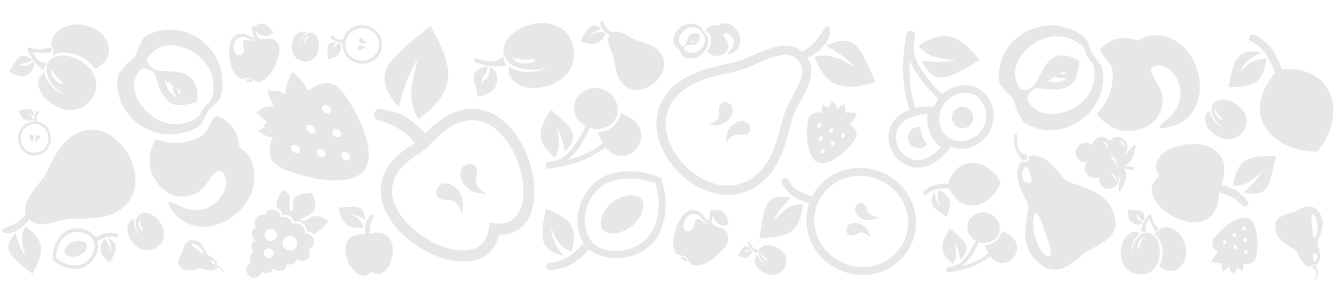 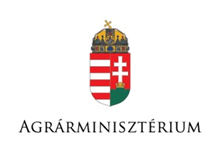 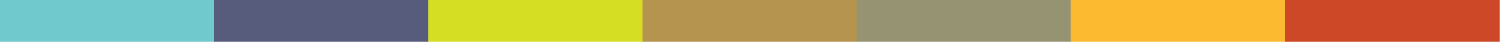 PÁLINKABÍRÁLÓK
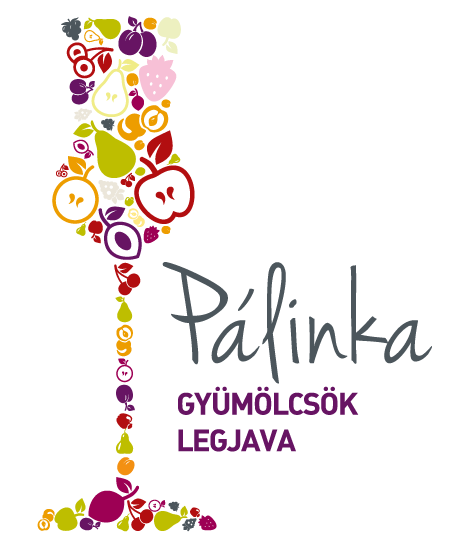 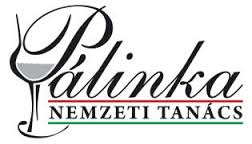 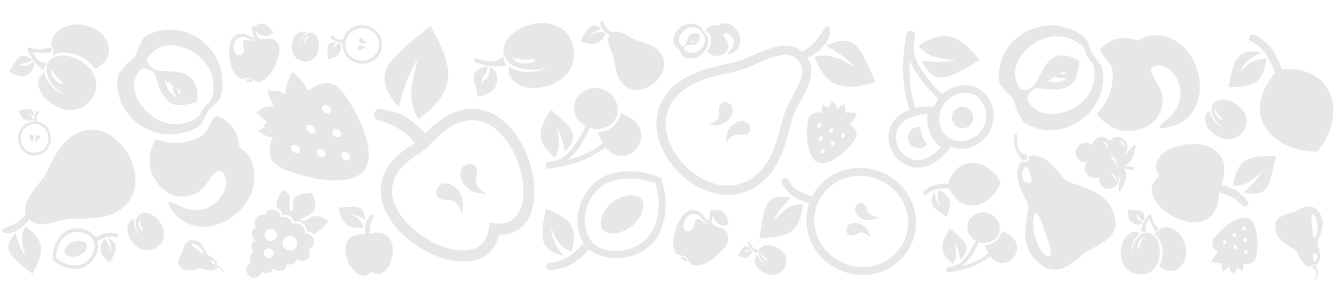 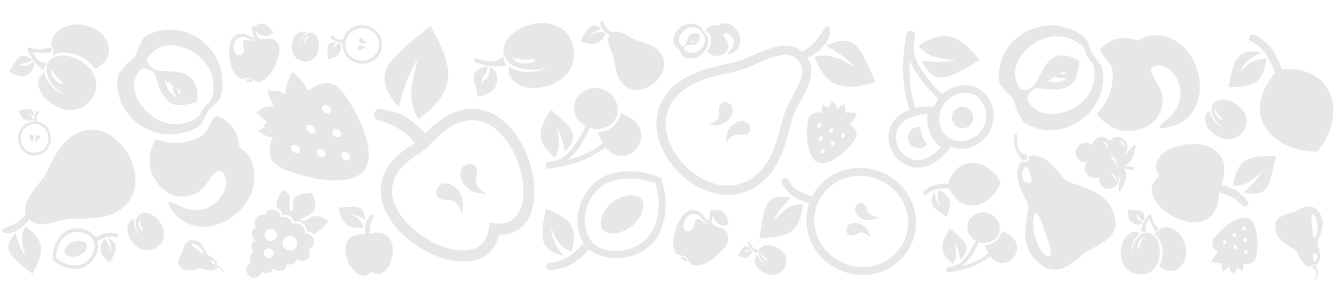 Badics Katalin
Balogh Krisztián Bognár Sándor
Borsos Botond
Csalló Gergő
Csendes Zsolt
Dr. Gyenesei István Dr. Rauf Csaba
Dubai Éva




Dúl Udó Endre
Erős Sándor
Gulyás Csaba
Gyurok Ernőszabó 
Kis Balázs
Kovács András
Ledő Mónika
Nagy Attila 
Nyilasi Béla
Pach Gábor




Pataki Attila
Pavlicsek Csaba
Pucsok Sándor 
Raffai Tamás
Soós Kálmán
Szabó Ferenc
Szikora Dániel 
Szöllősi Edit
Takács László
Varga Imre
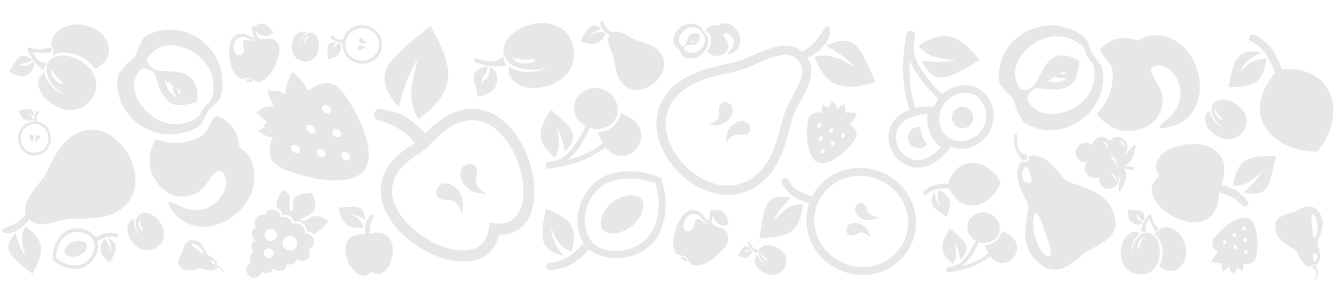 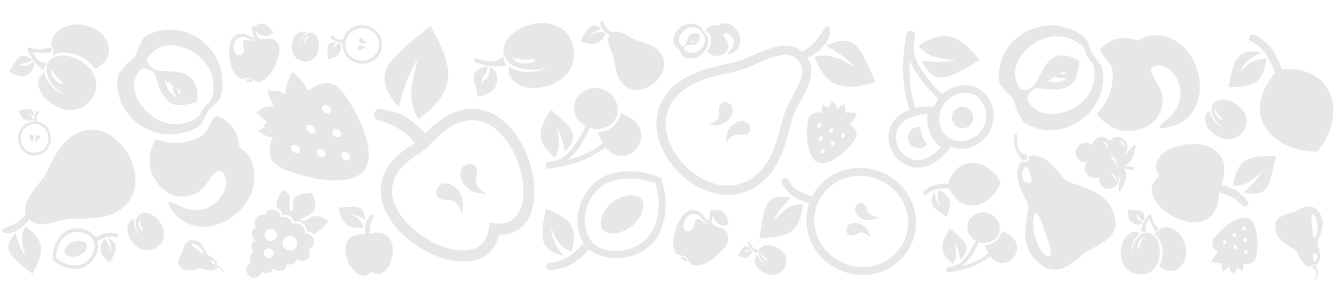 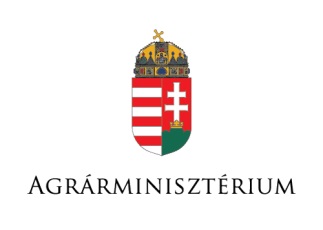 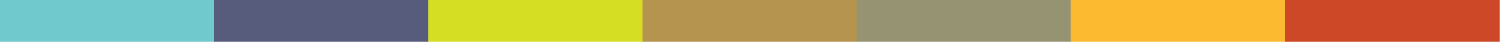 BIZOTTSÁGI 
TAGOK
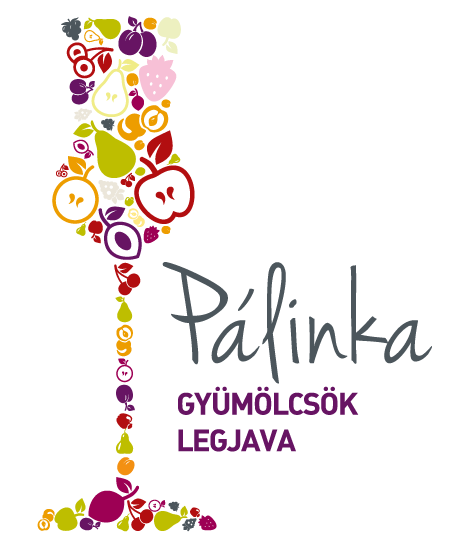 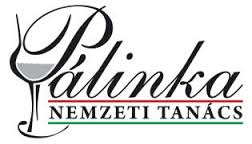 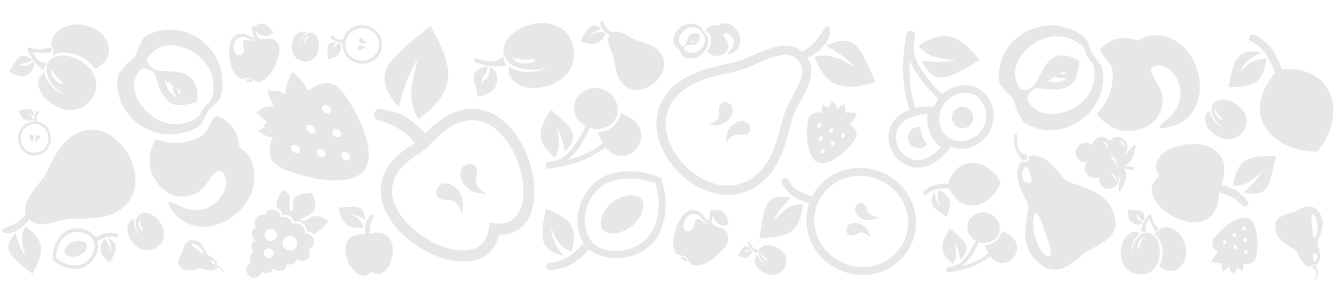 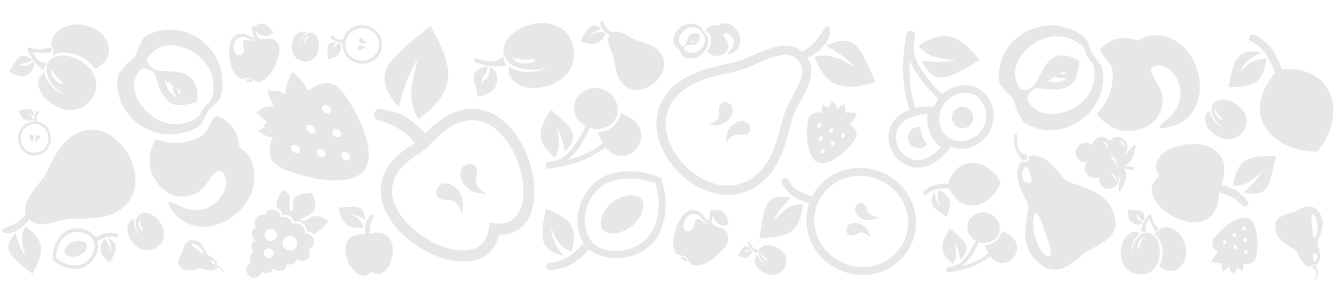 Schmidt Eszter
Kovács Anna
Somogyiné Árkossy Krisztina
Dr. Berki Zolna
Kárpáti Viktória 
Kerekes Pál
Kocsis Tibor 
Krizl Edit










László Györgyné
Madár Mihály
Ravasz Tibor
Szimeonov Ilijan
Szitás Dóra
Vellner László 
Dr. Zsigmond Attila
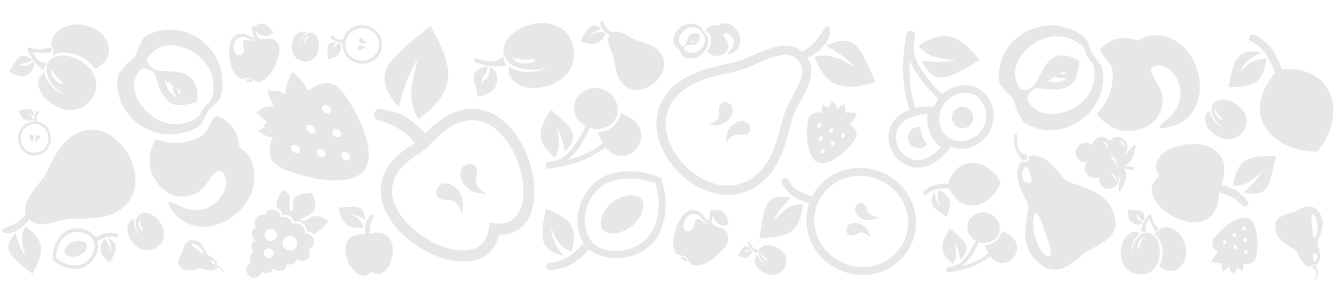 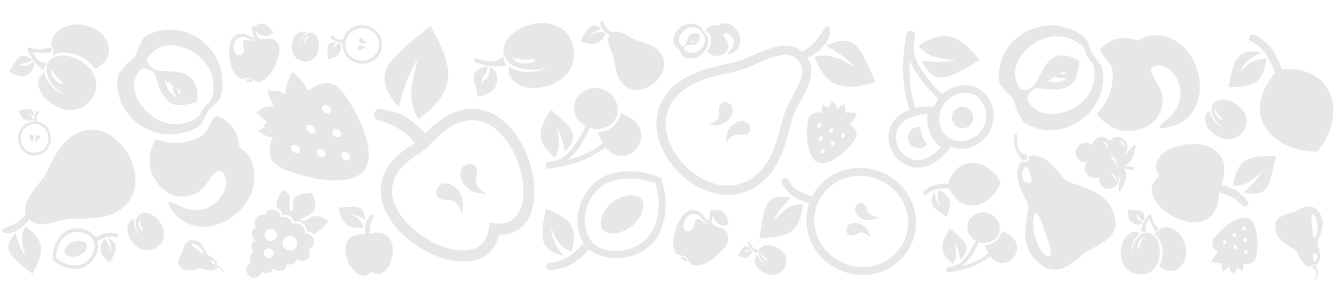 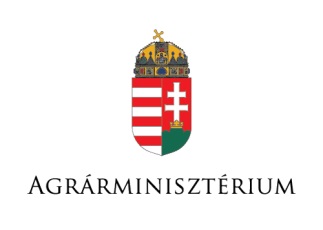 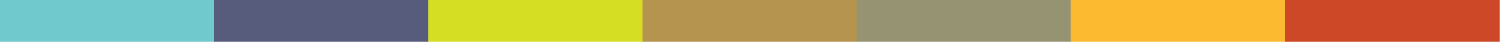 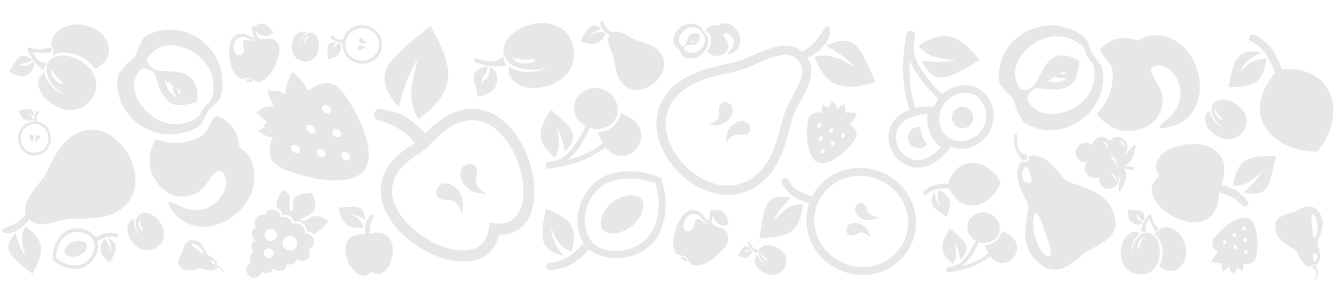 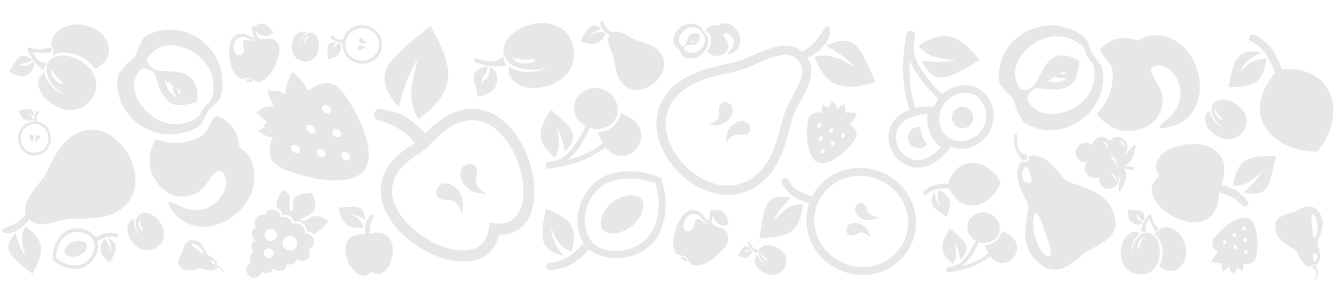 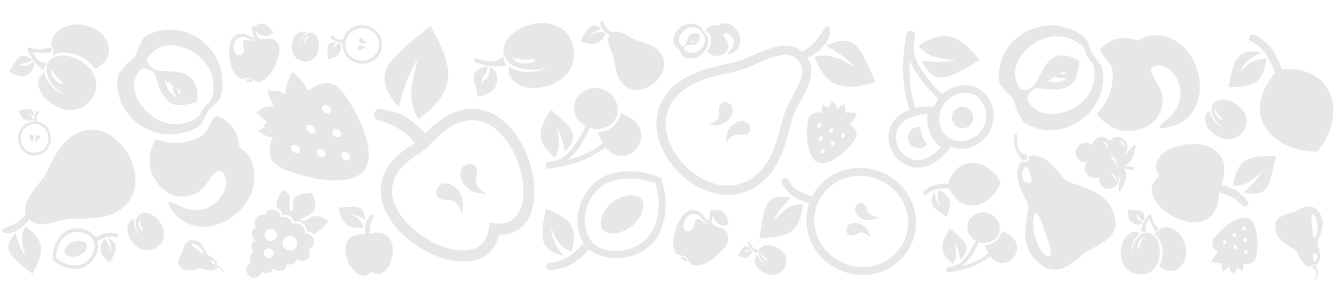 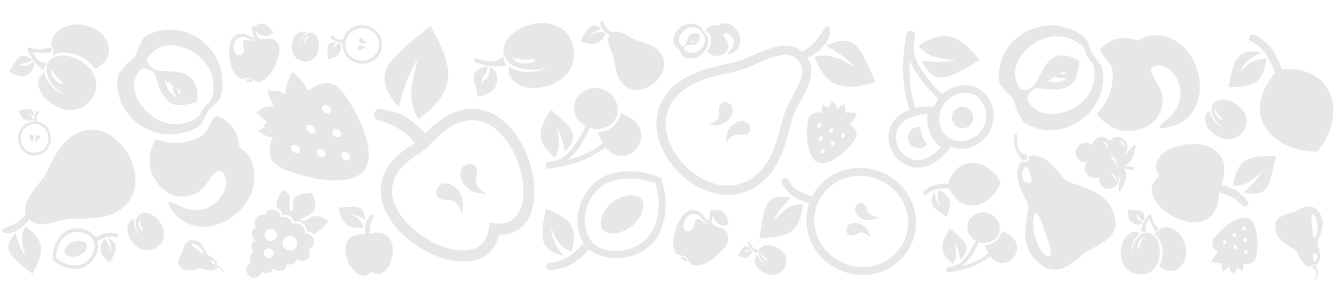 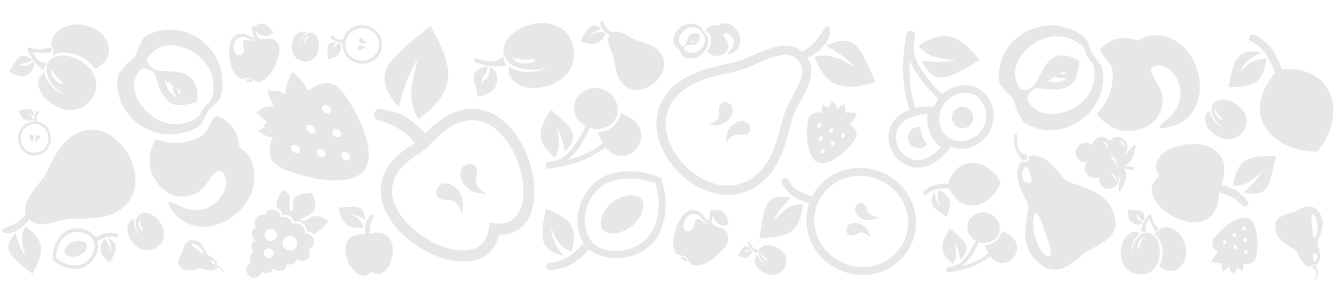 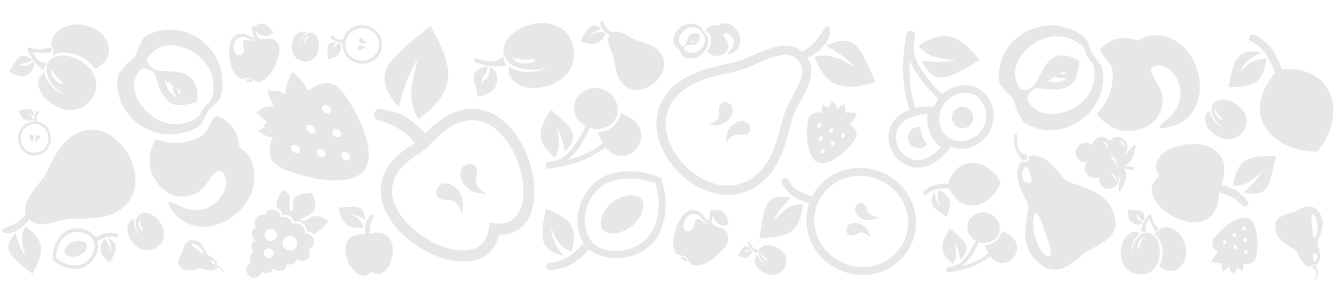 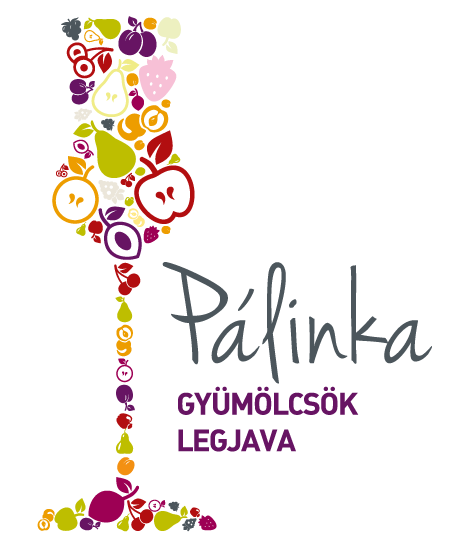 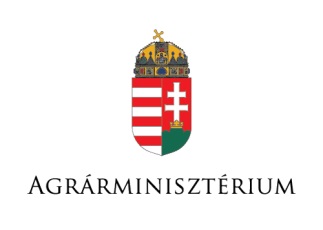 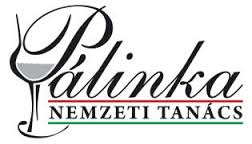 KÖSZÖNJÜK A FIGYELEMET!
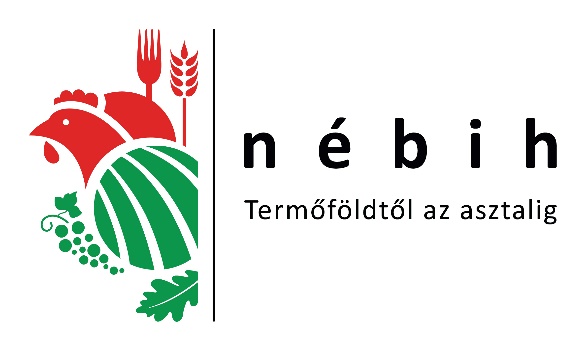